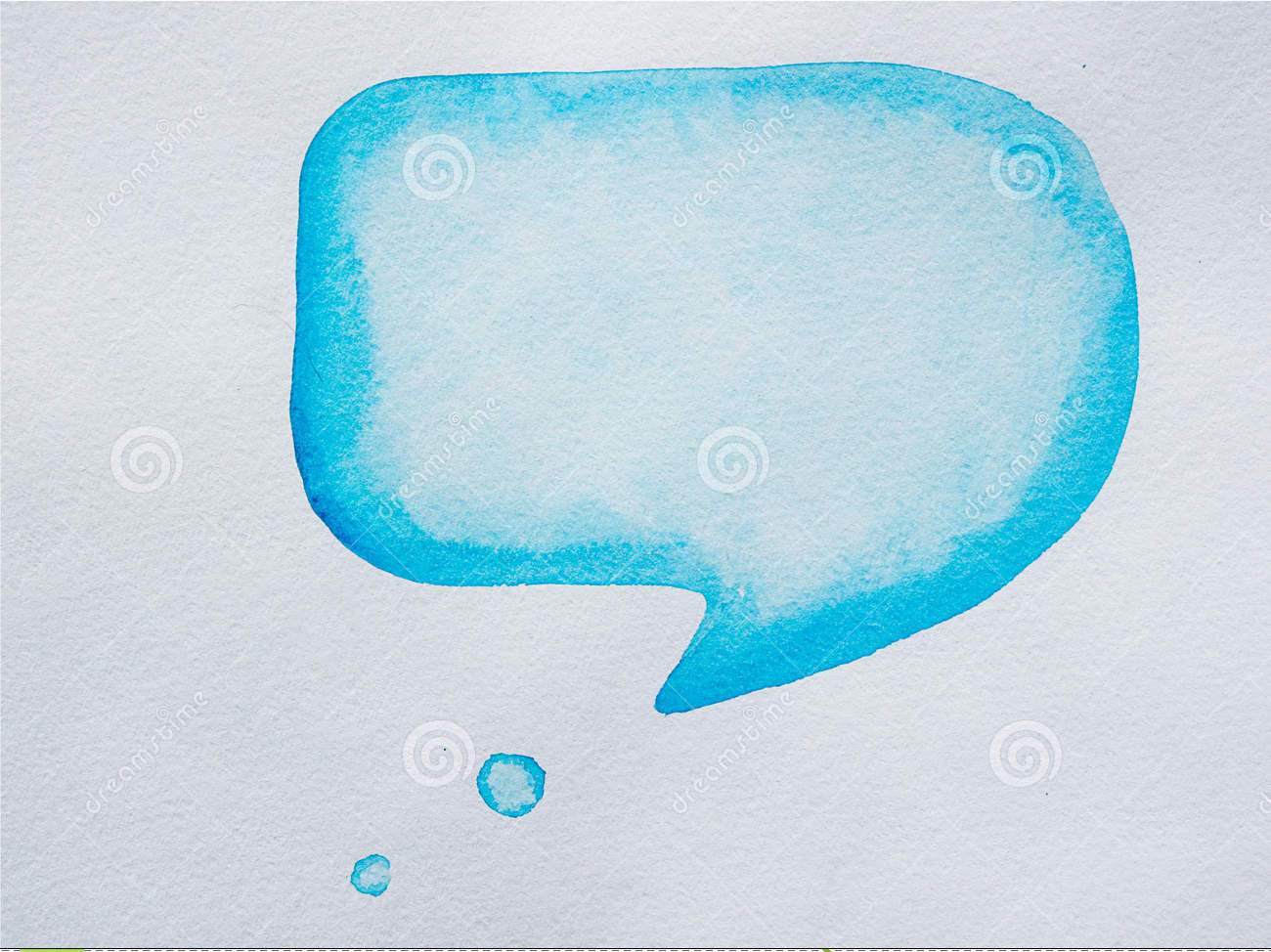 LET’S  PLAY
bankrupt
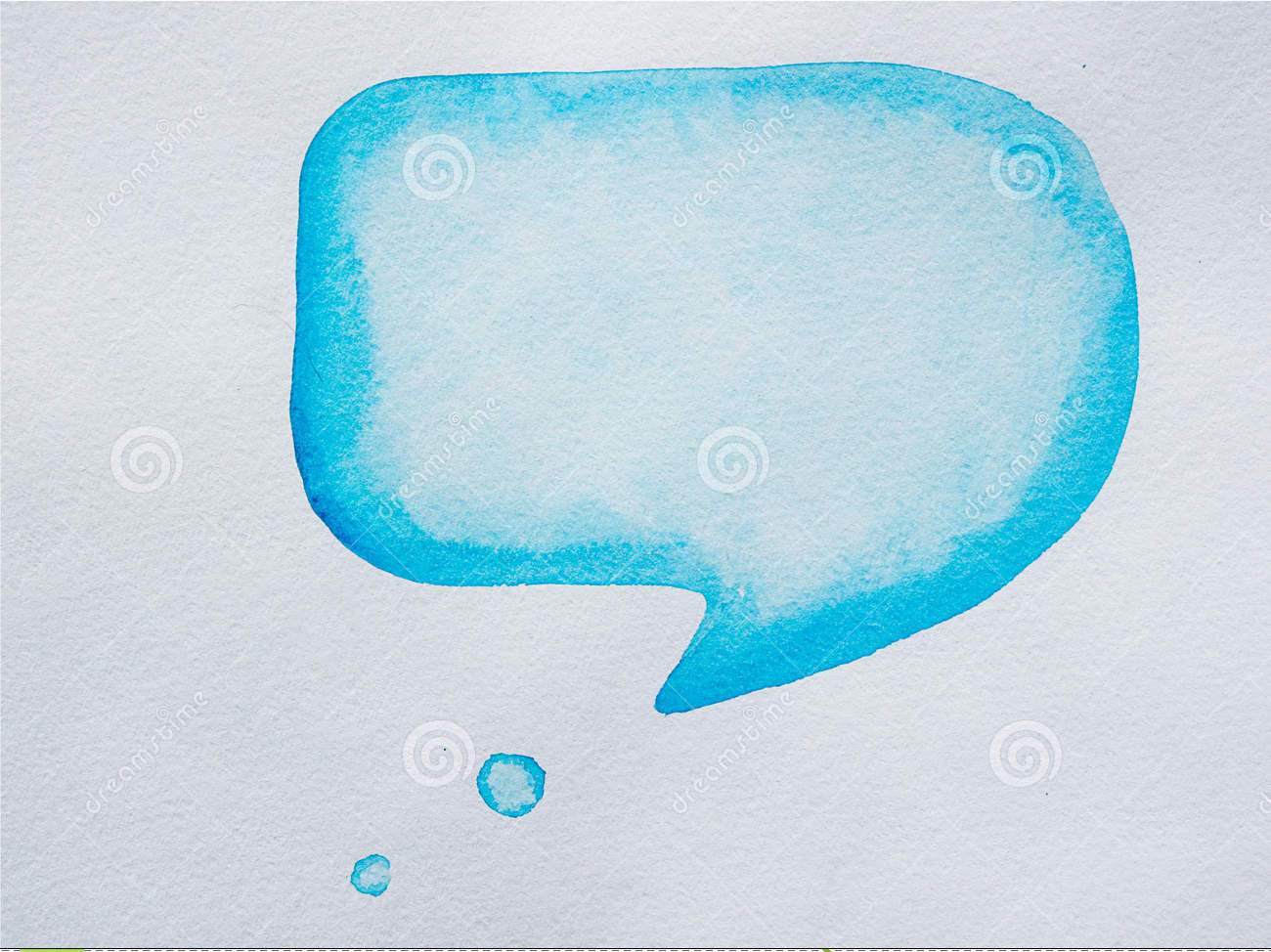 PLAY IN  PAIRS: “A” and “B”. 
CHOOSE YOUR ANSWER.
COMPETE AGAINST EACH OTHER.

IF IT’S CORRECT, YOU WIN MONEY.
IF IT’S WRONG, YOU LOSE MONEY. 
IF IT SAYS “DONATION”, THE MONEY GOES TO THE OTHER STUDENT.
IF IT SAYS “BANKRUPT”, YOU LOSE ALL YOUR MONEY!

BE SMART! CHOOSE WISELY.
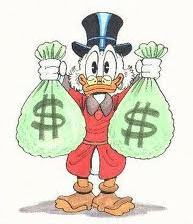 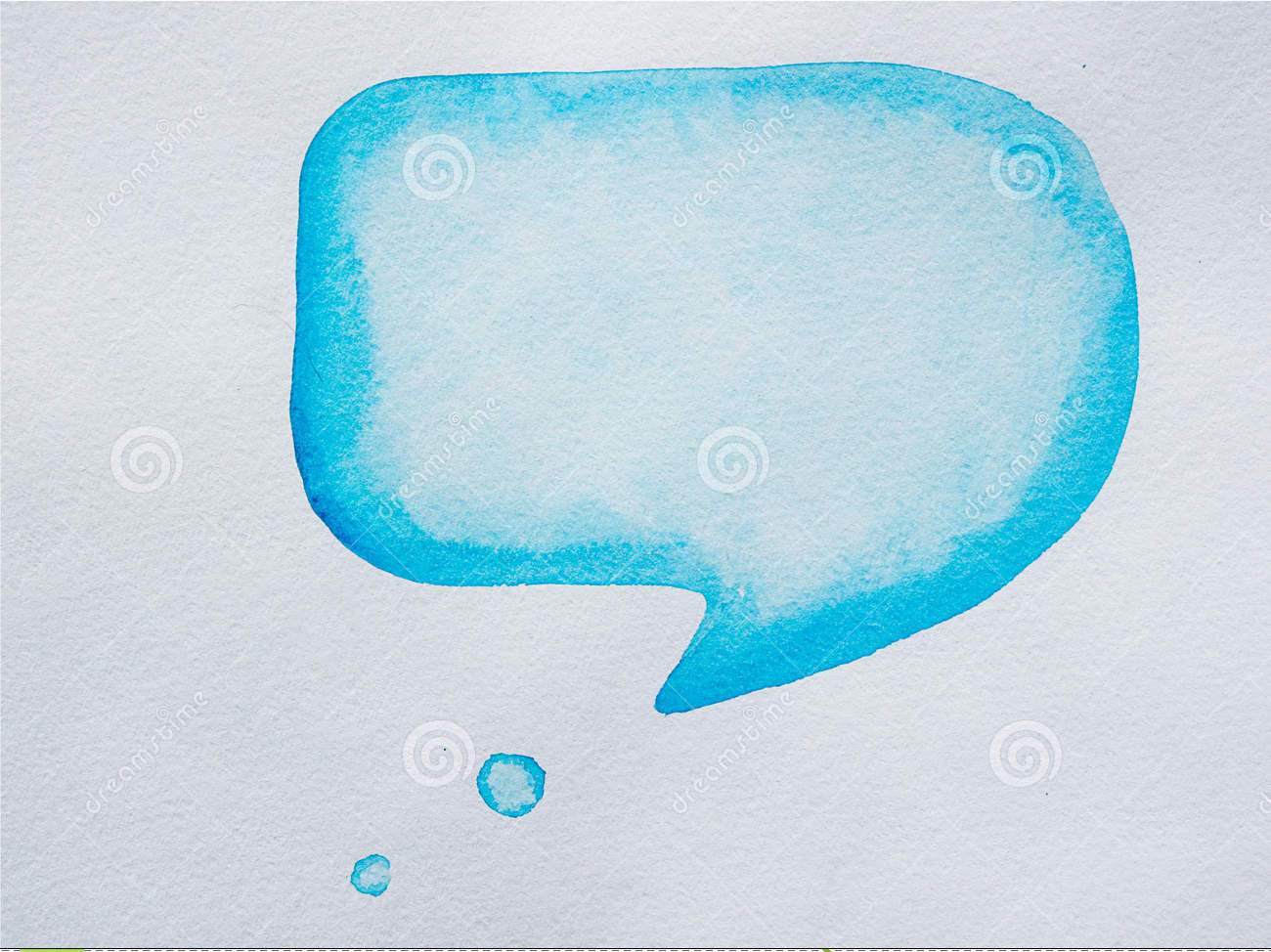 1
THE CAT HURT IT’S / ITS PAW.
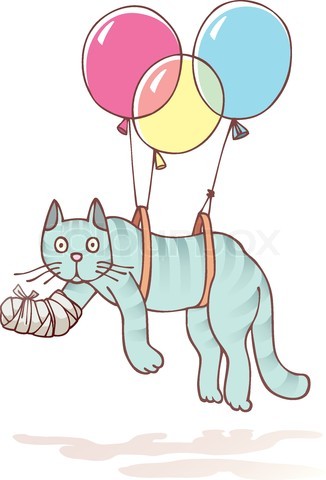 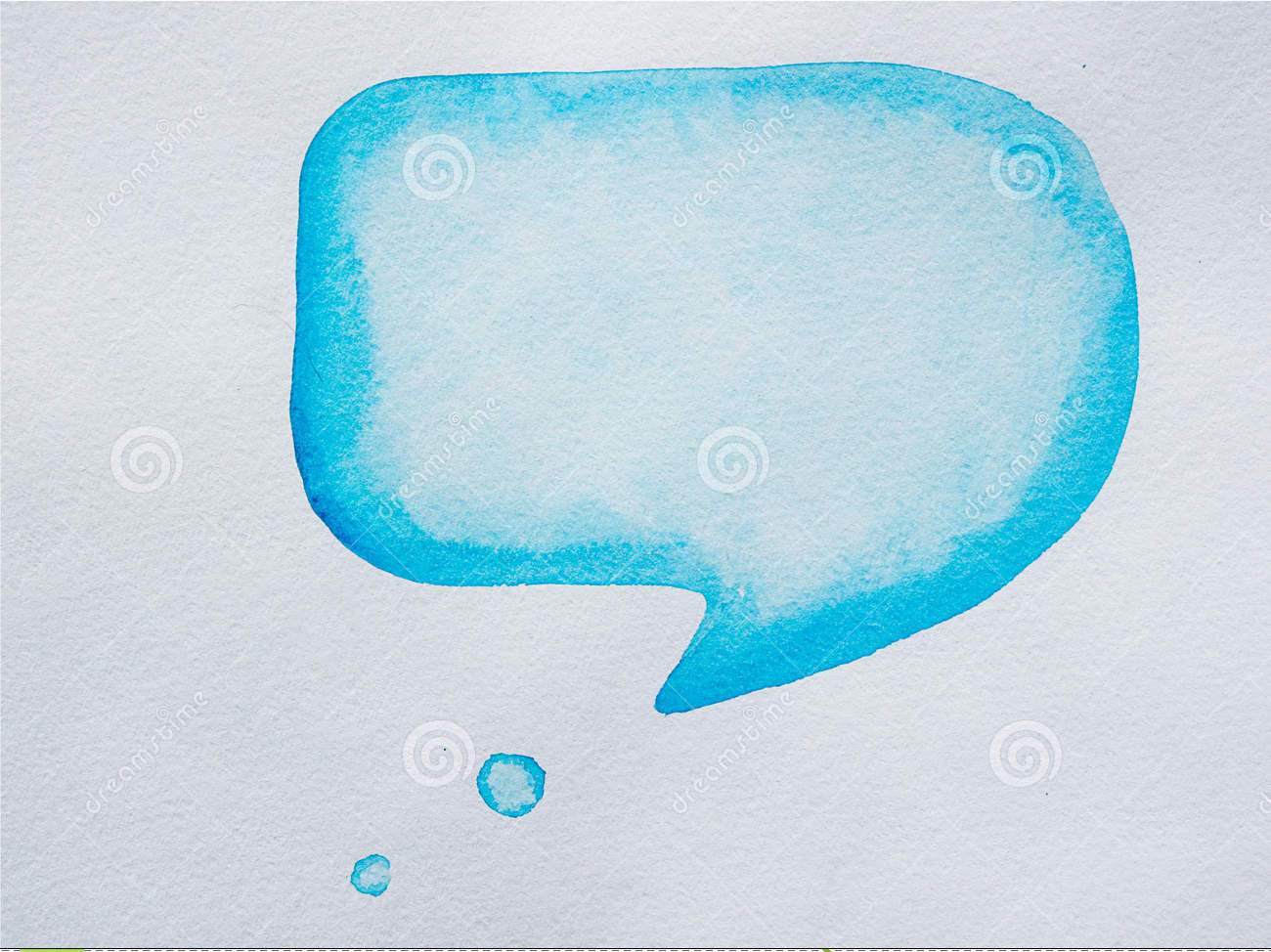 1
THE CAT HURT ITS PAW.
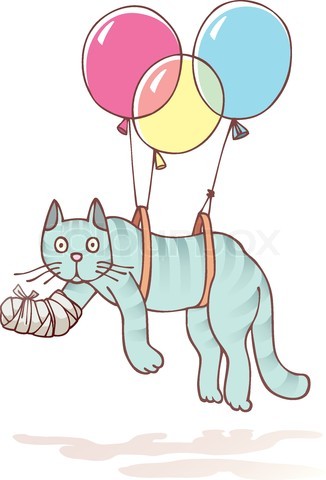 WIN
$500.00
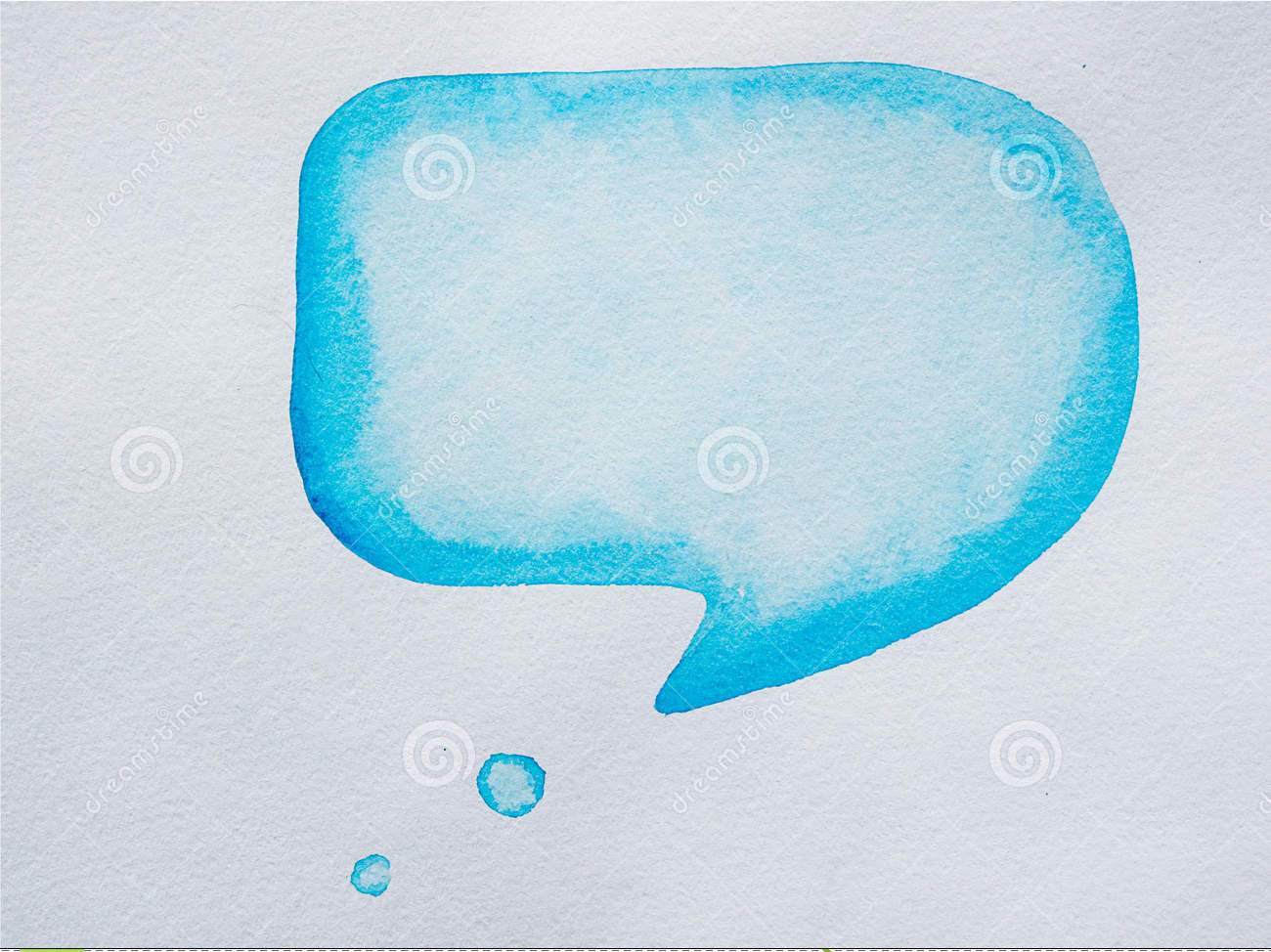 1
THE CAT HURT IT’S PAW.
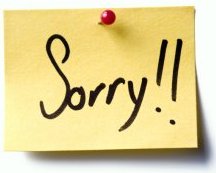 $500.00
DONATION
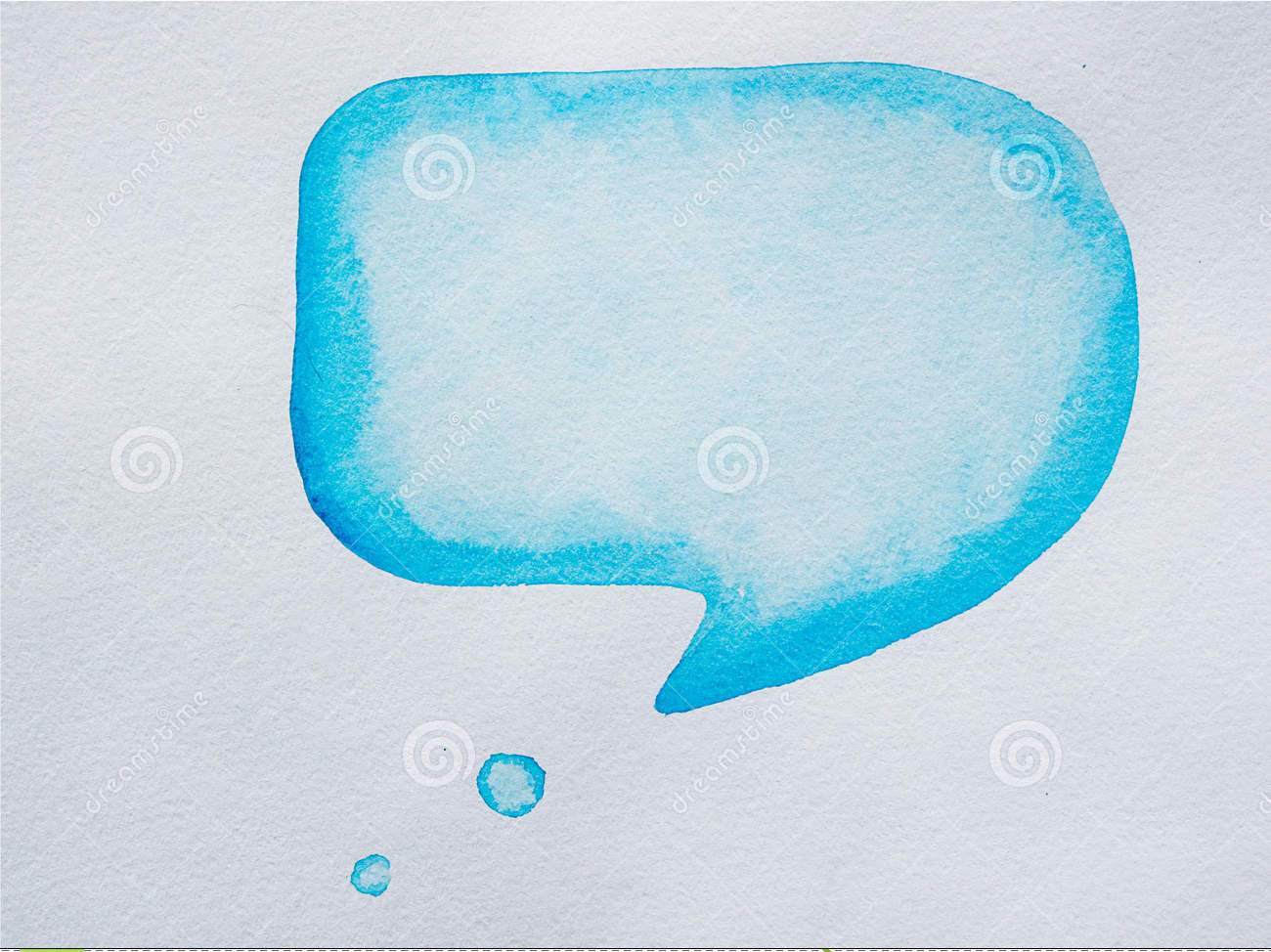 2
GUESS
WHOSE / WHO’S HERE!
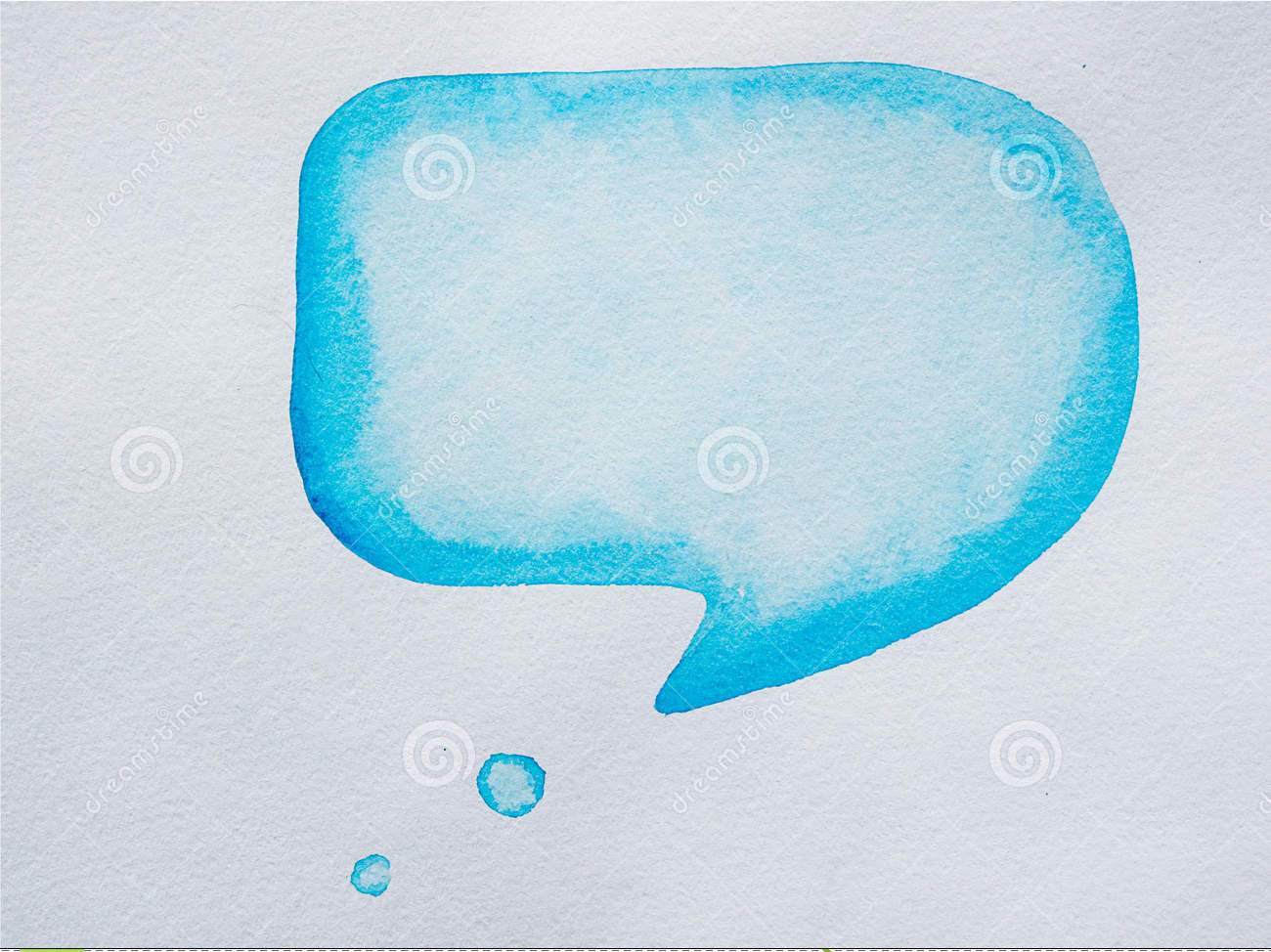 2
GUESS
WHOSE HERE!
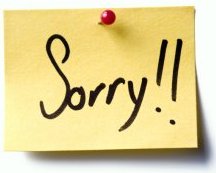 LOSE
$600.00
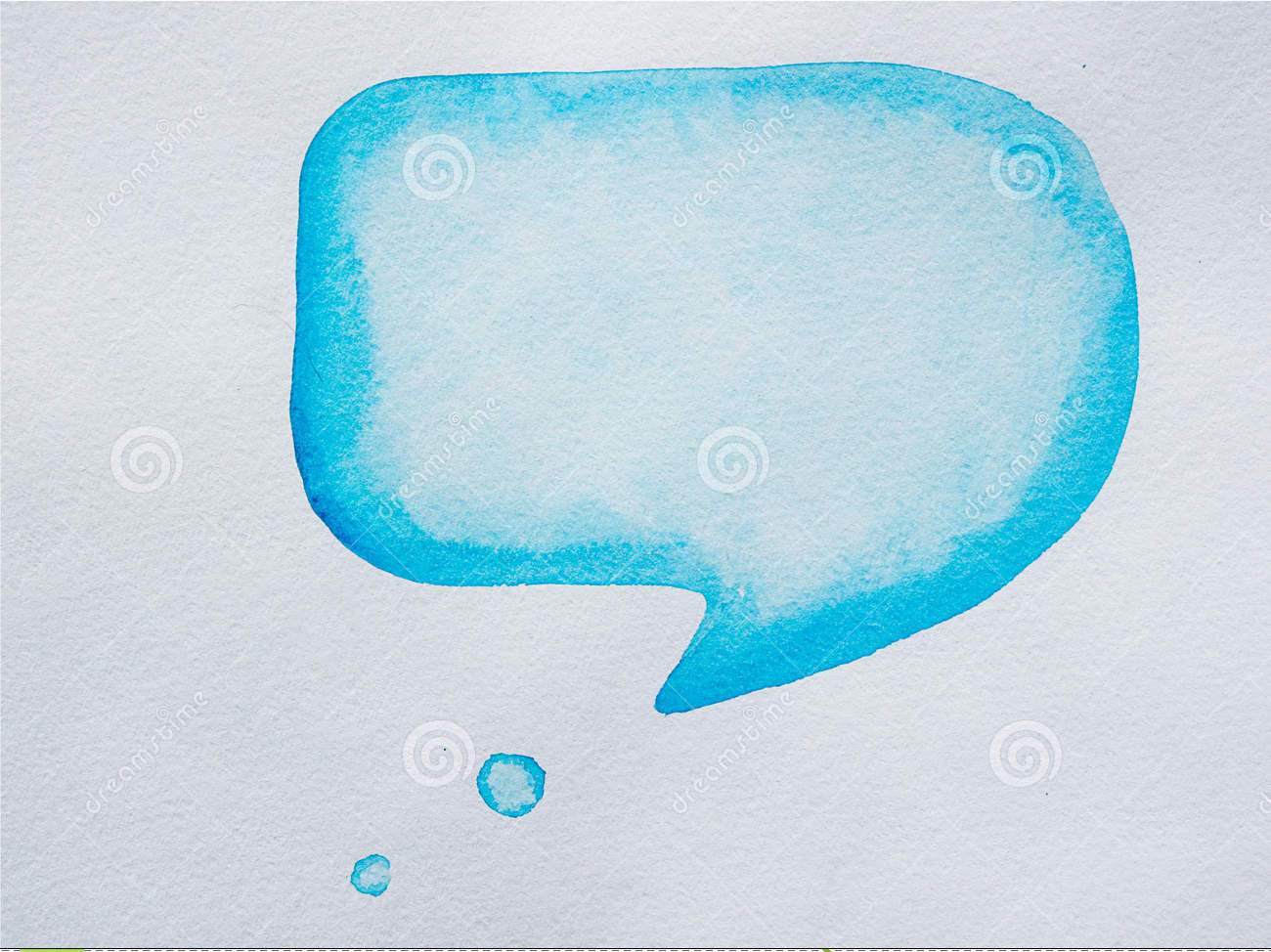 2
GUESS
WHO’S HERE!
WIN
$600.00
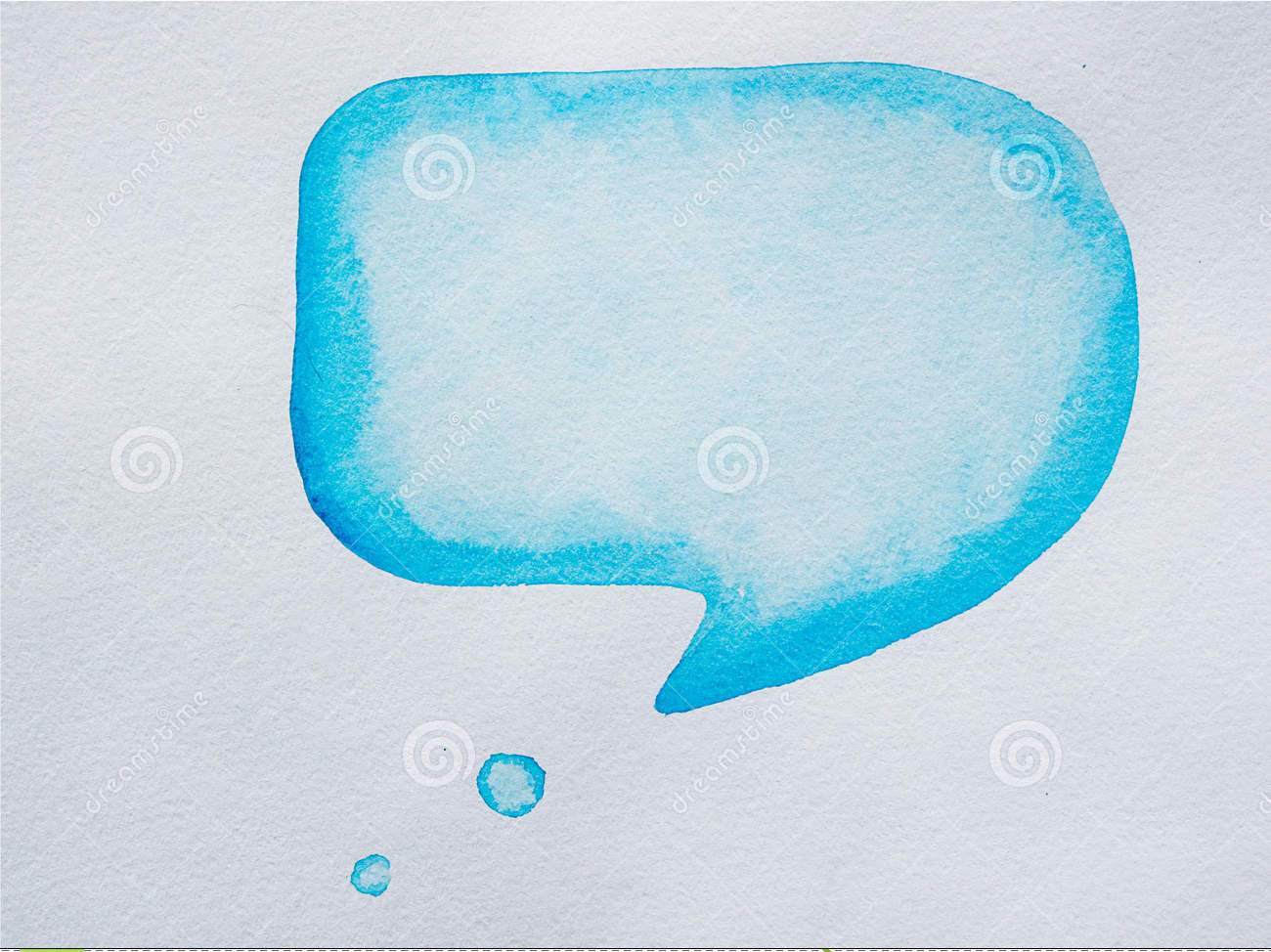 3
I LIKE YOU’RE / YOUR MONKEY.
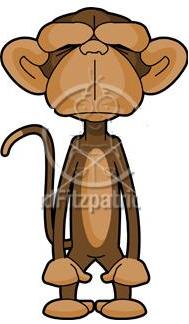 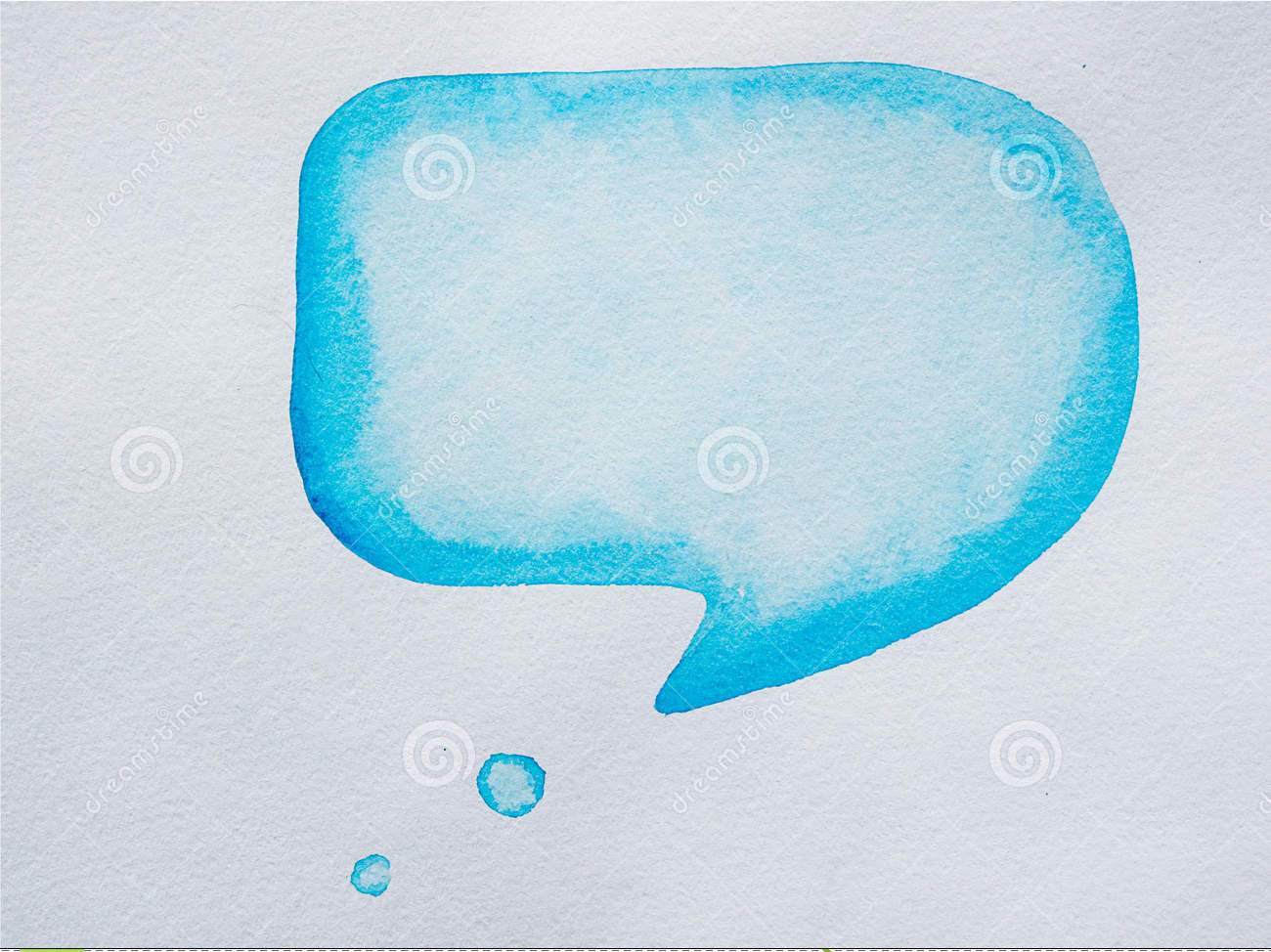 3
I  LIKE YOUR MONKEY.
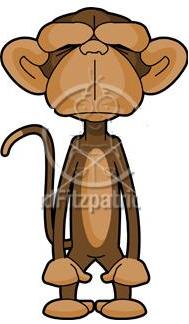 WIN
$600.00
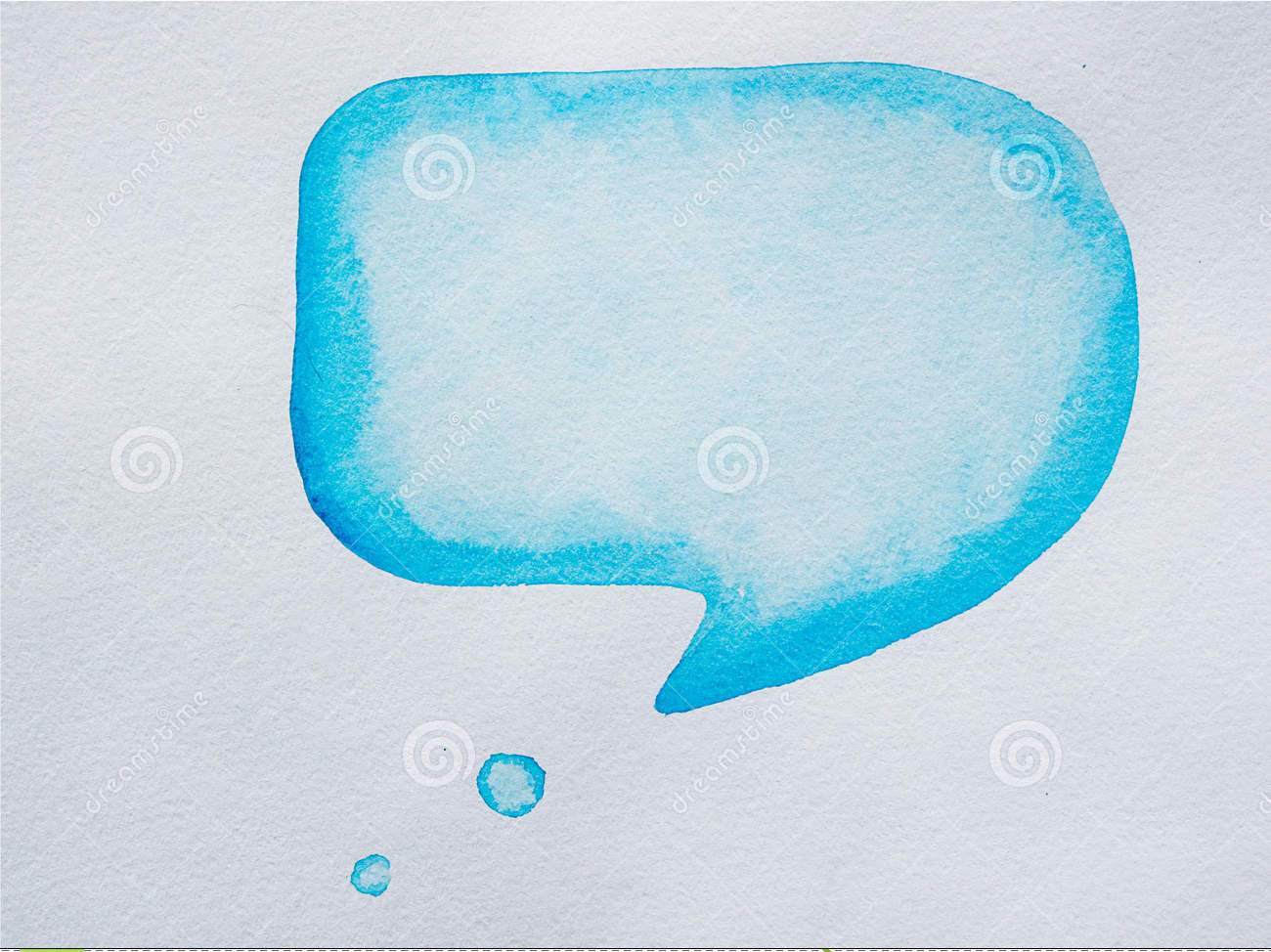 3
I  LIKE 
YOU’RE MONKEY
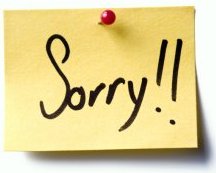 DONATE
$600.00
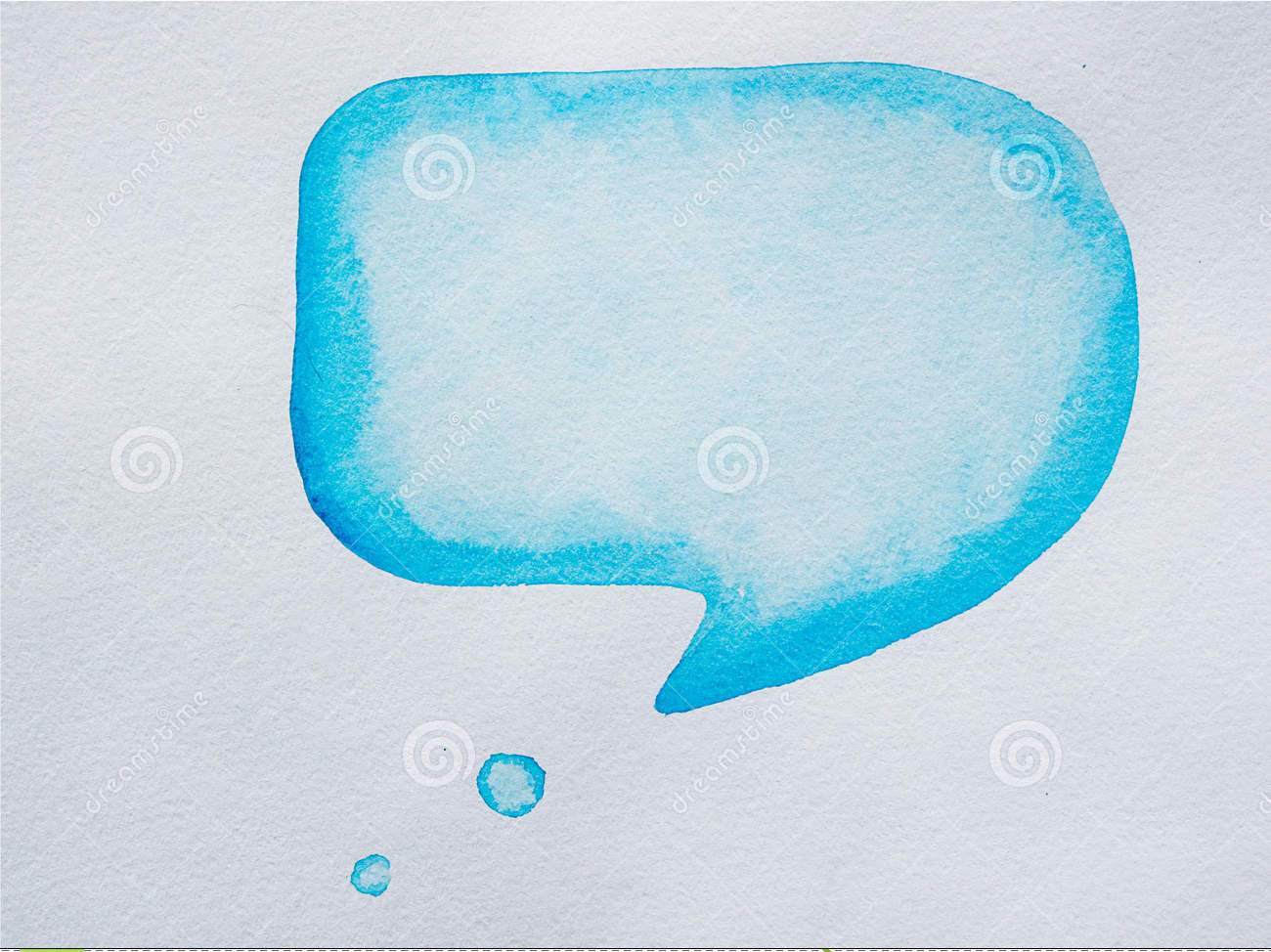 4
THE HOLE / WHOLE WORLD IS WATCHING.
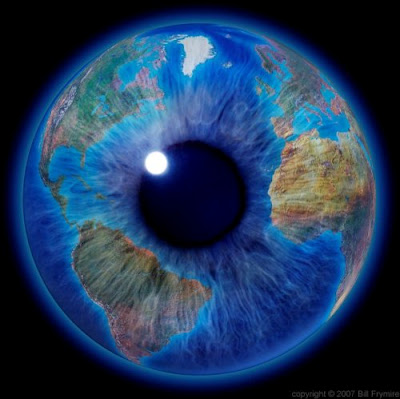 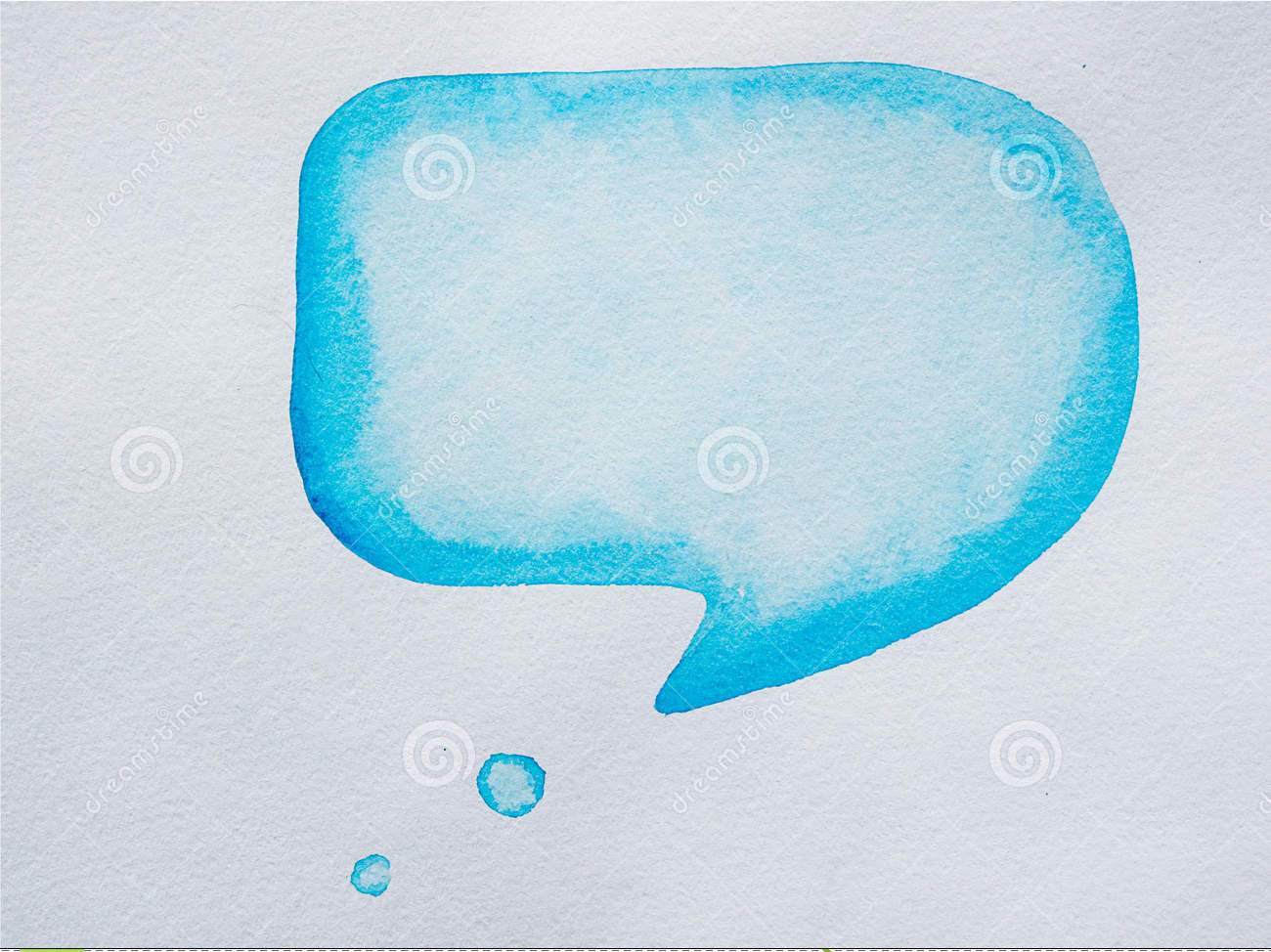 4
THE HOLE WORLD IS WATCHING.
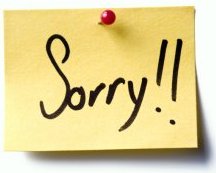 BANKRUPT
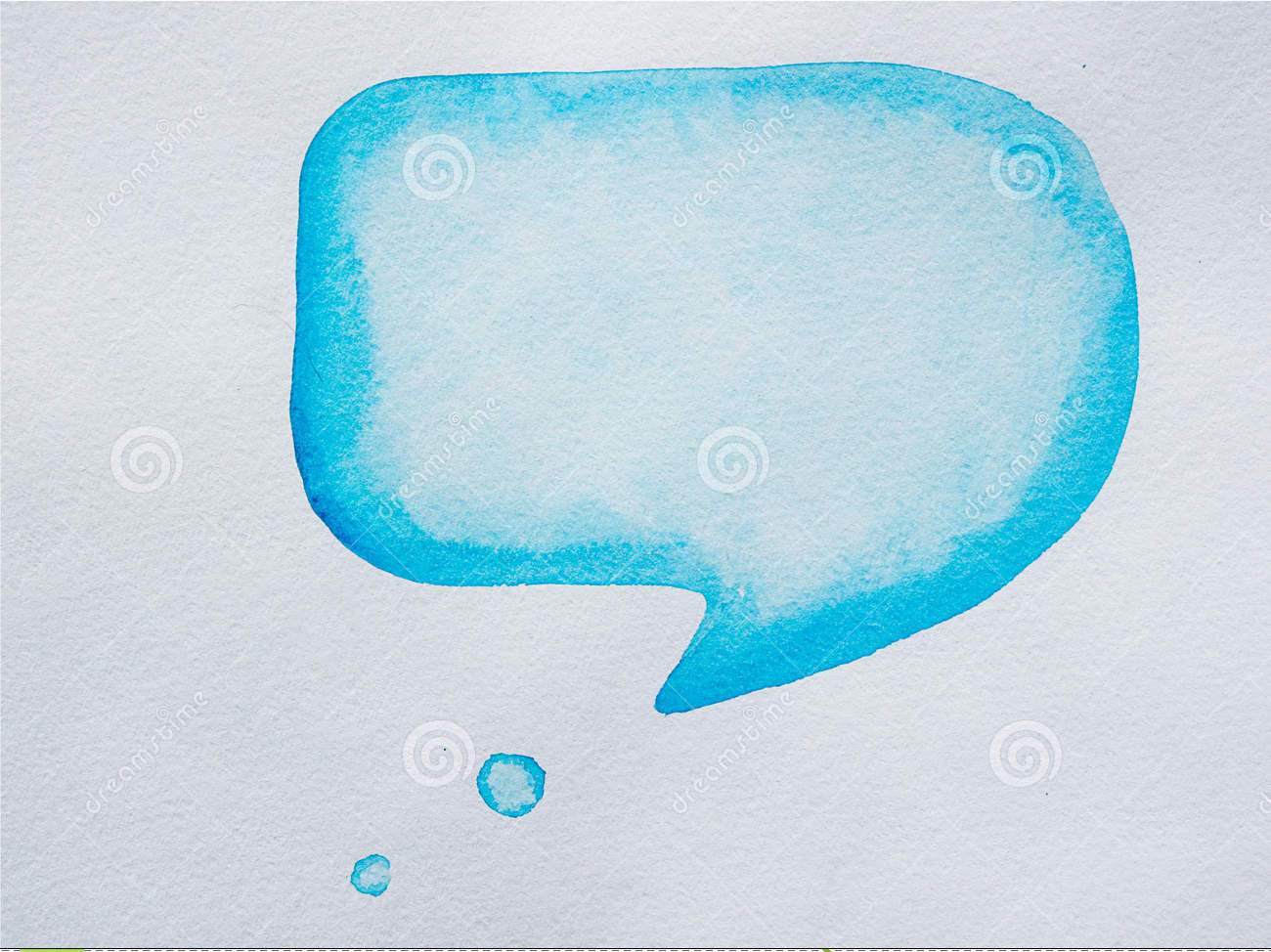 4
THE WHOLE WORLD IS WATCHING.
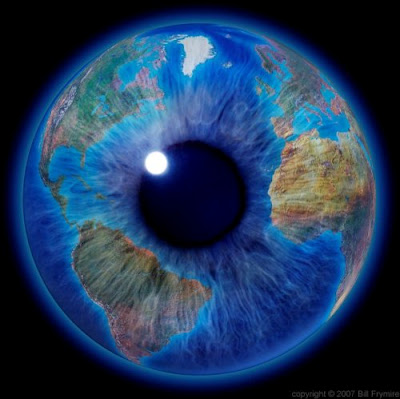 WIN
$600.00
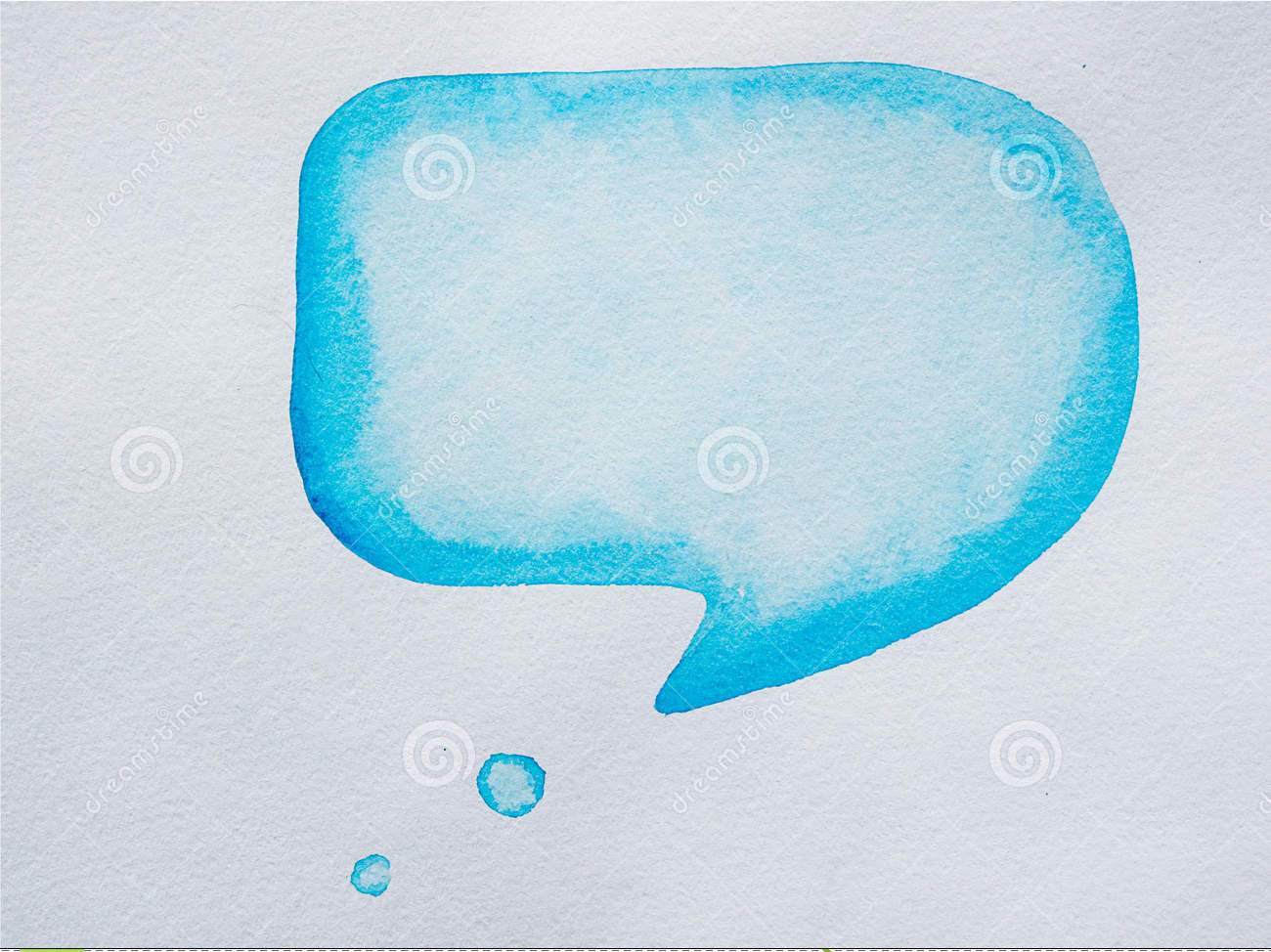 5
These pants are too 
lose / loose.
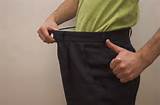 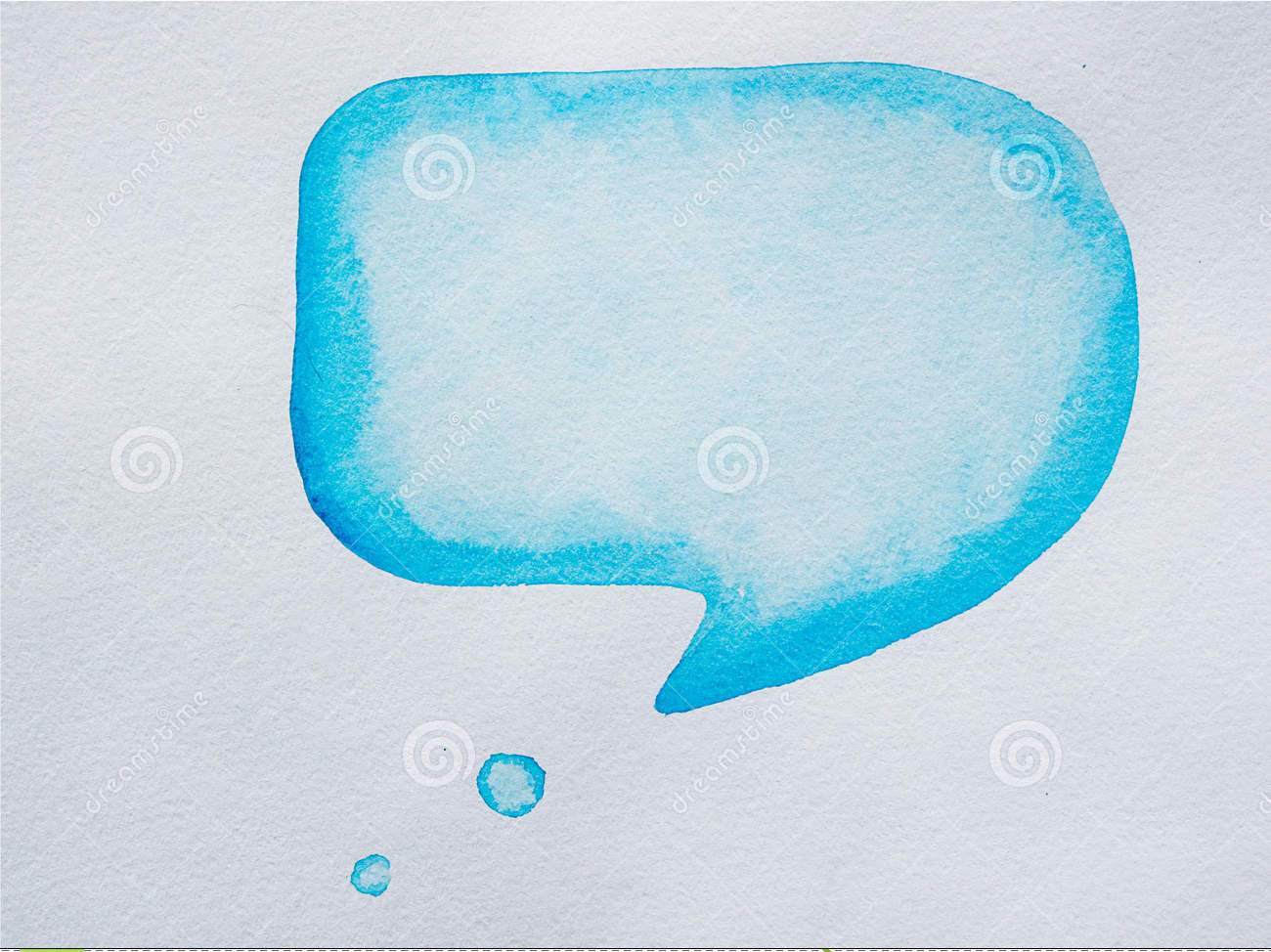 5
These pants are
too lose.
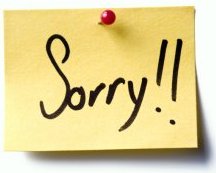 Lose
$400.00
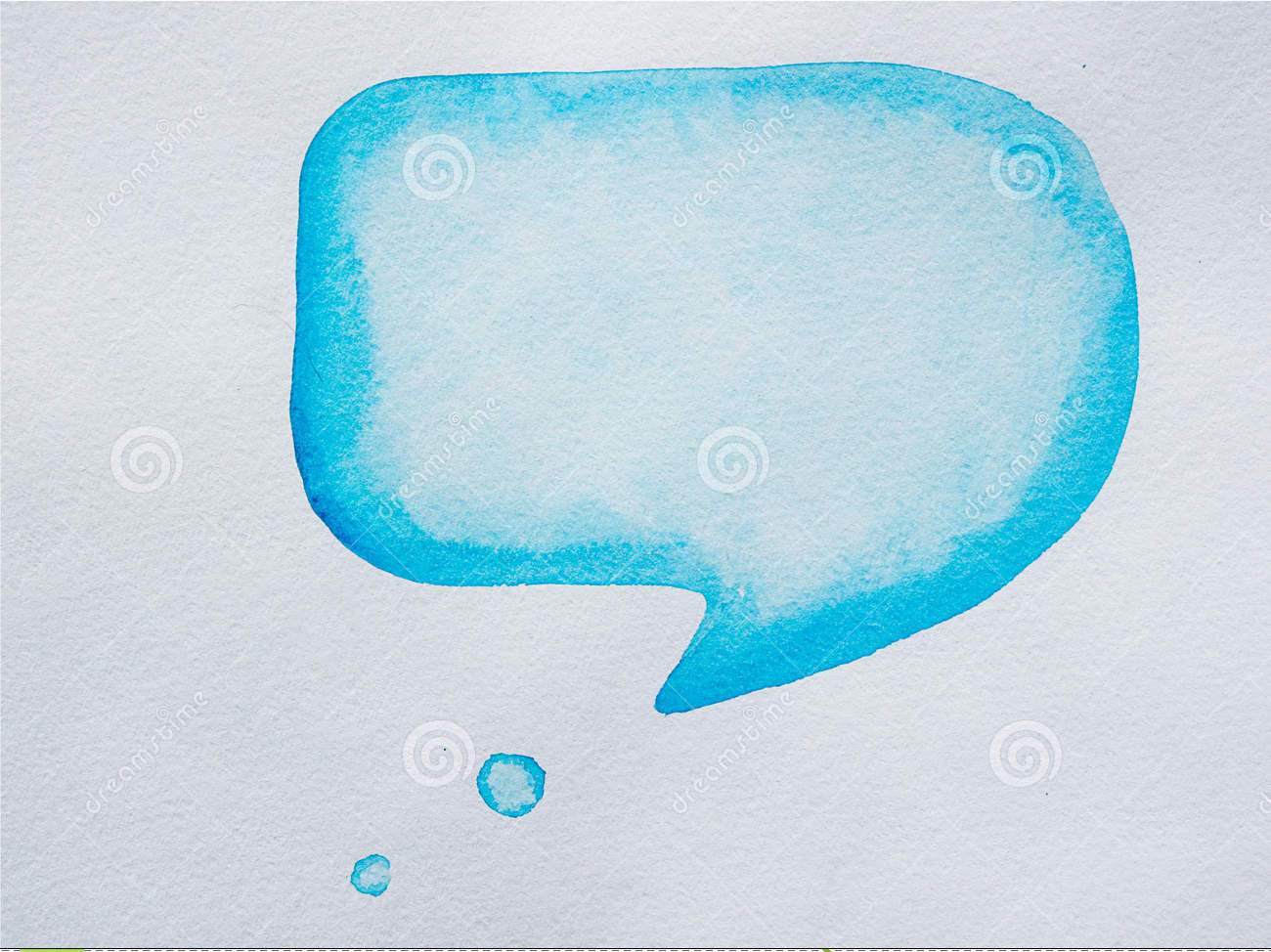 5
These pants are
too loose.
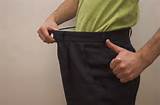 WIN $400.00
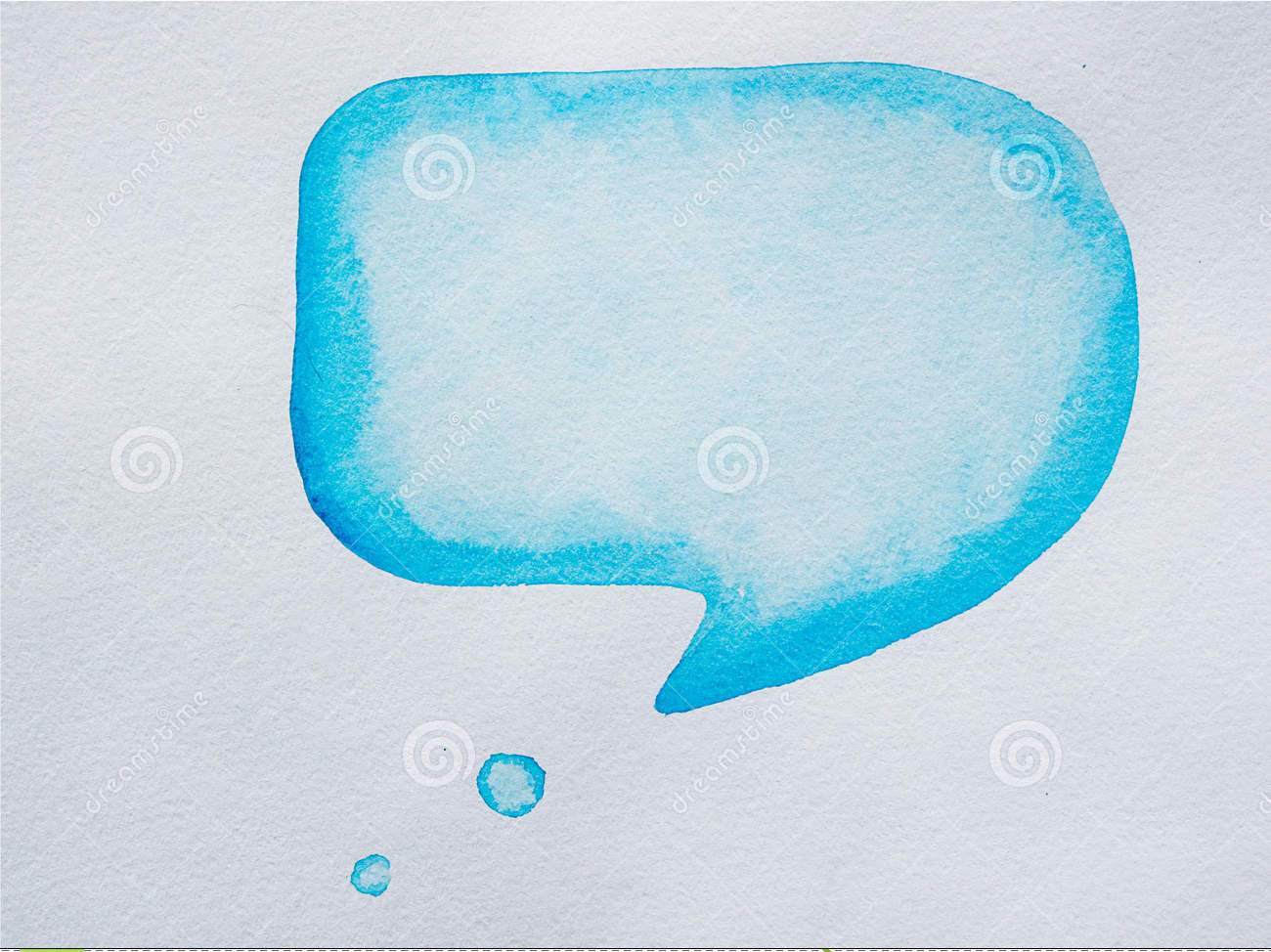 I fell / 
felt 
dizzy.
6
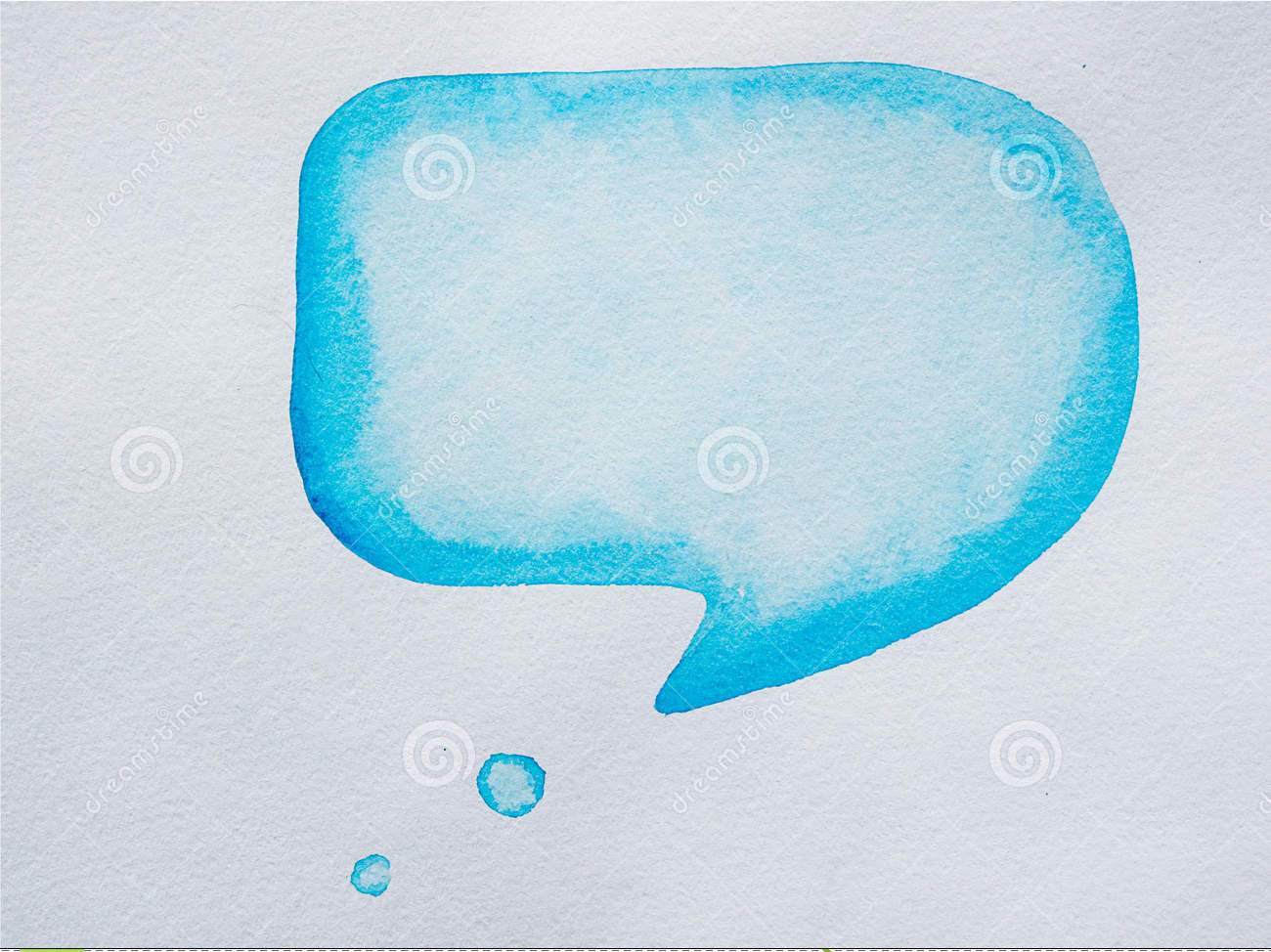 6
I fell
dizzy.
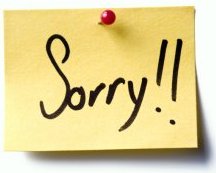 Lose
$600.00
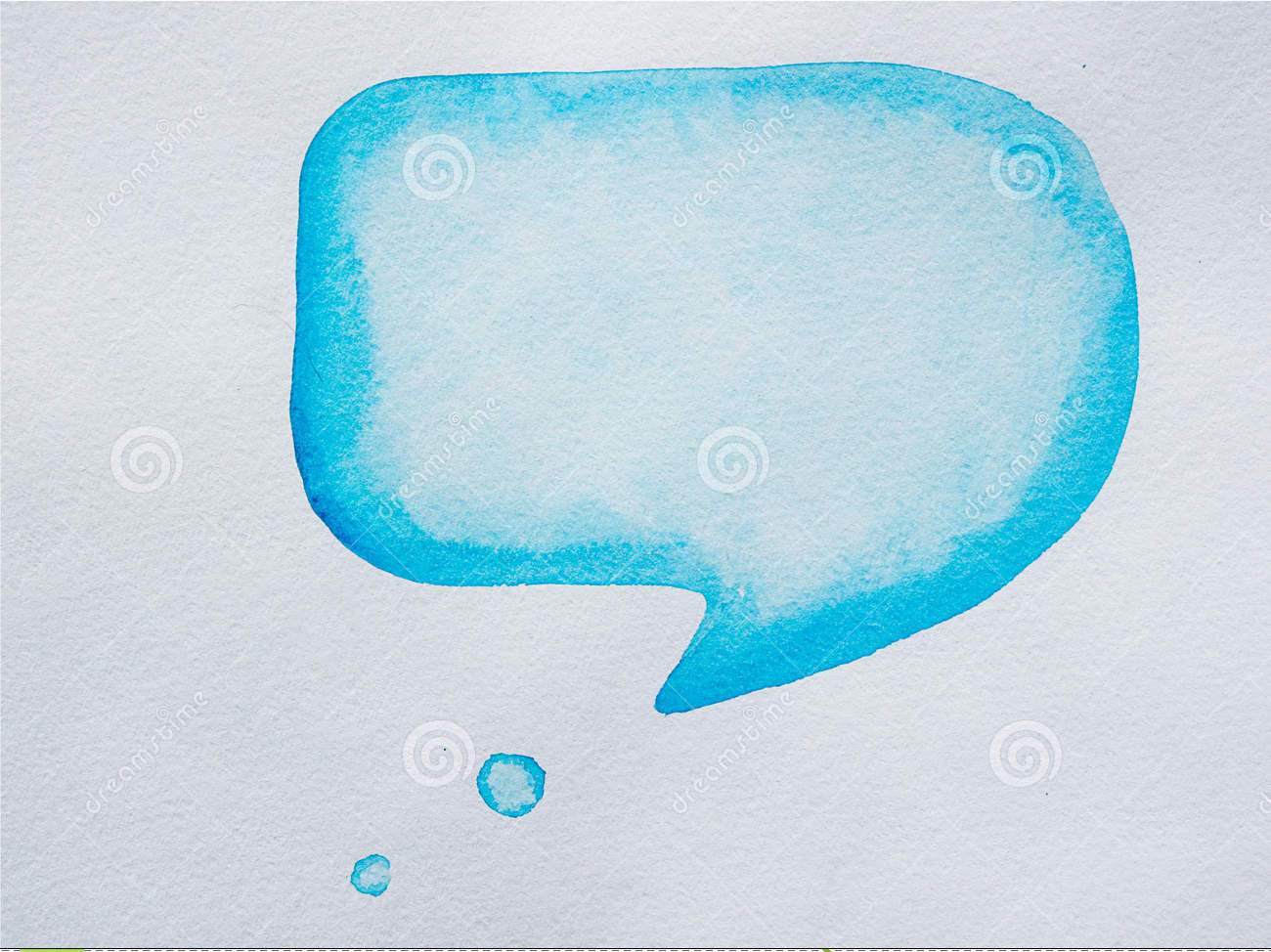 6
I felt 
dizzy.
WIN $600.00
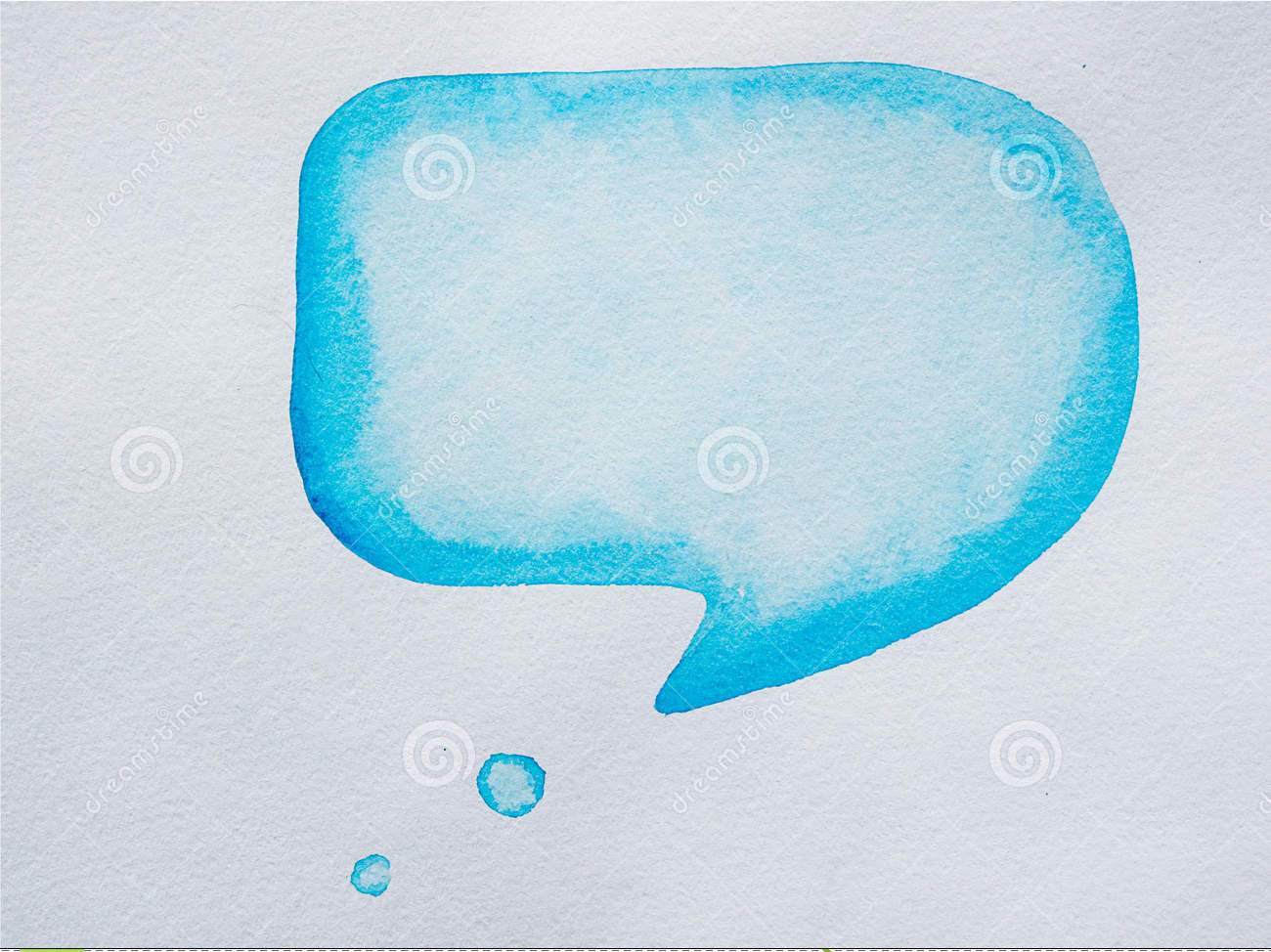 8
WE HAD LOTS 
OF fun / funny
AT THE FAIR.
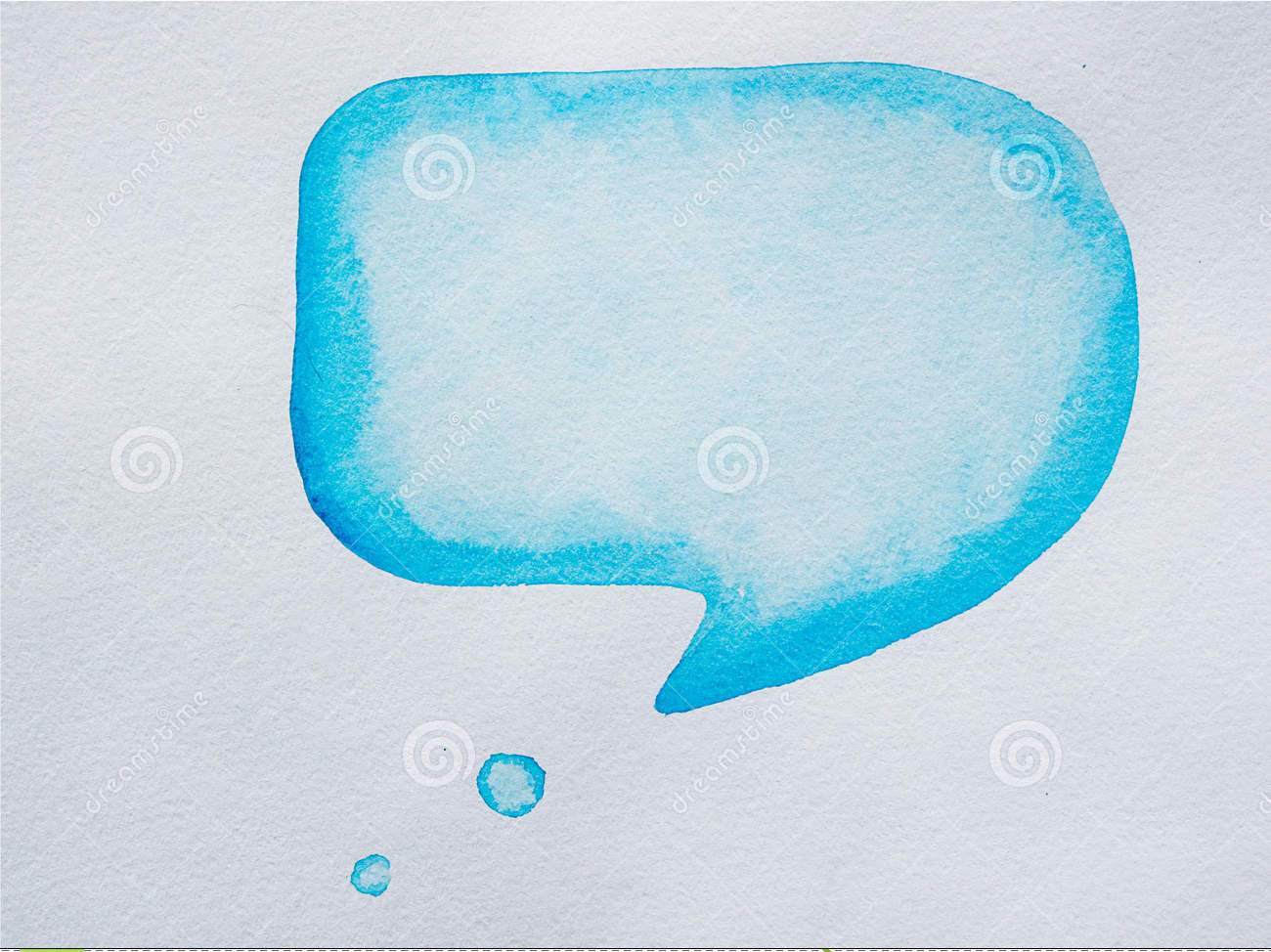 8
WE HAD LOTS 
OF FUN AT 
THE FAIR.
WIN $300.00
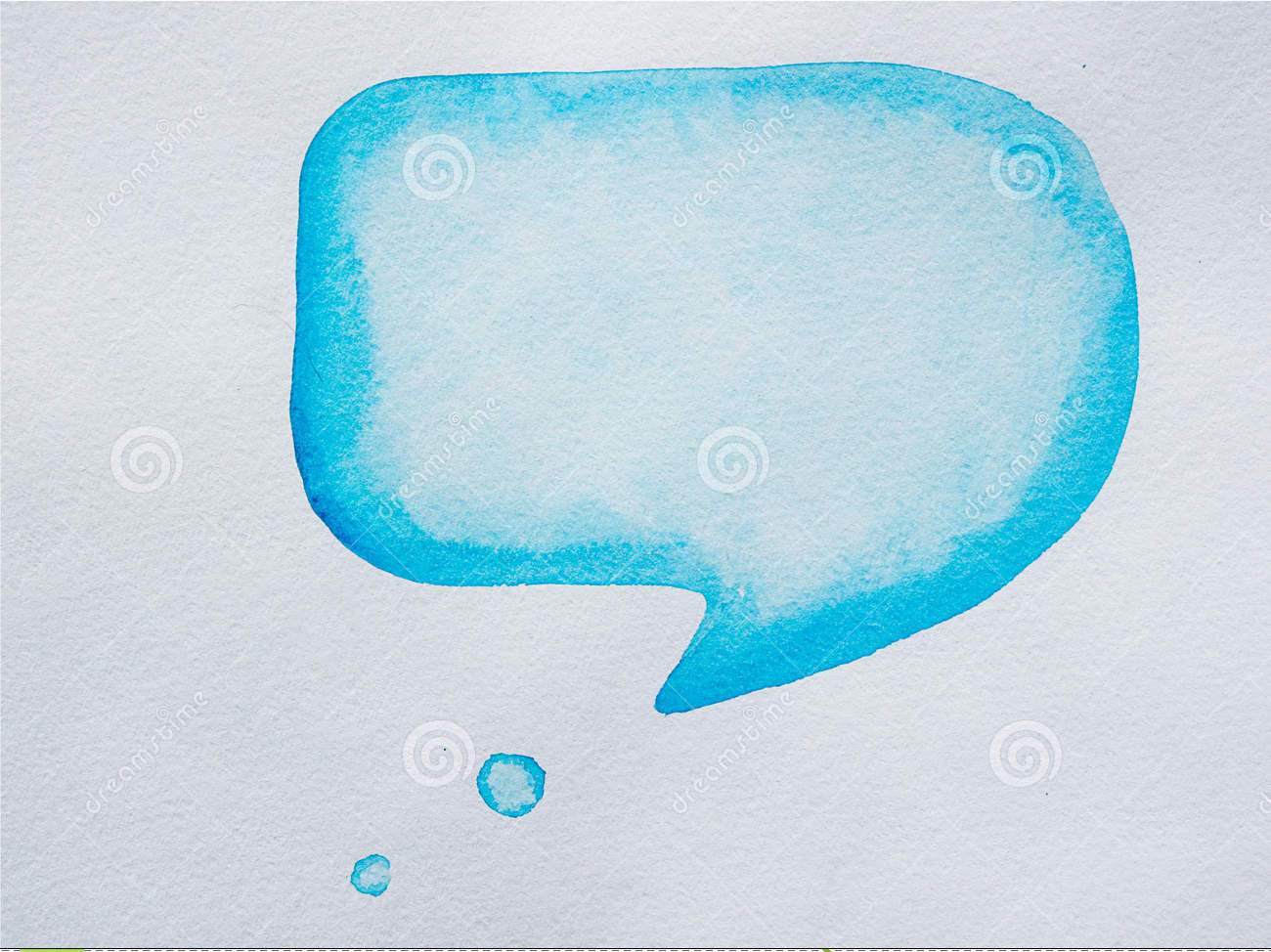 8
WE HAD LOTS 
OF funny AT 
THE FAIR.
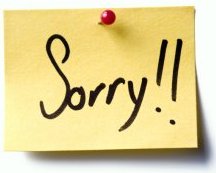 LOSE
$300.00
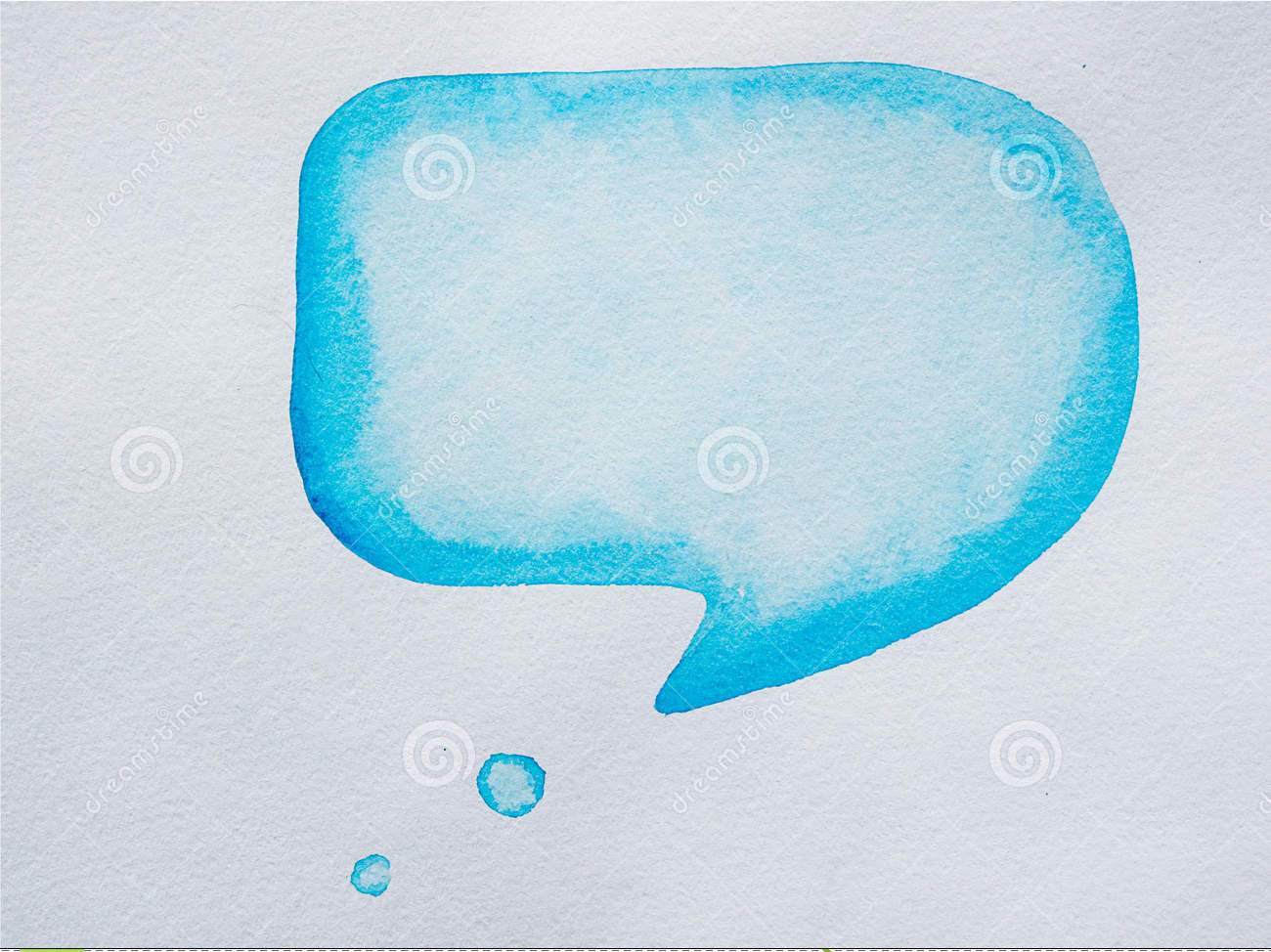 9
THIS / THESE
GAME IS COOL!
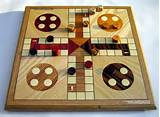 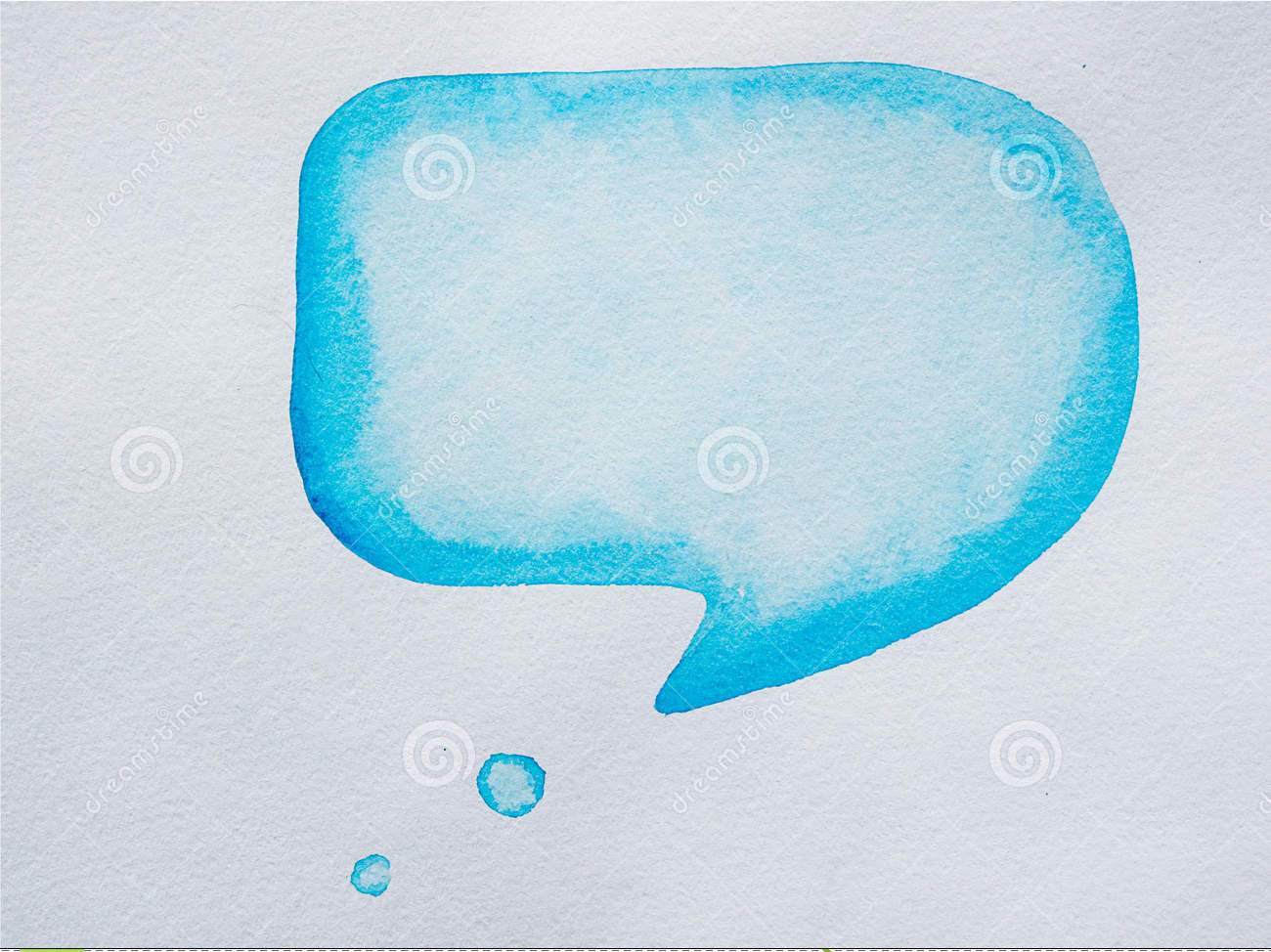 9
THIS
GAME IS COOL!
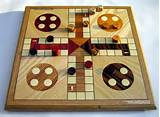 WIN $600.00
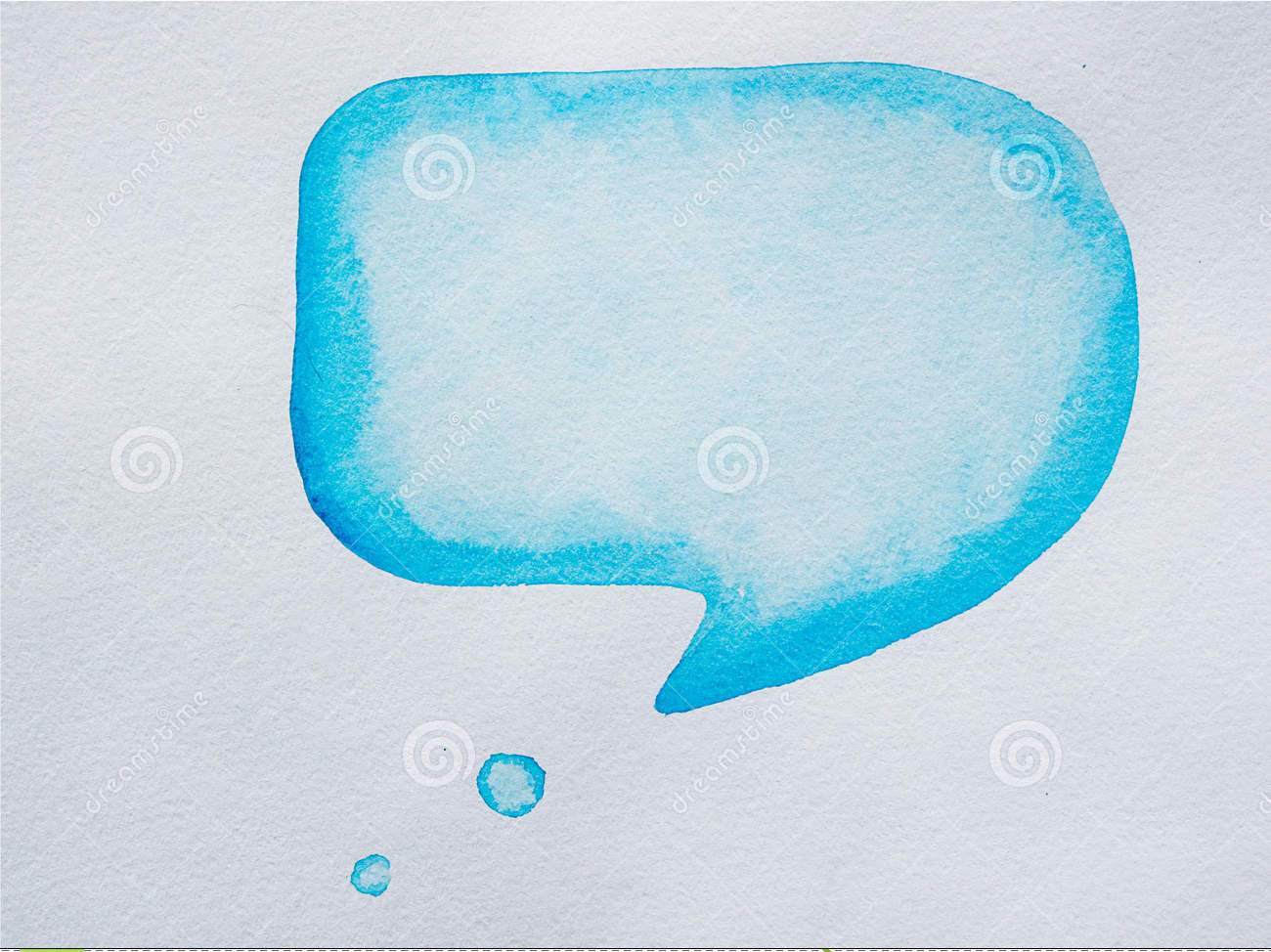 9
THESE
GAME IS COOL!
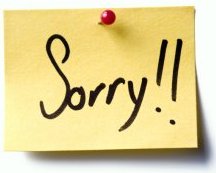 LOSE
$600.00
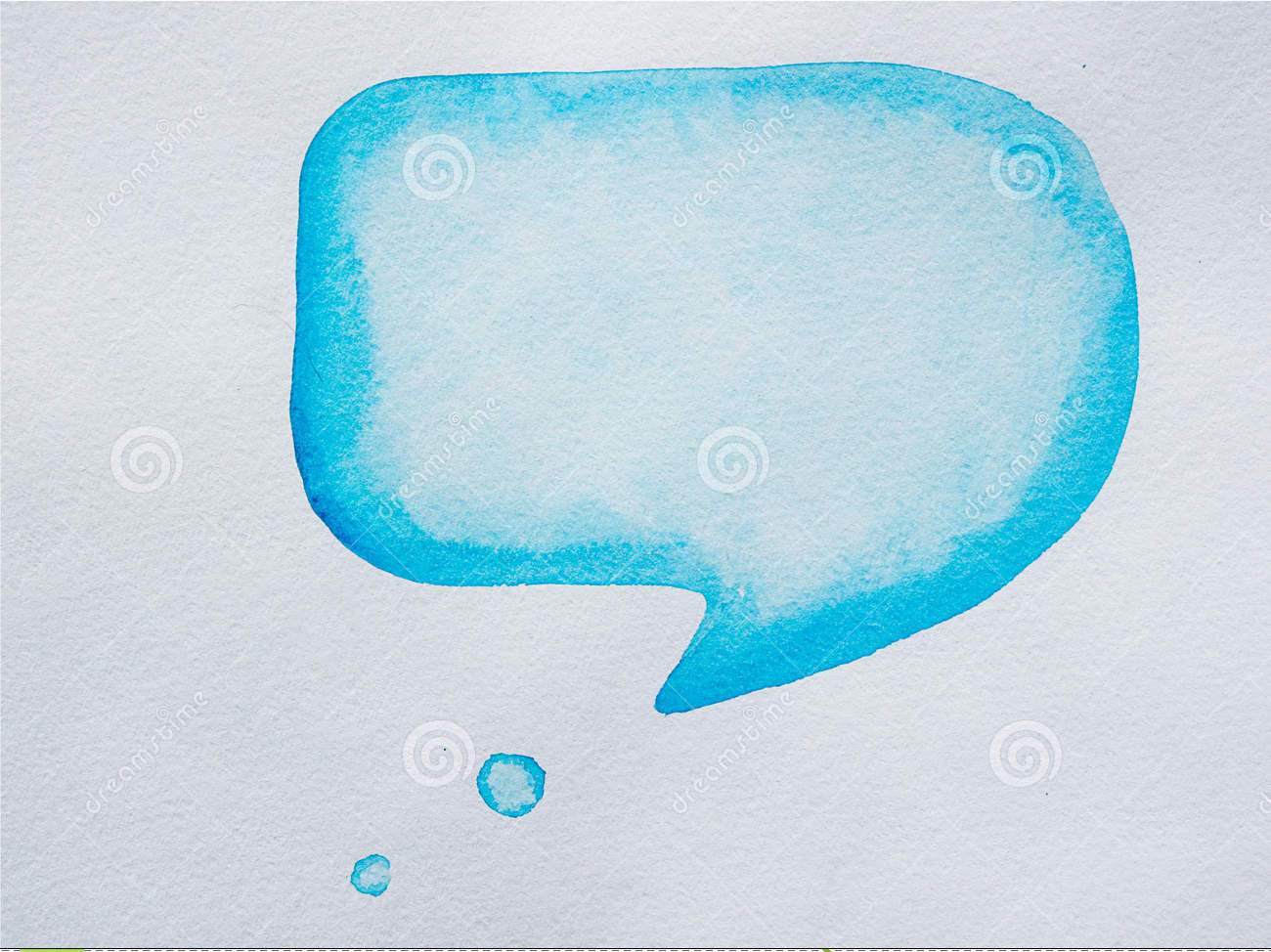 10
Thank G-d 
IT’S / ITS 
Friday!
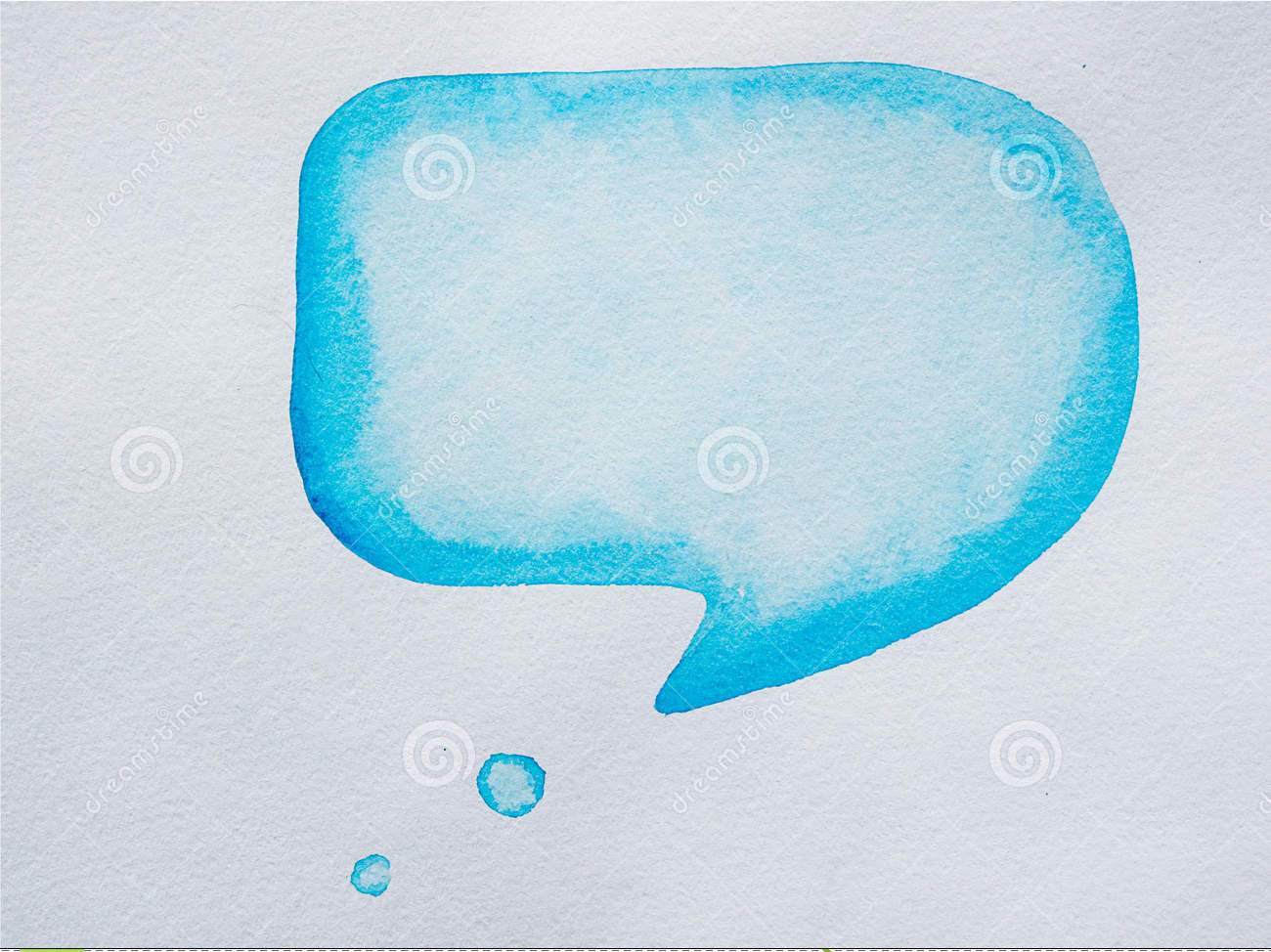 10
Thank G-d 
 ITS FRIDAY!
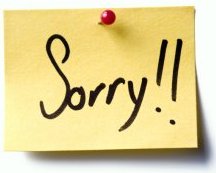 $700.00
DONATION
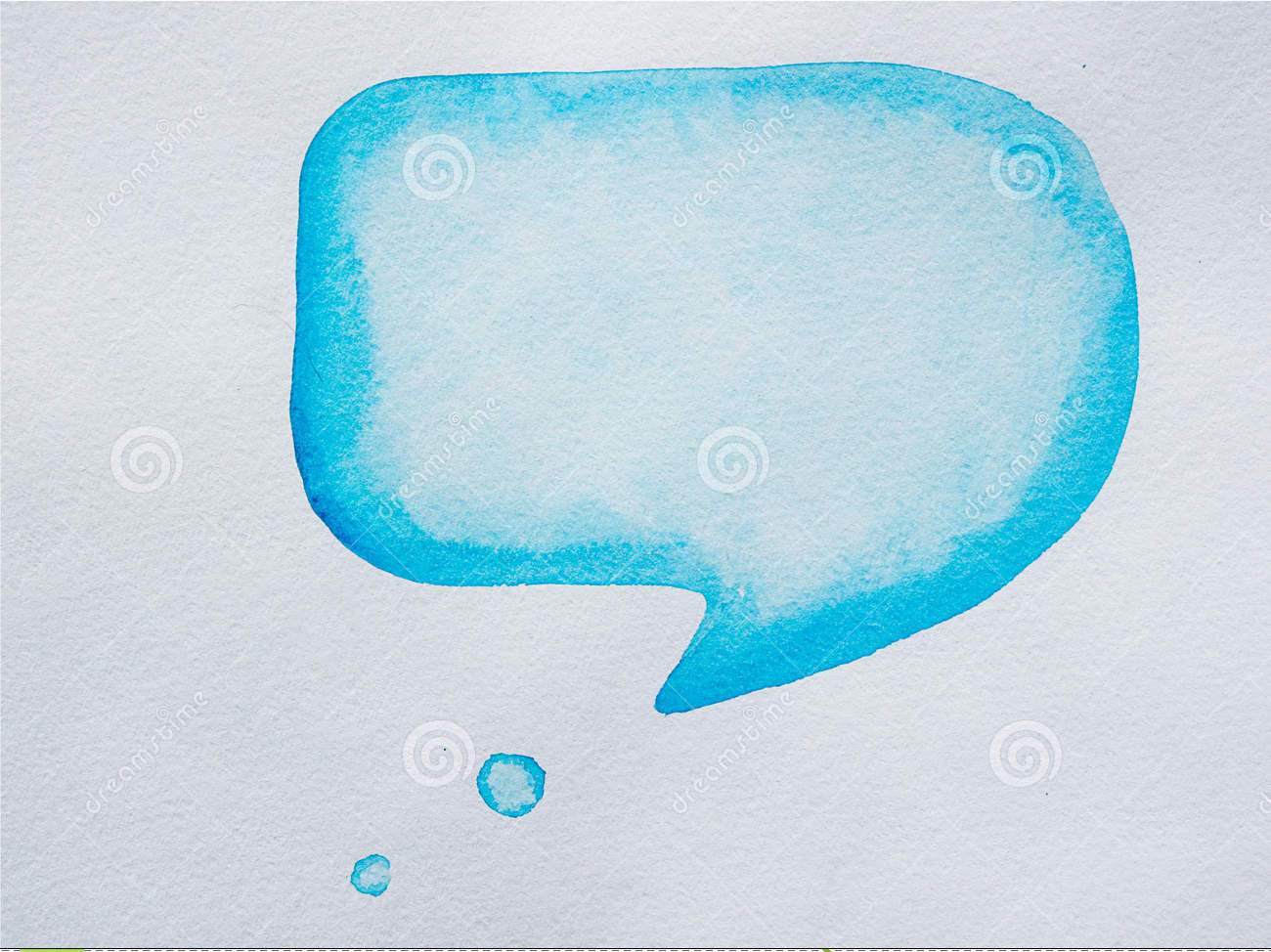 9
Thank G-d 
 IT’S FRIDAY!
WIN
$700.00
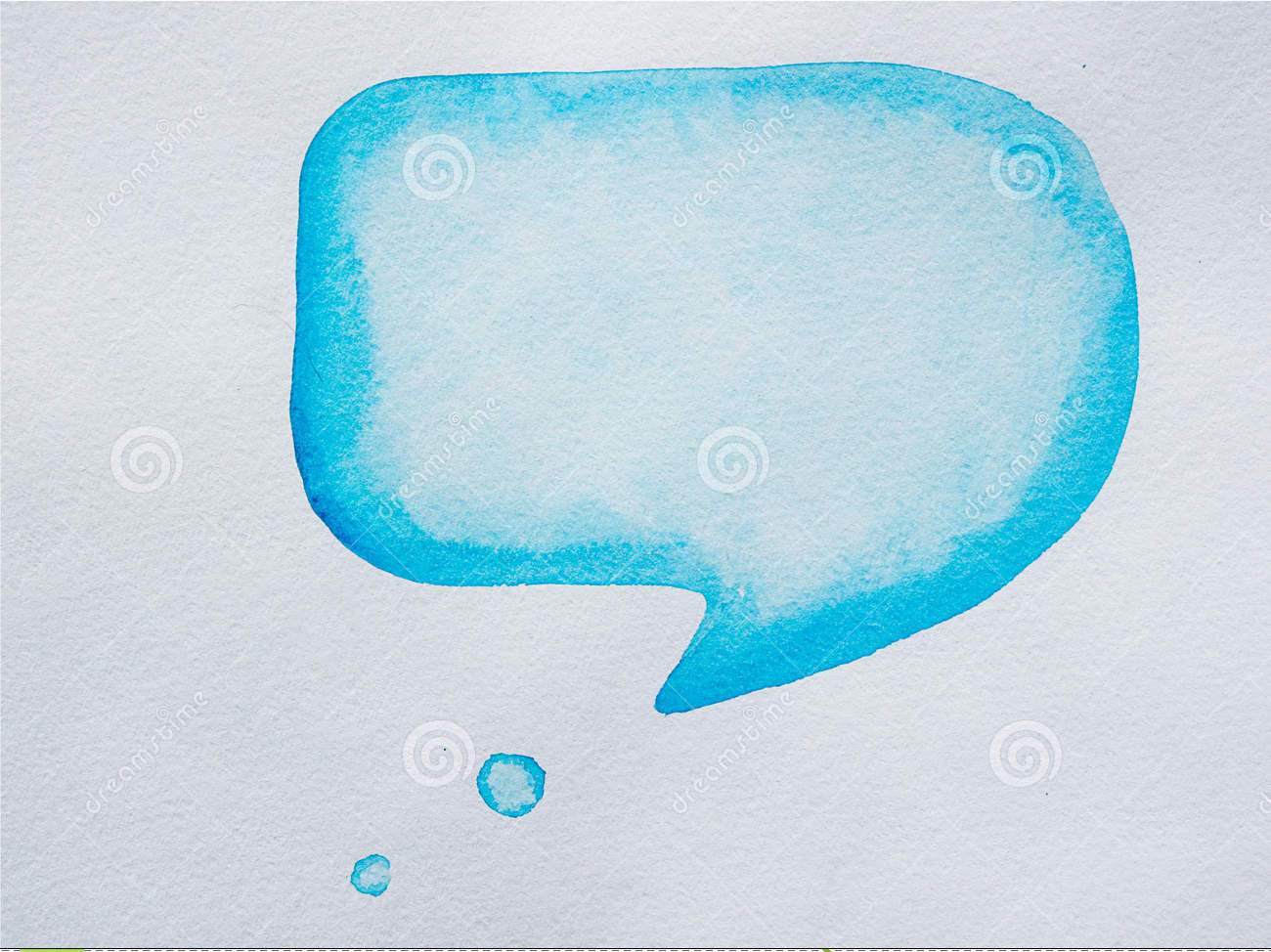 11
WHOSE / WHO’S SOCKS ARE THESE?
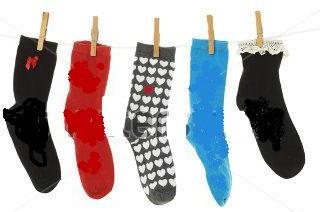 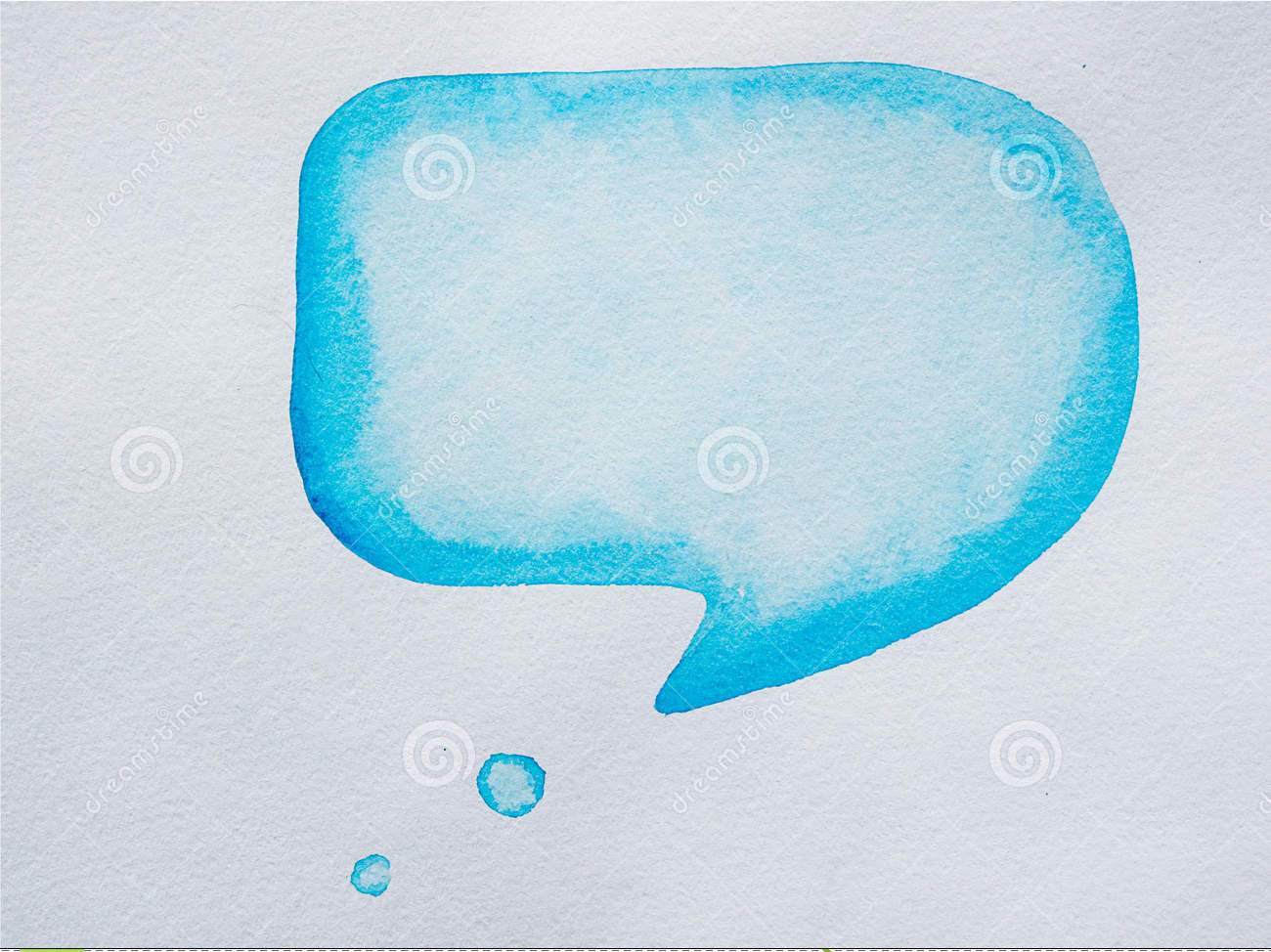 11
Whose SOCKS ARE THESE?
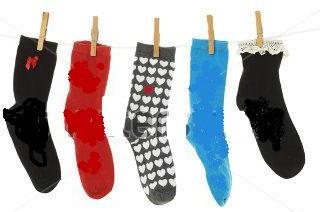 WIN
$800.00
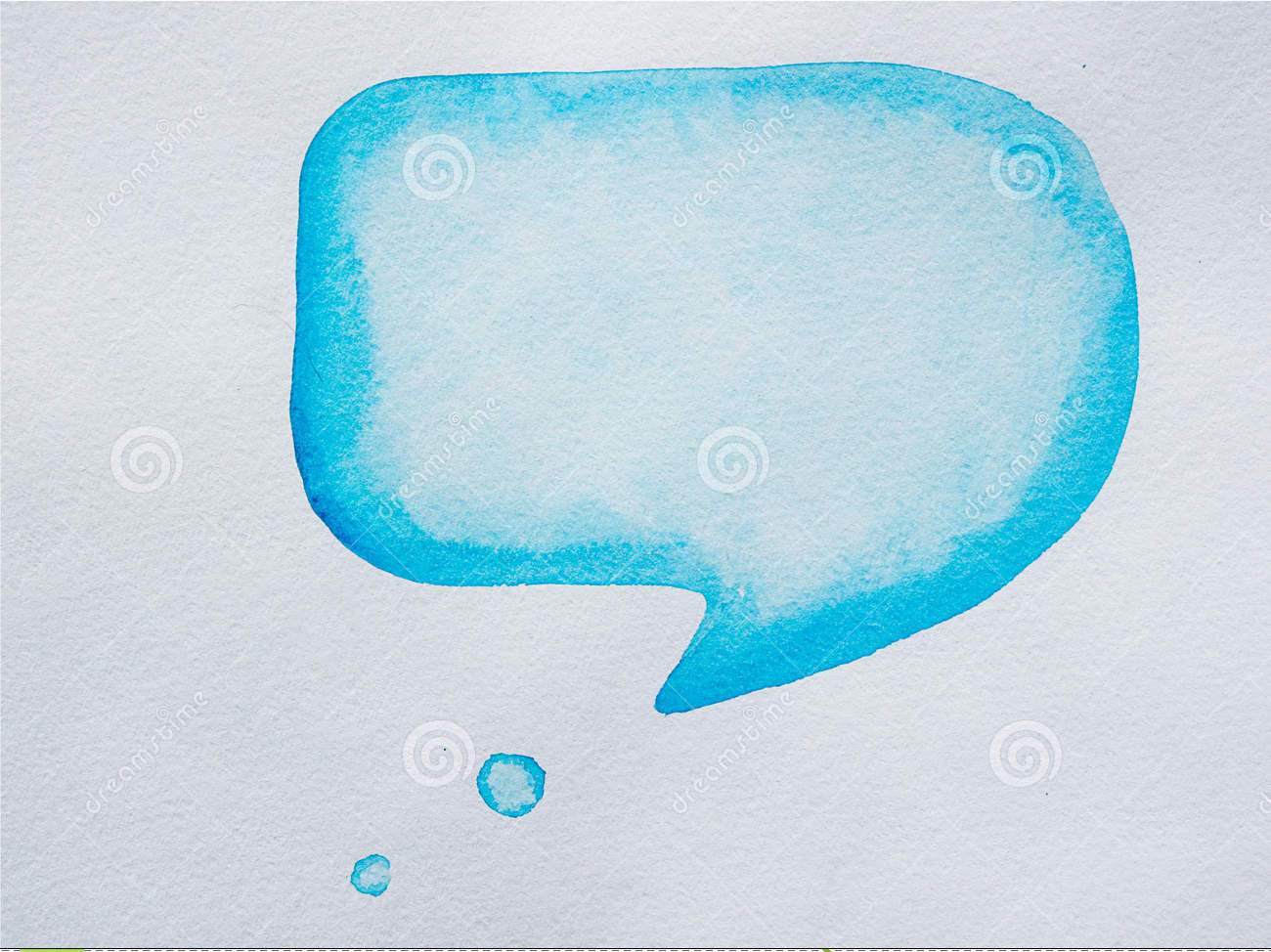 11
WHO’S SOCKS ARE THESE?
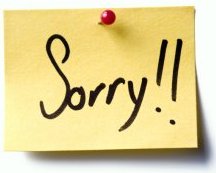 DONATE
$800.00
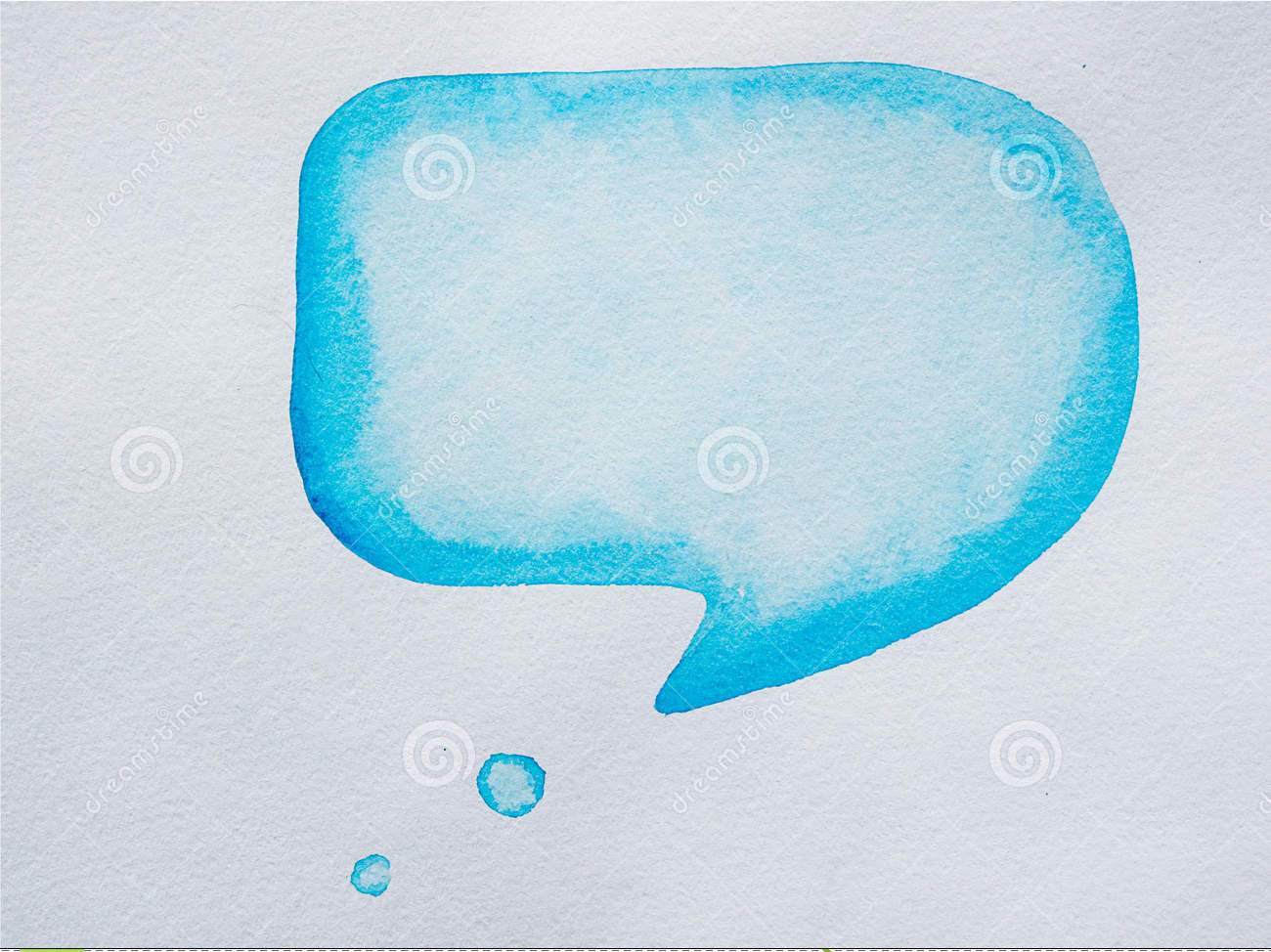 12
YOU’RE / Your the best!
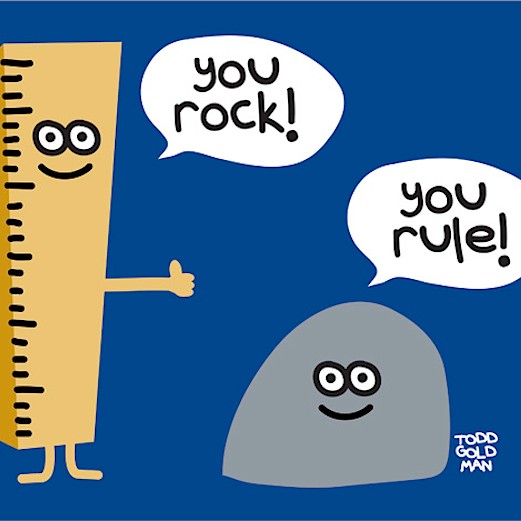 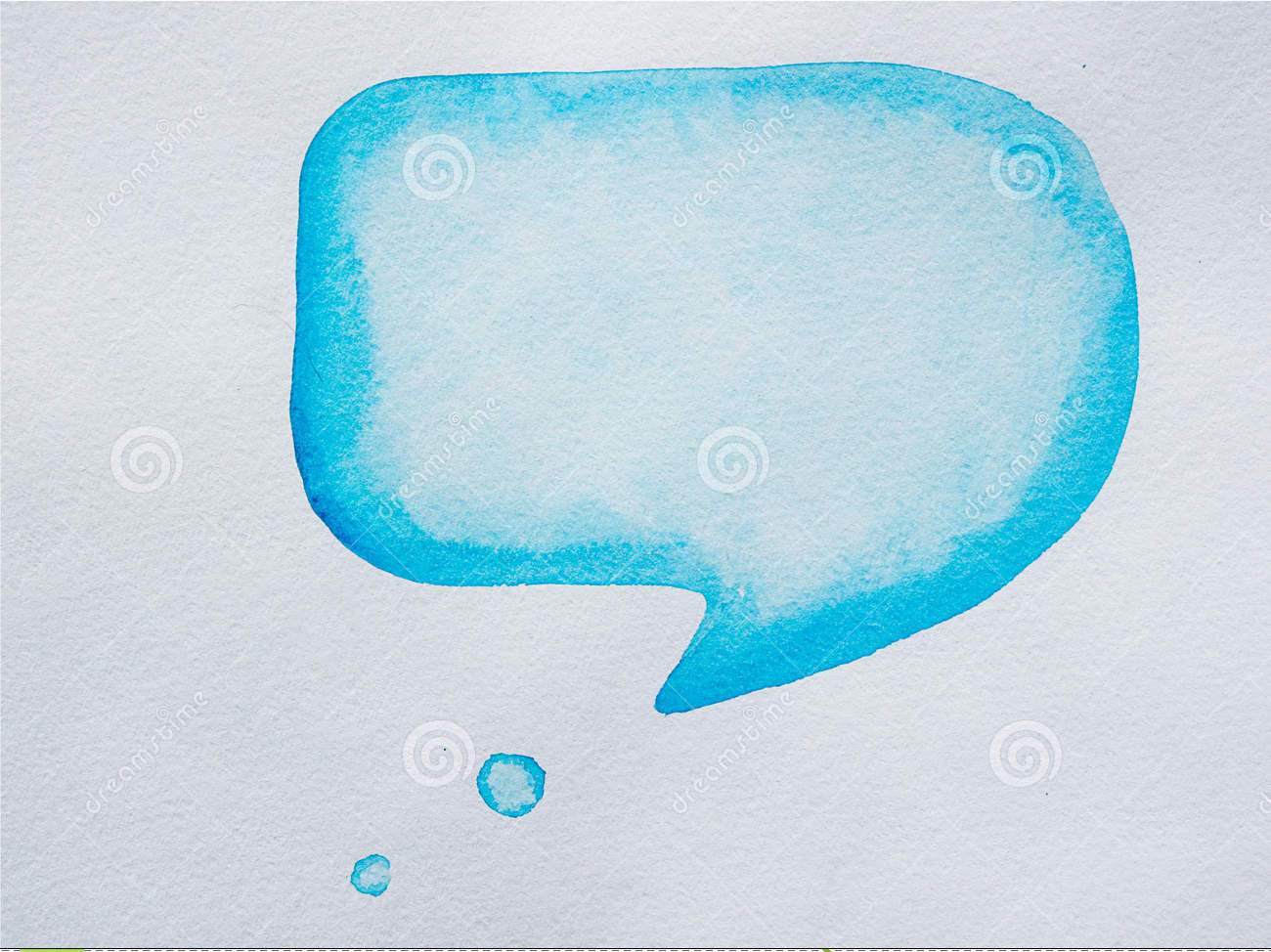 12
YOU’RE 
the best!
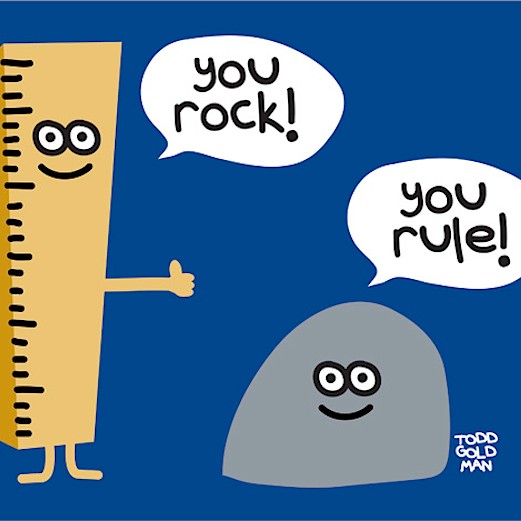 WIN
$500.00
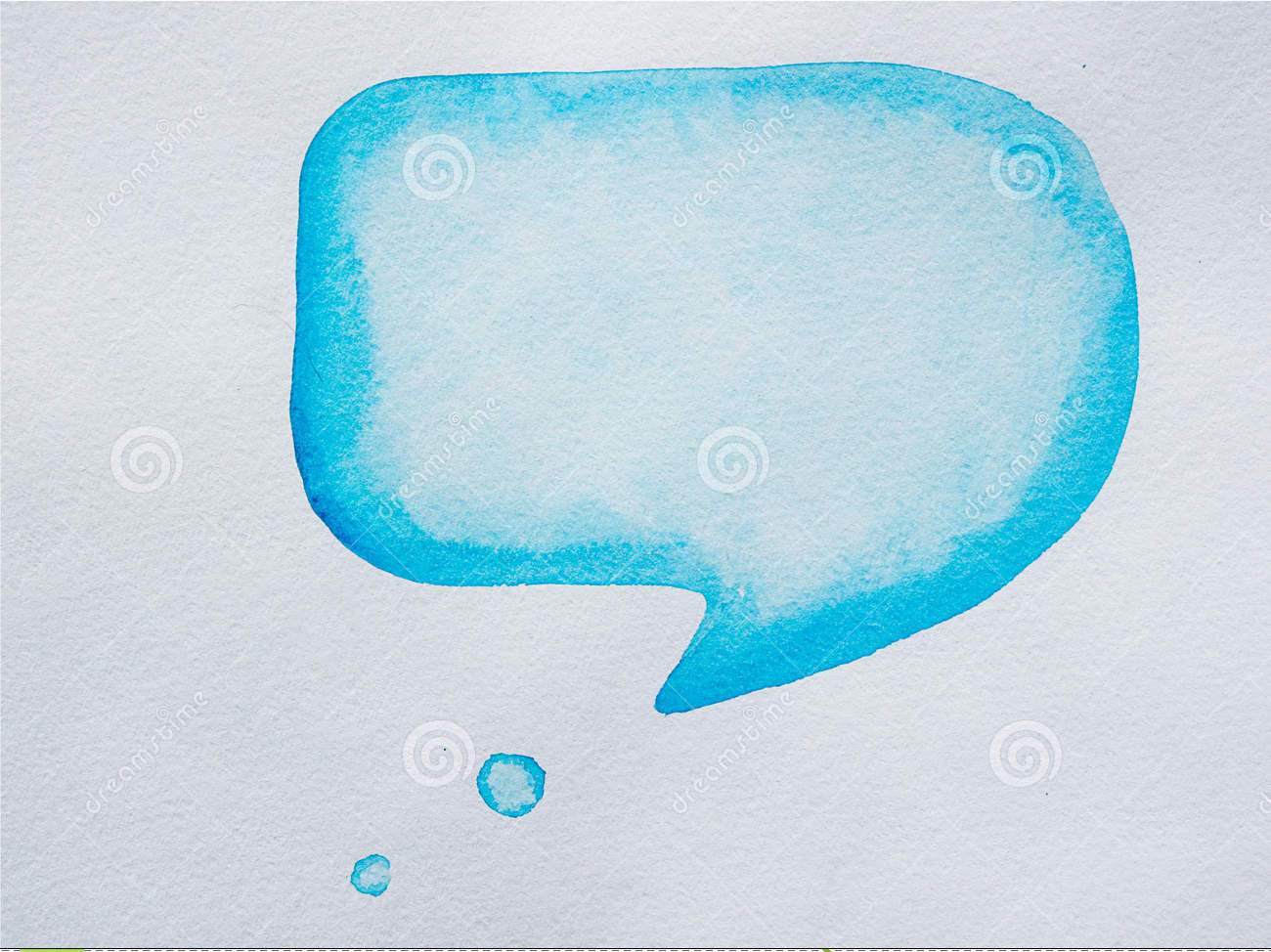 12
Your 
the best!
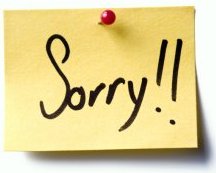 DONATE
$500.00
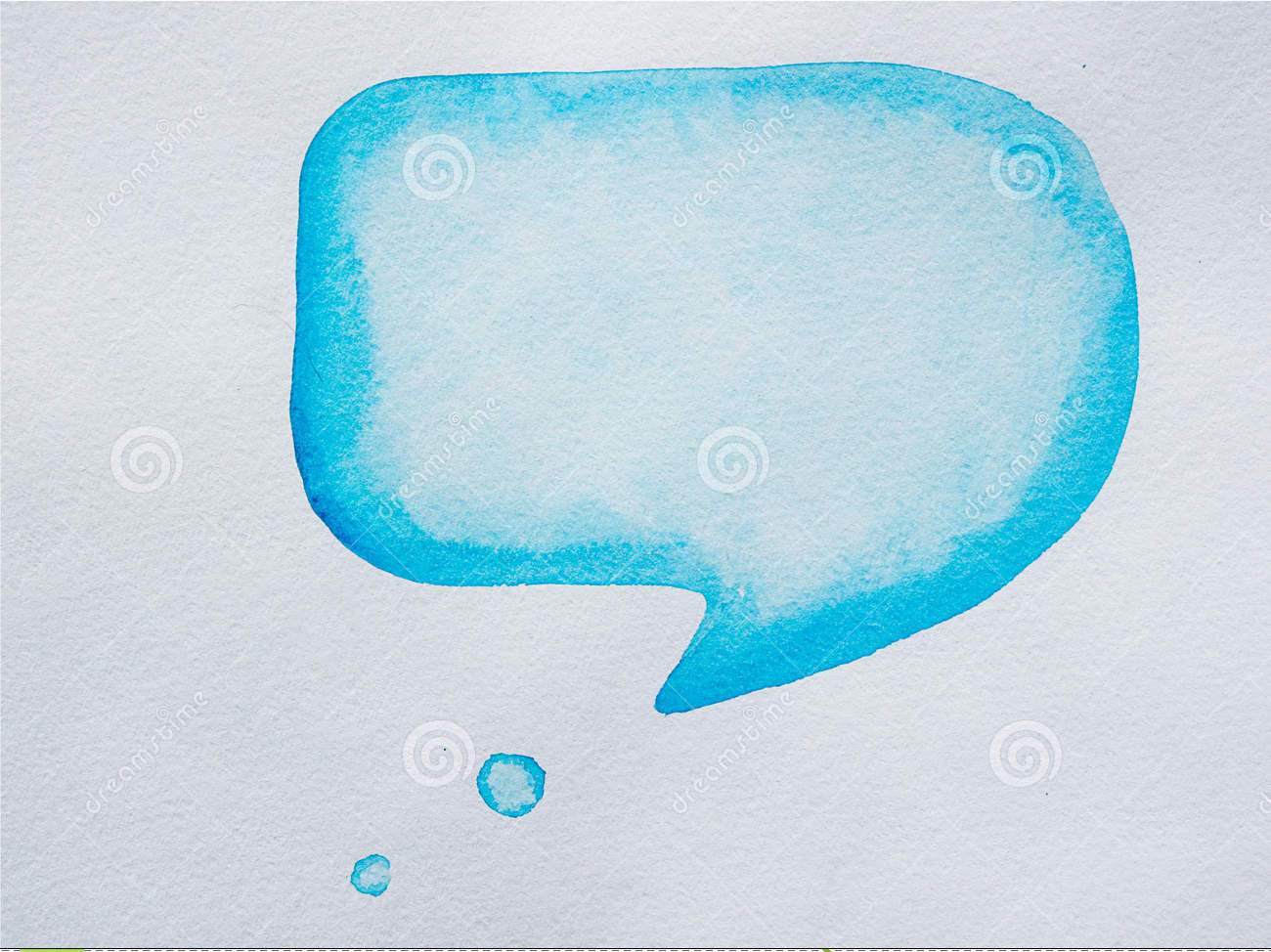 13
There’s a 
hole / whole in the wall.
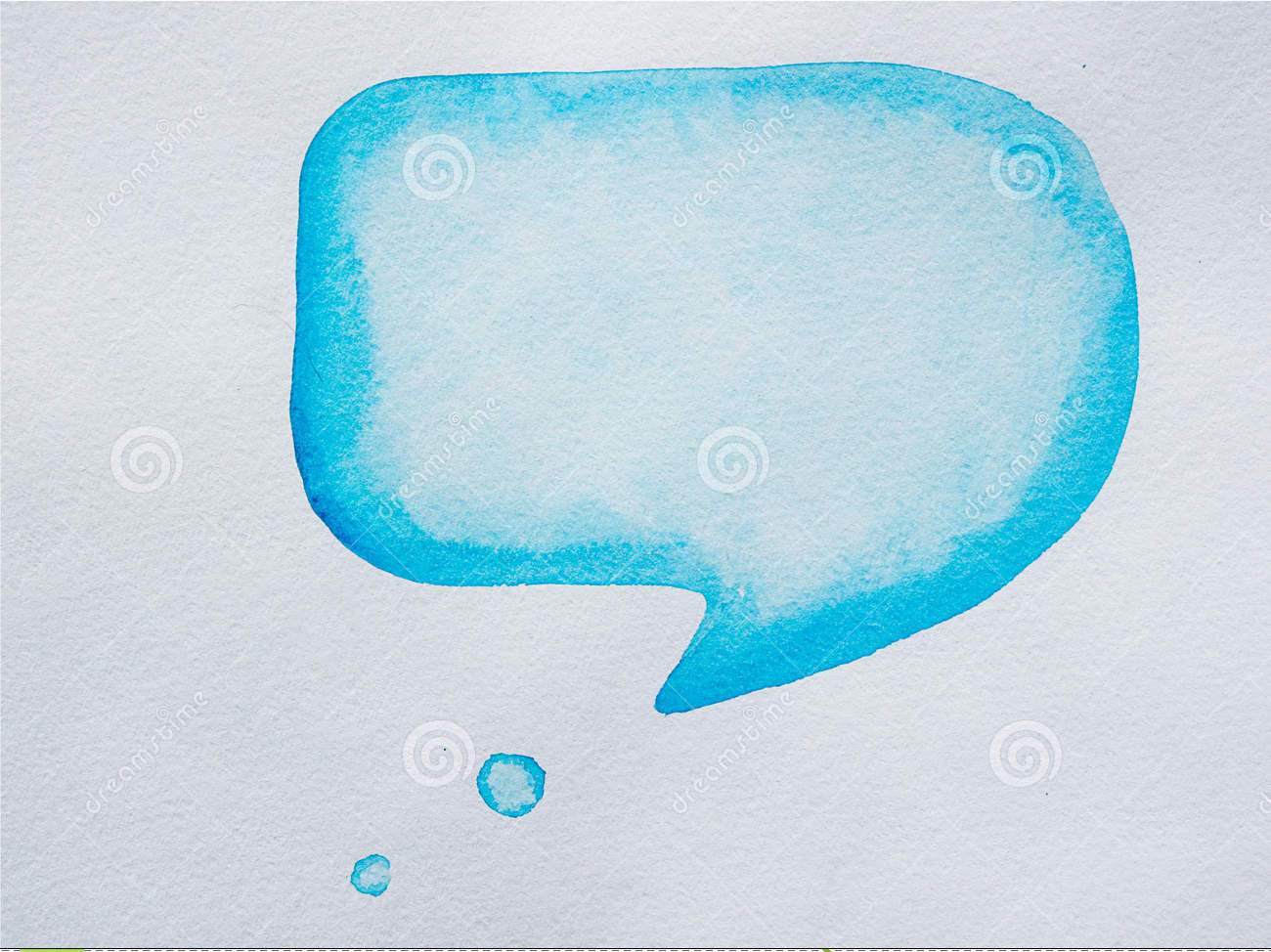 13
There’s a 
hole in the wall.
WIN
$800.00
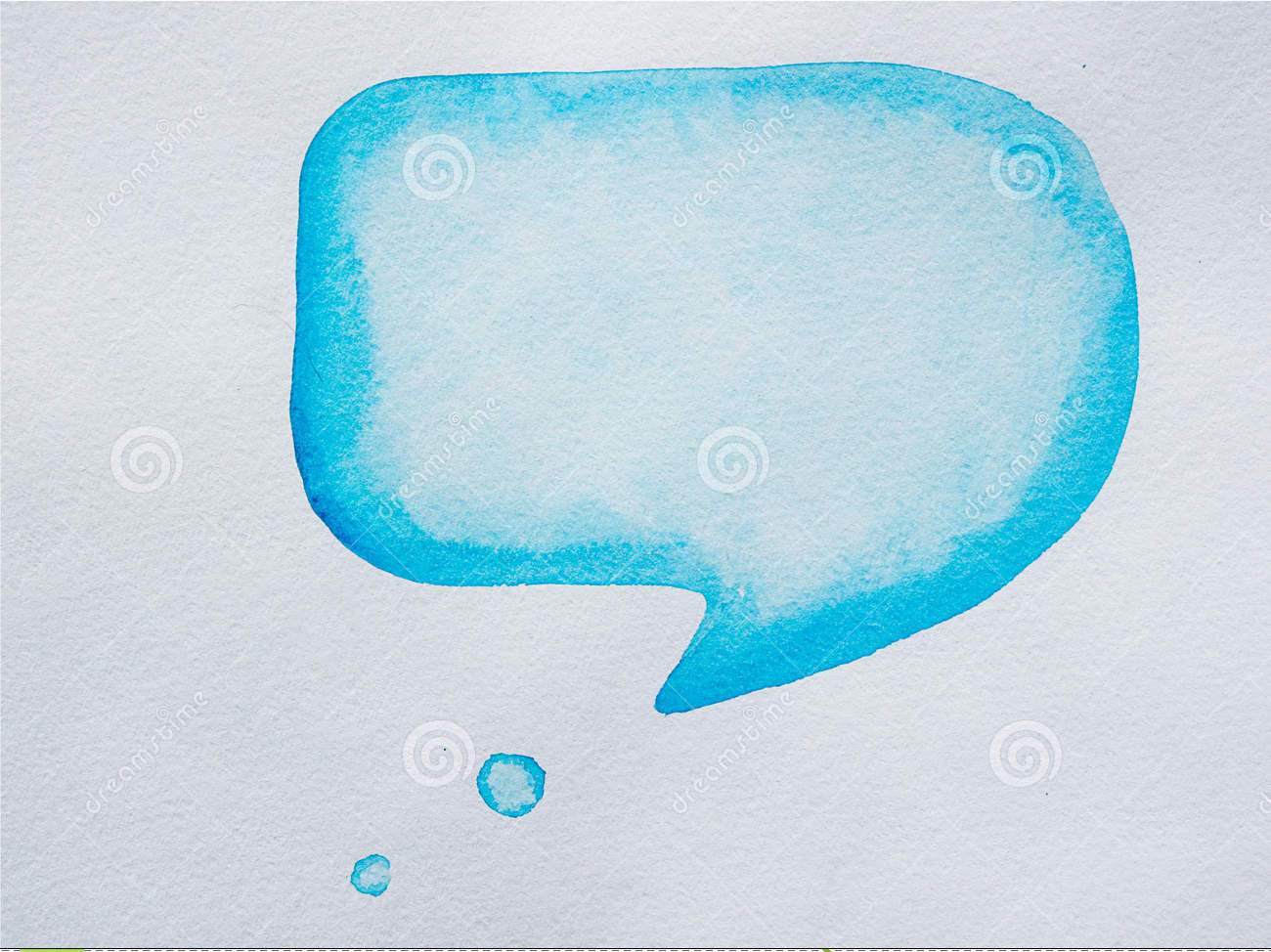 13
There’s a 
whole in the wall.
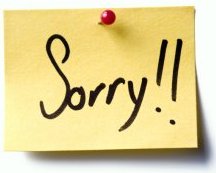 lose
$800.00
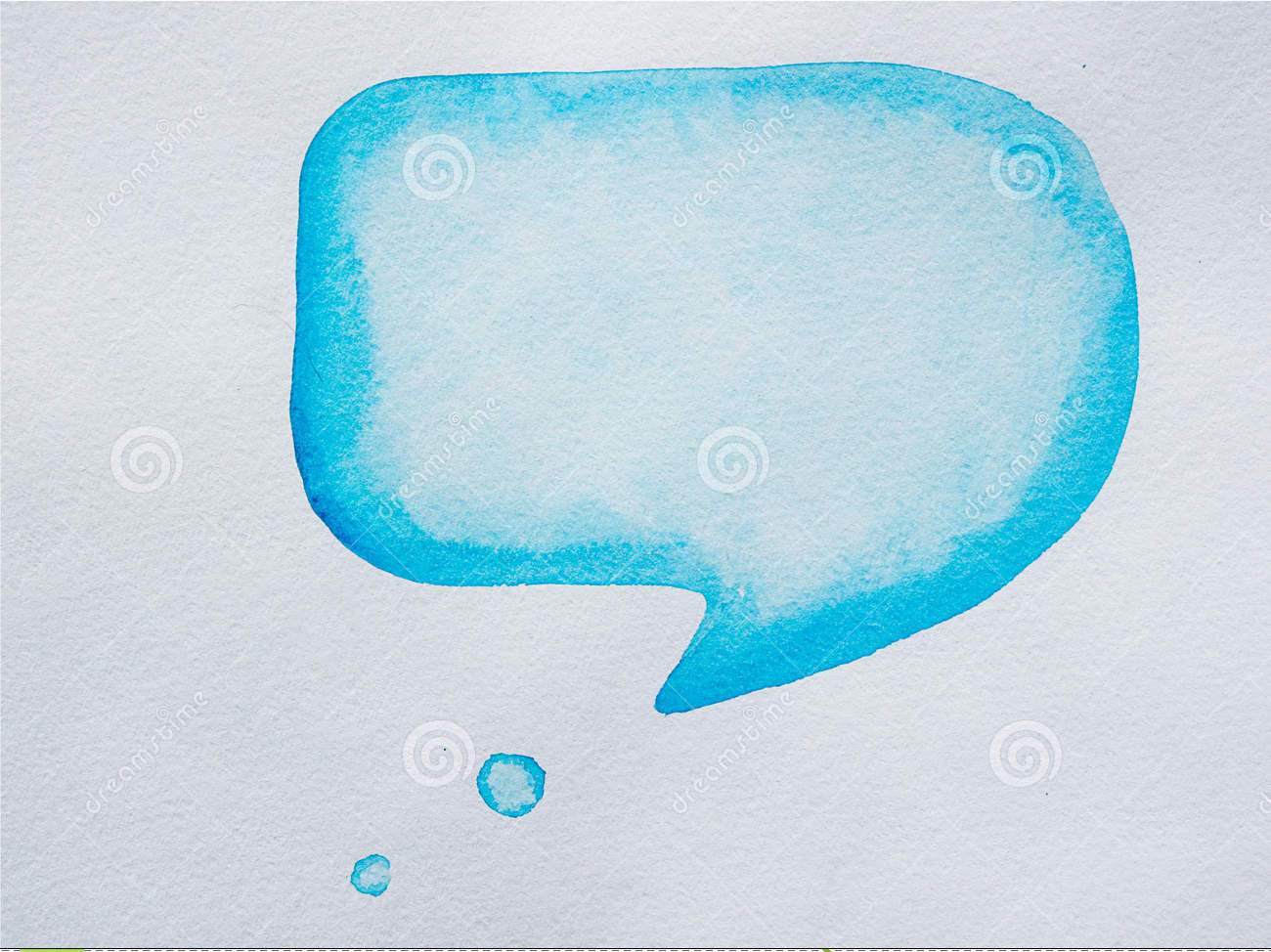 14
Don’t lose / loose your head.
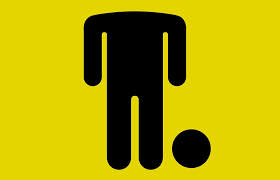 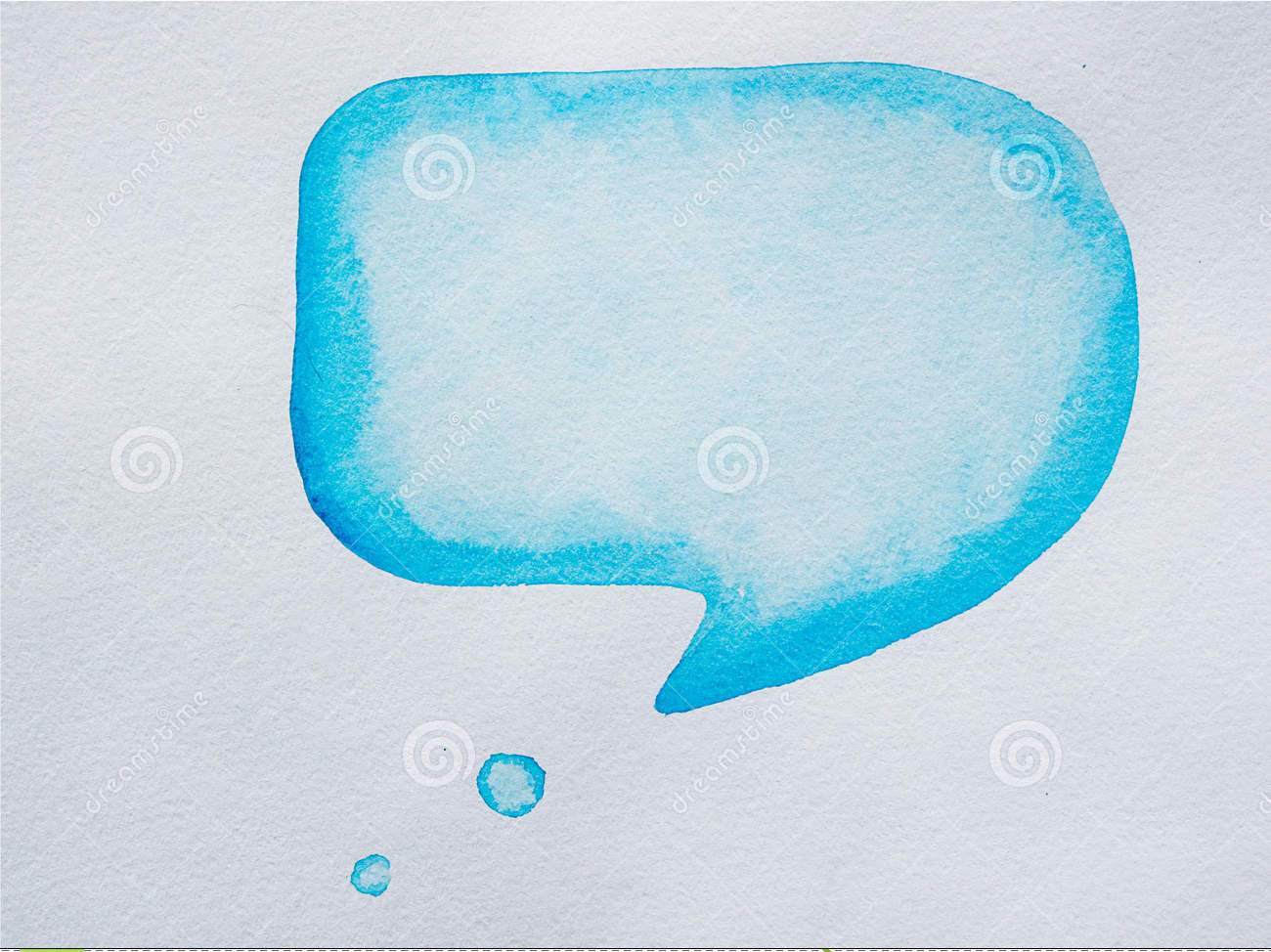 14
Don’t loose your head.
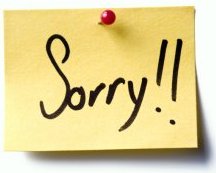 Lose $500.00
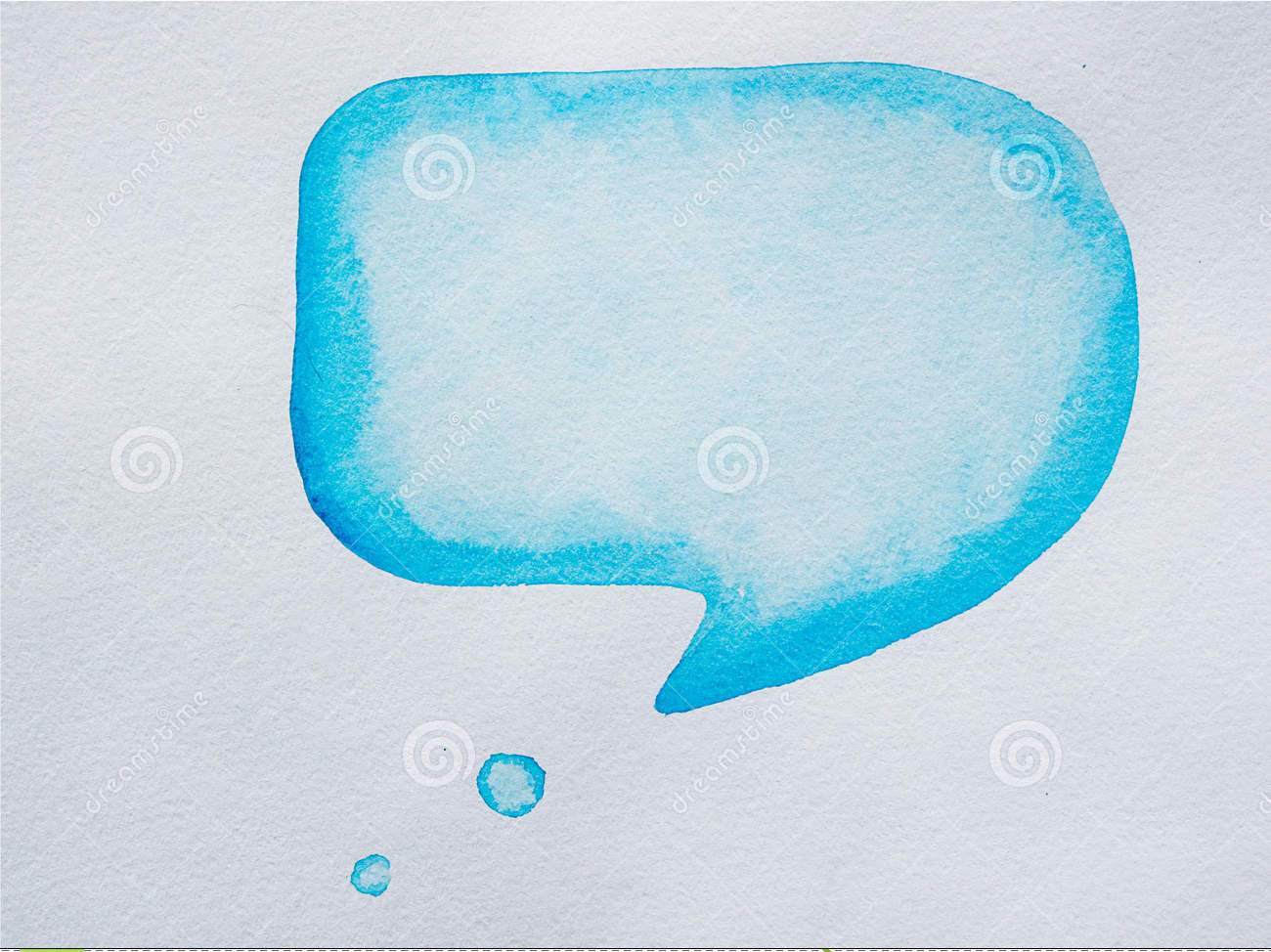 14
Don’t lose your head.
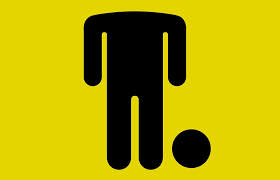 WIN $500.00
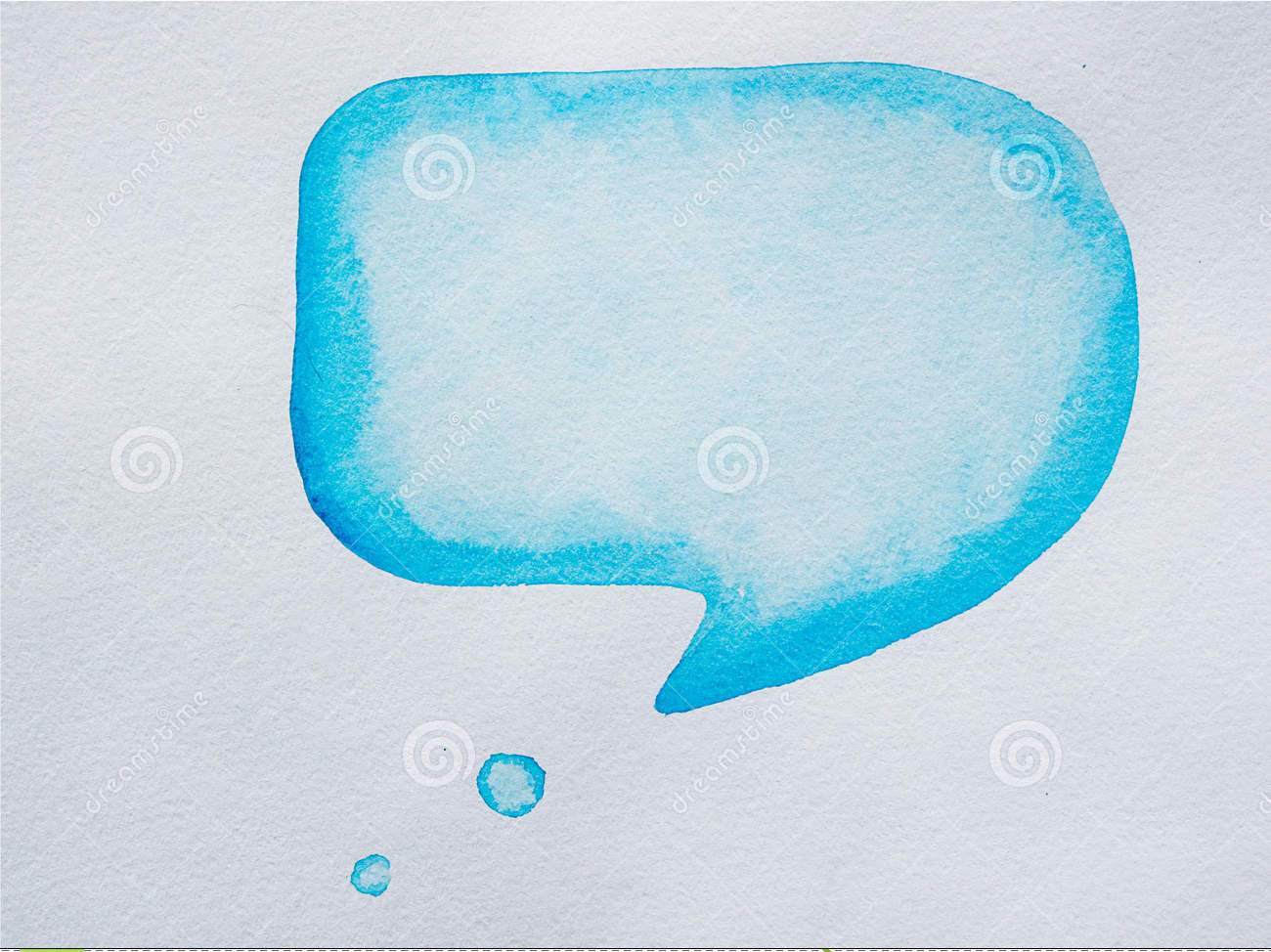 15
Humpty Dumpty fell / felt 
off the wall.
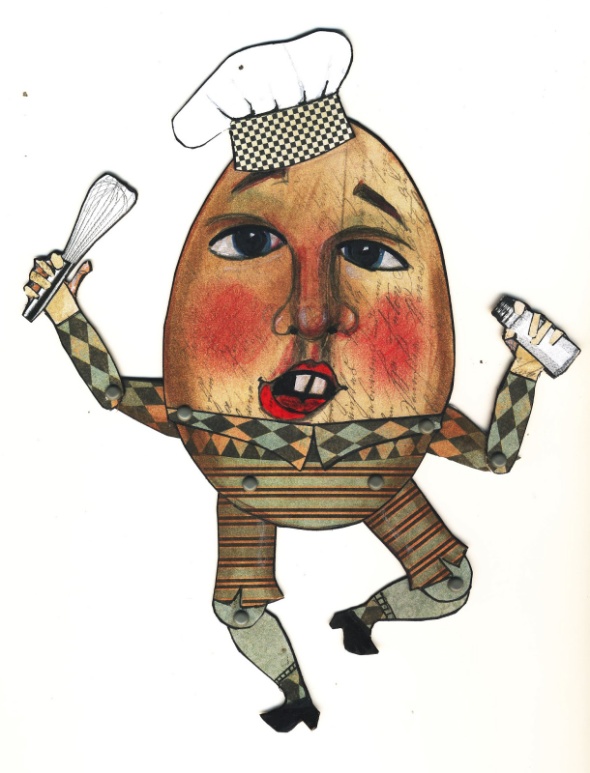 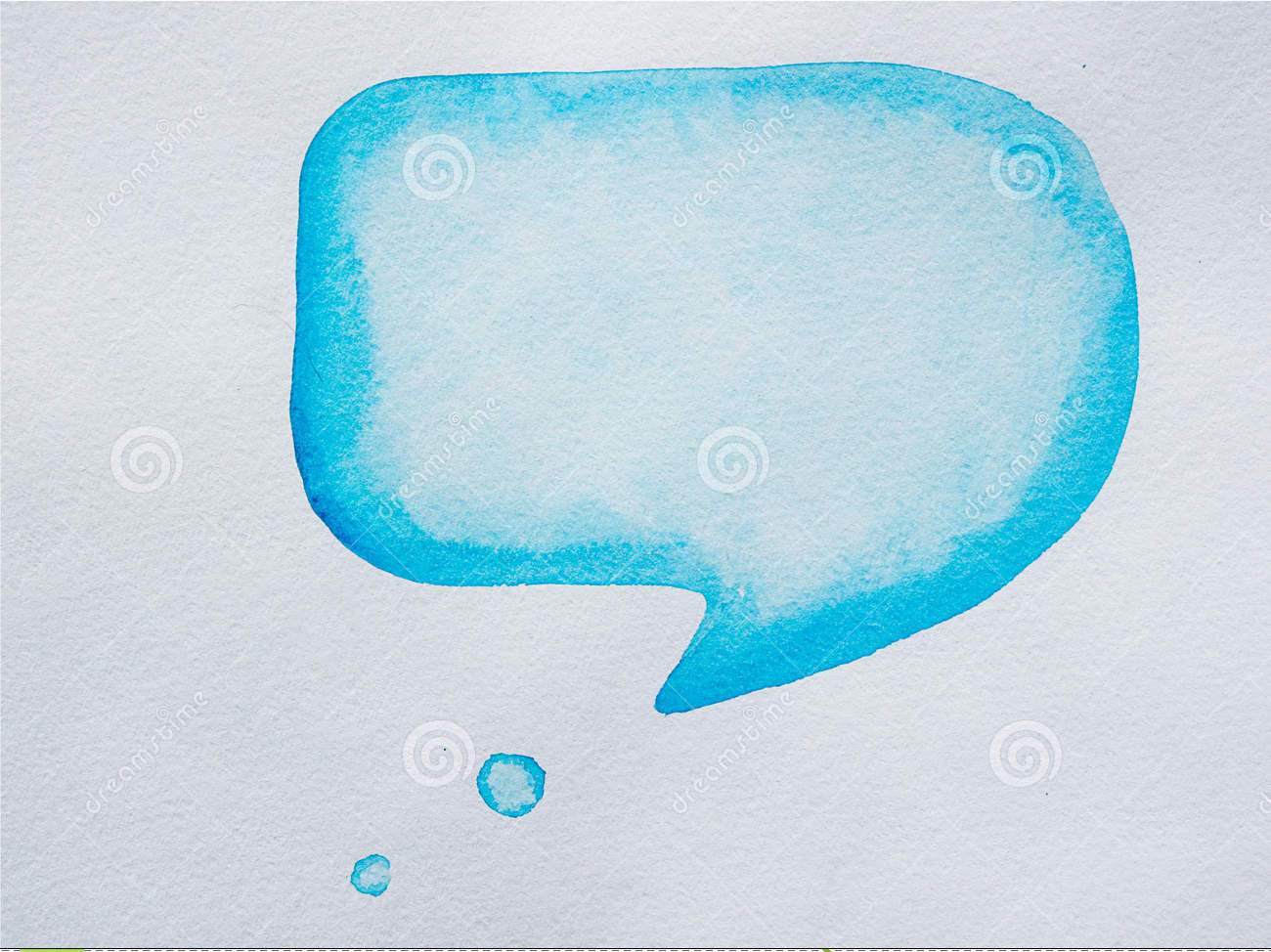 15
Humpty Dumpty fell off 
THE WALL.
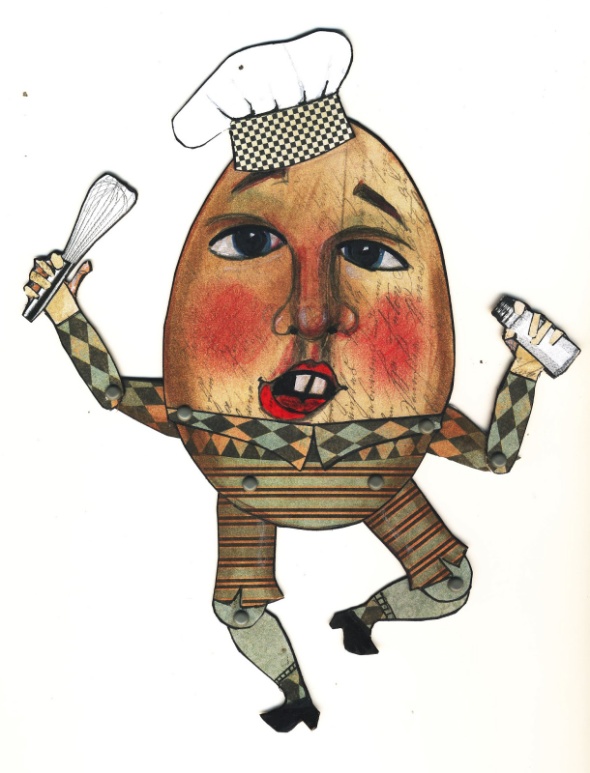 WIN $600.00
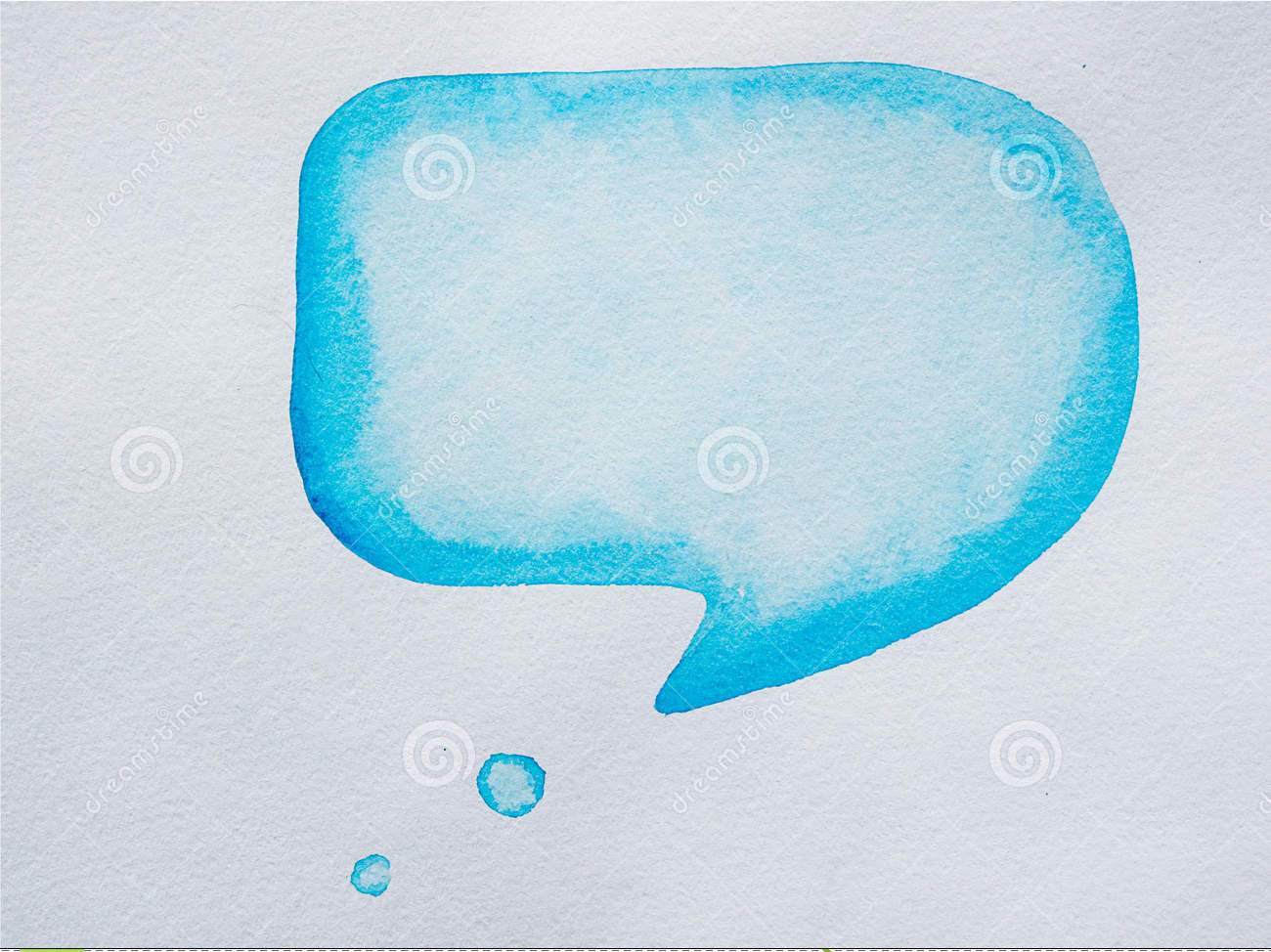 15
Humpty Dumpty felt off 
the wall.
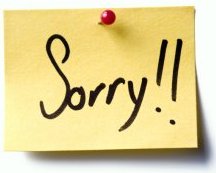 DONATE
$600.00
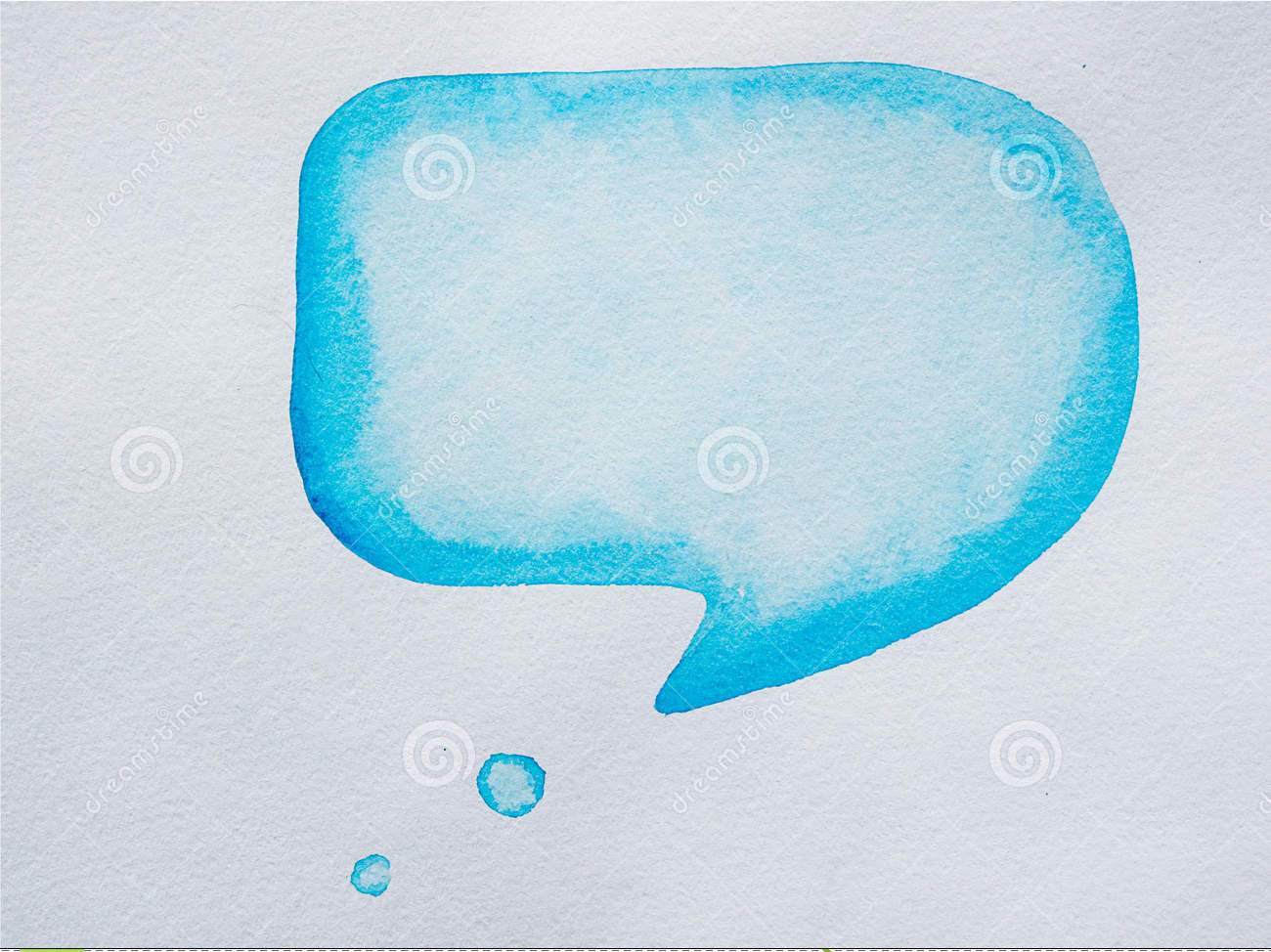 17
Clowns are 
supposed to be
fun / funny.
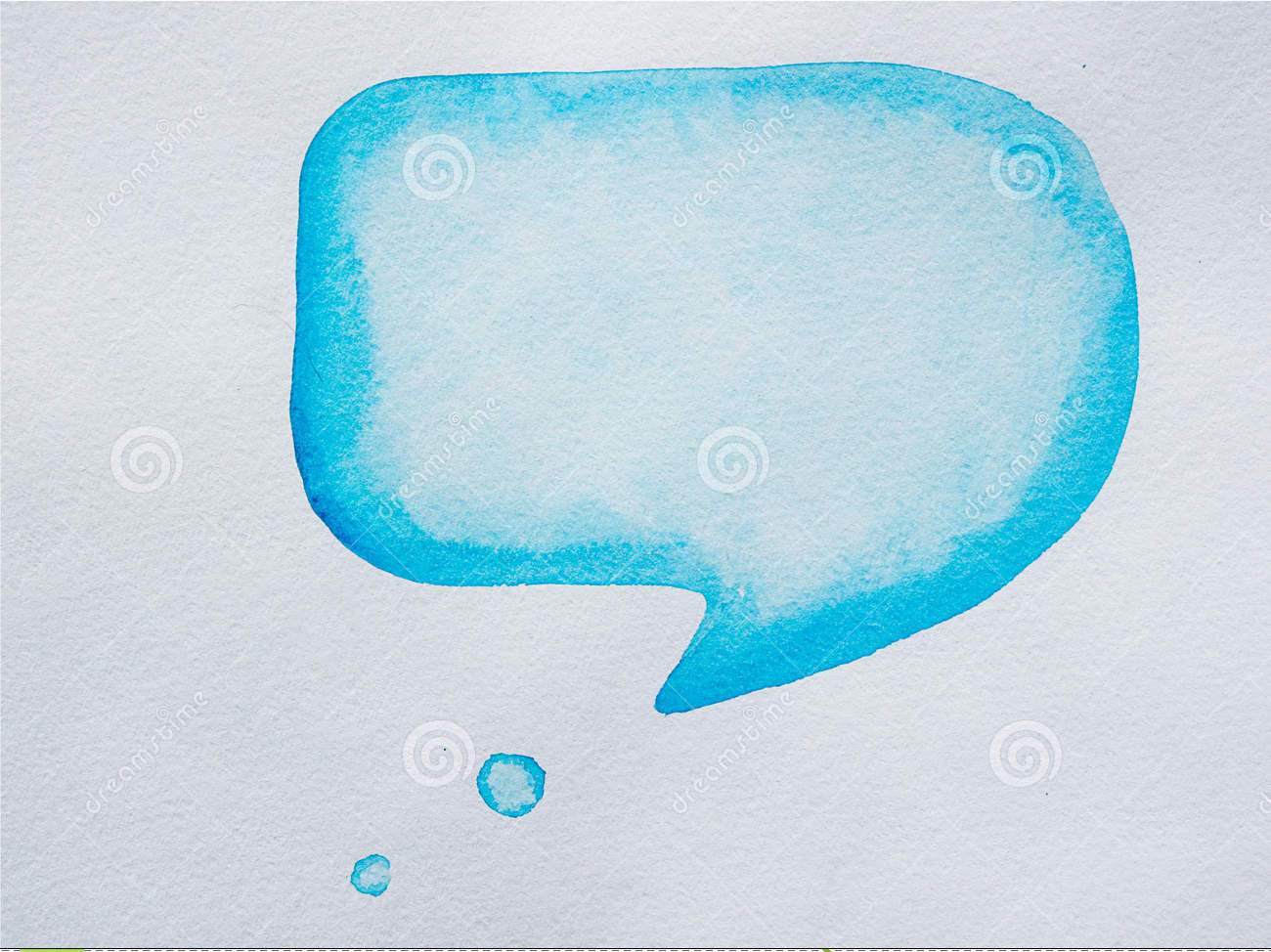 17
Clowns are 
supposed to be
FUN.
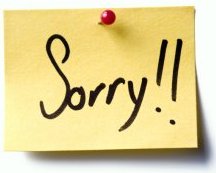 BANKRUPT
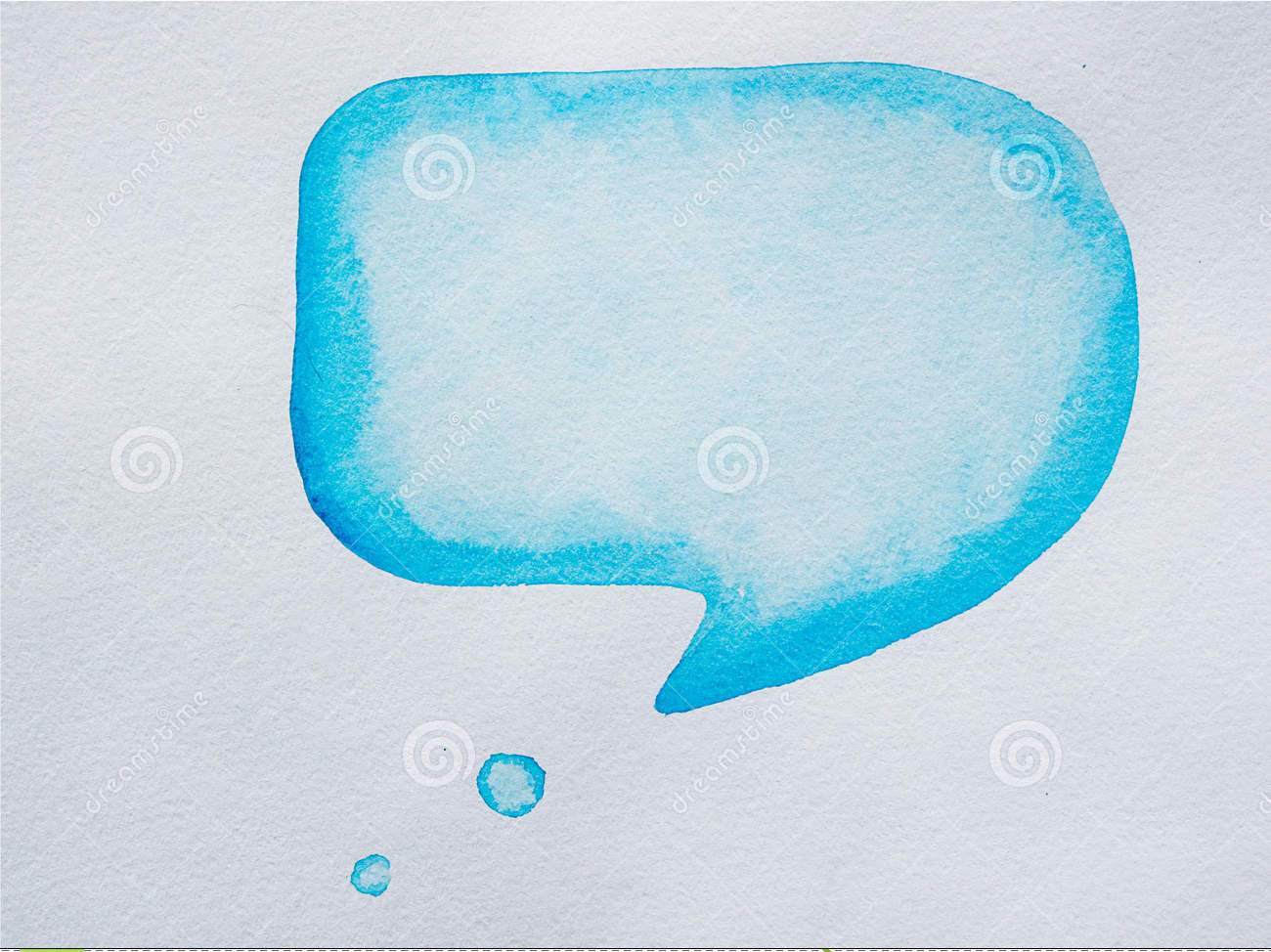 17
Clowns are 
supposed to be
 FUNNY.
WIN $400.00
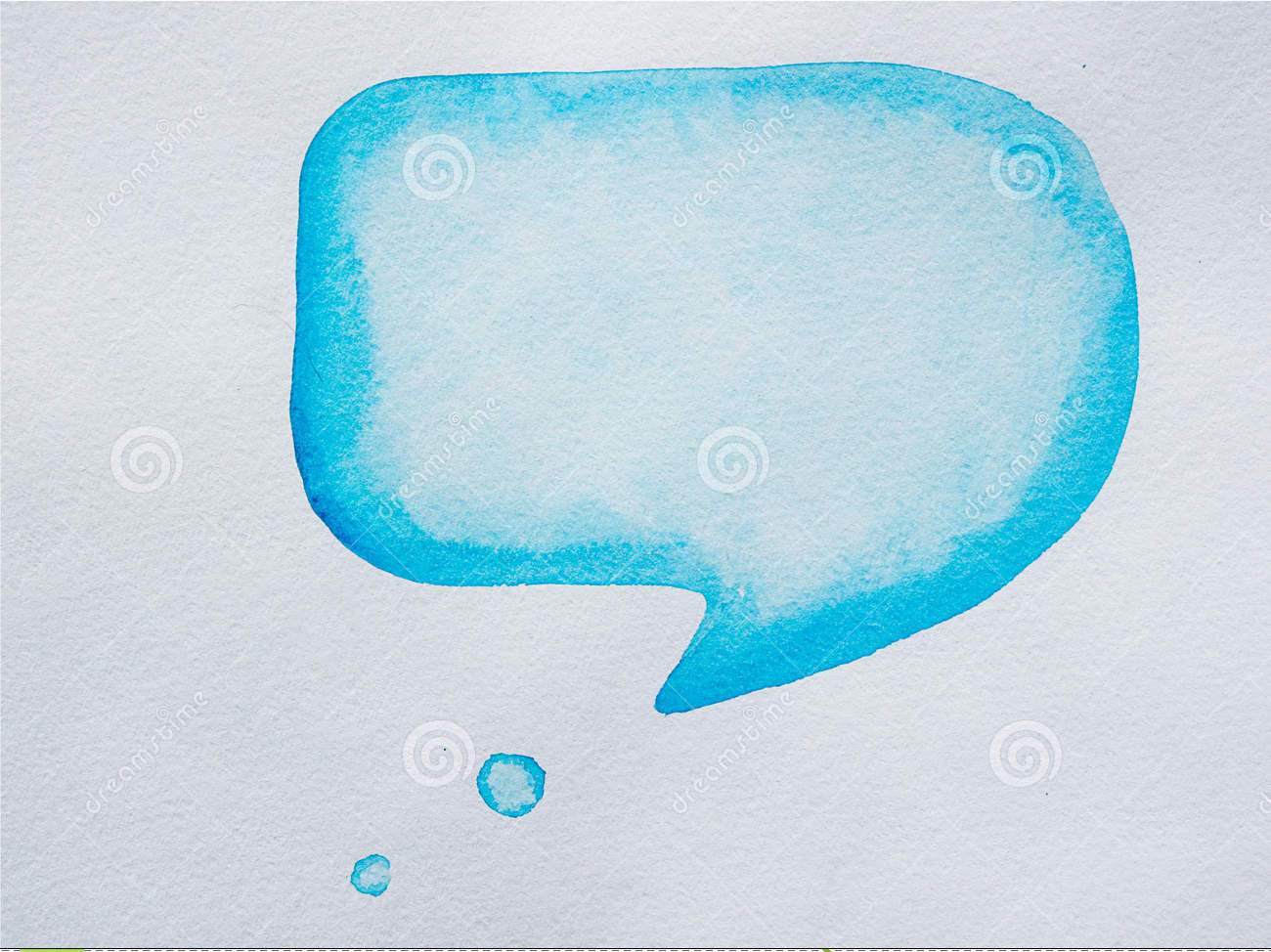 18
THIS / THESE toys are 
really old!
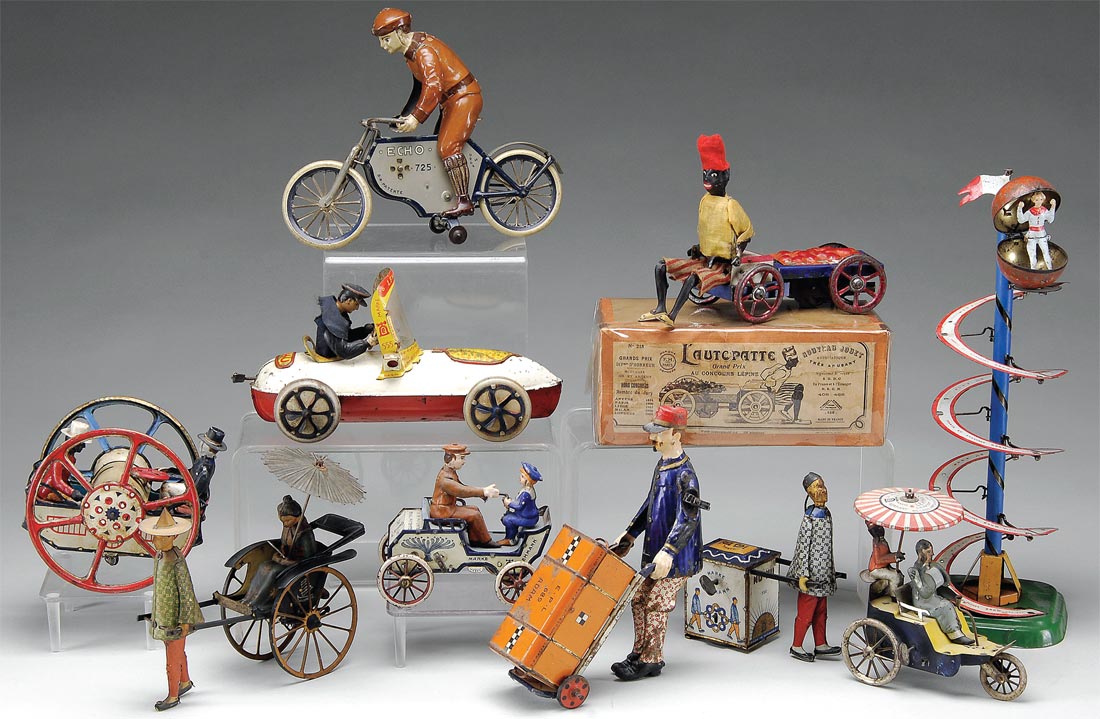 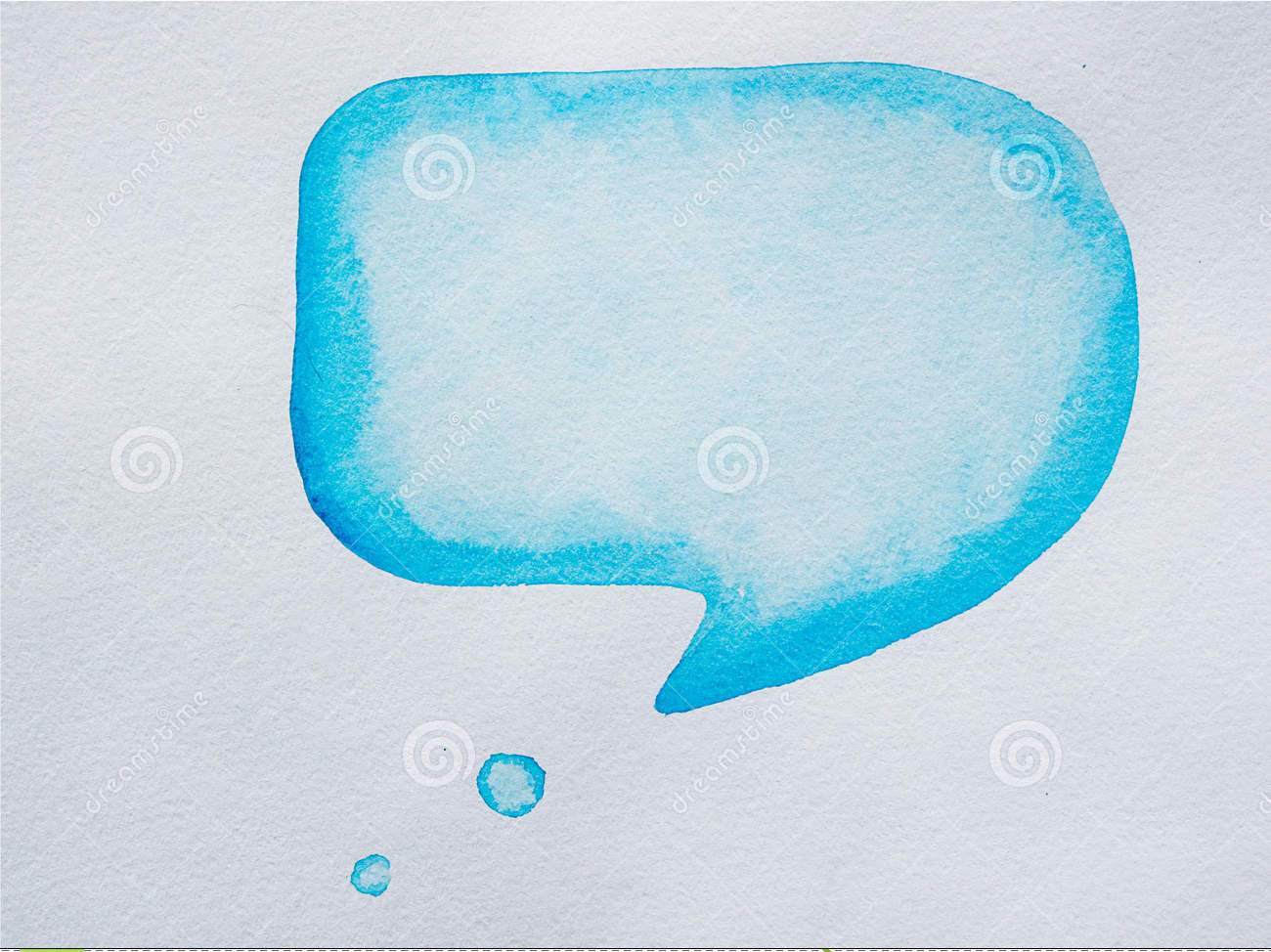 18
THIS toys are 
really old!
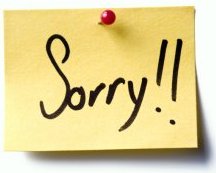 Lose $500.00
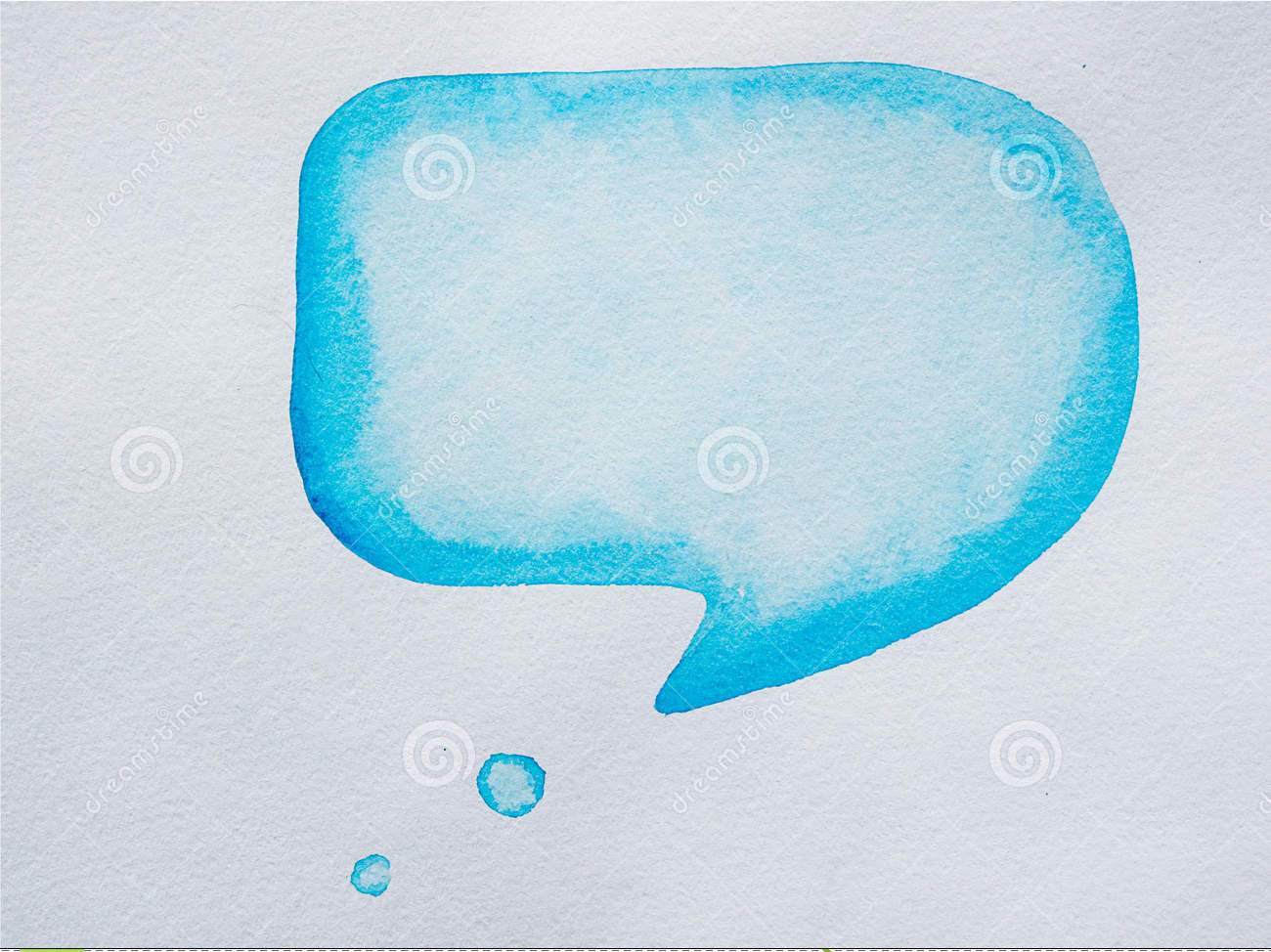 18
THESE toys 
are 
really old!
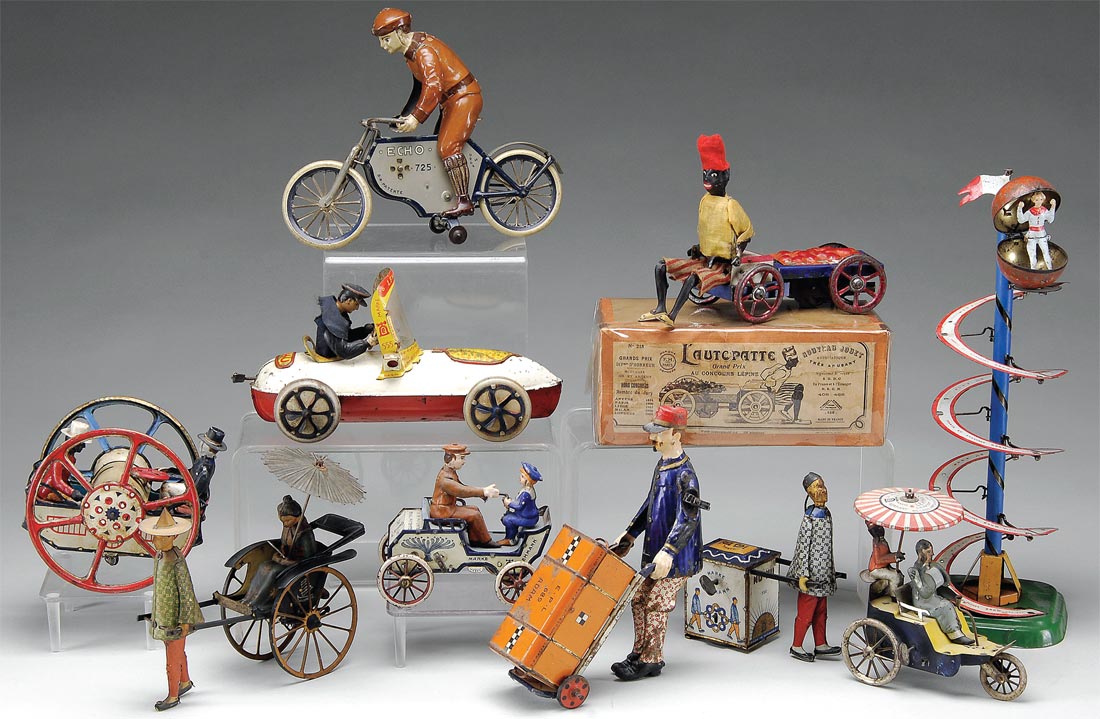 WIN $500.00
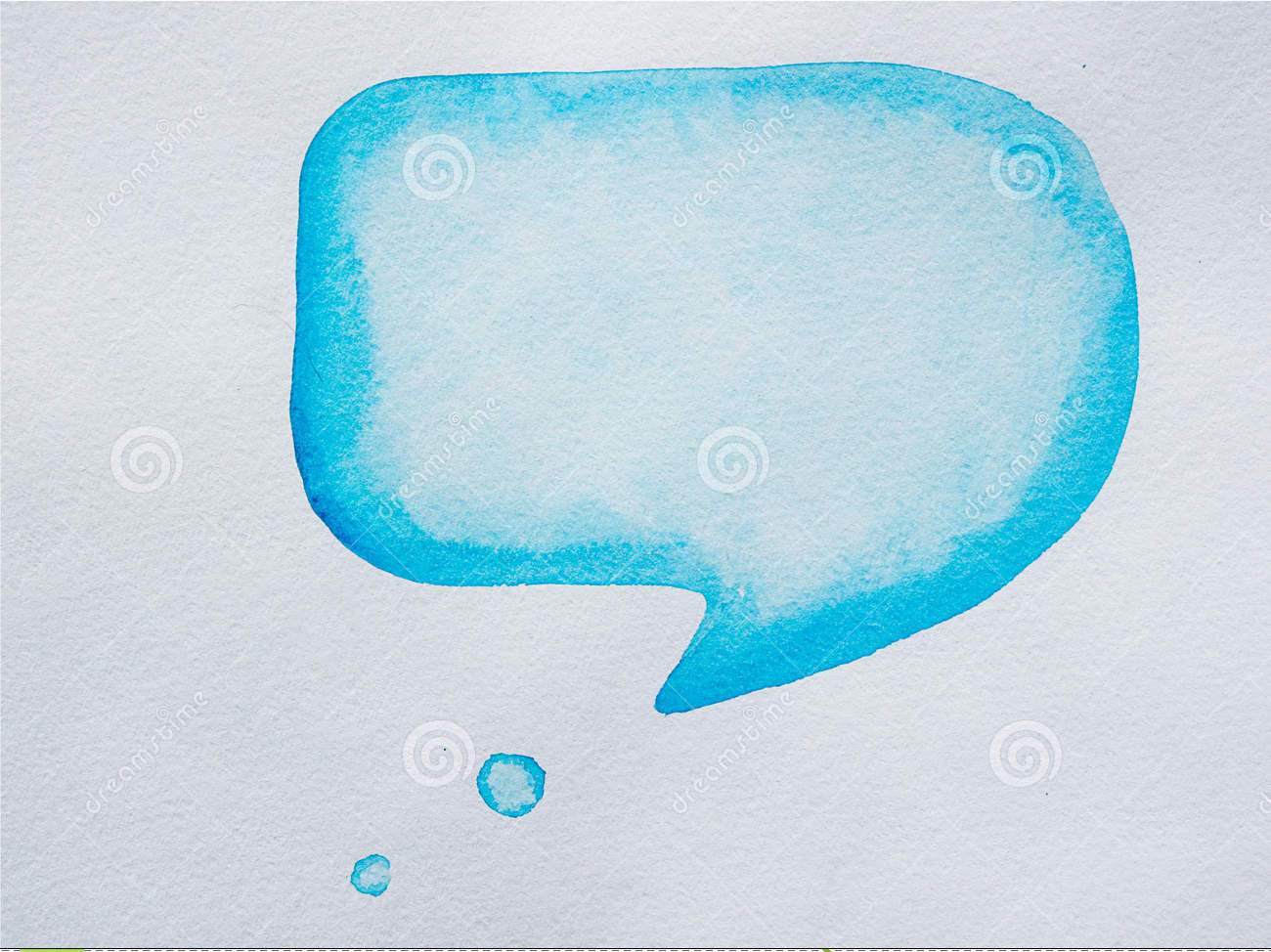 LET’S
       RECAP…
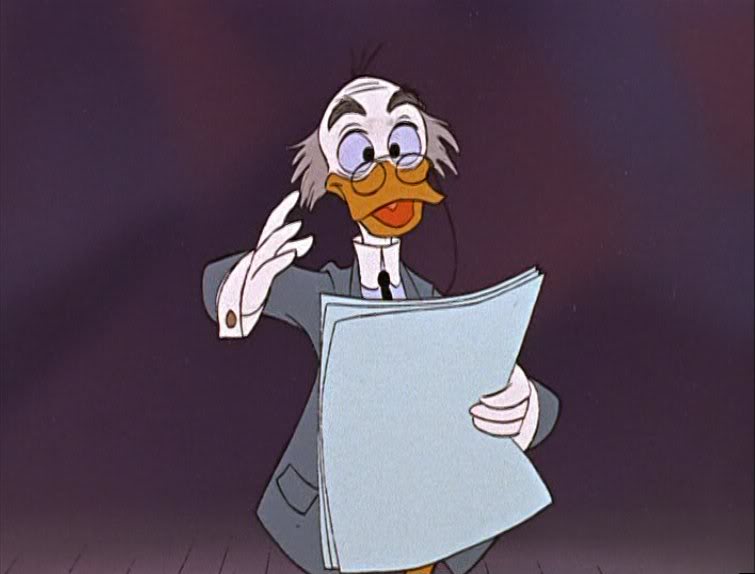 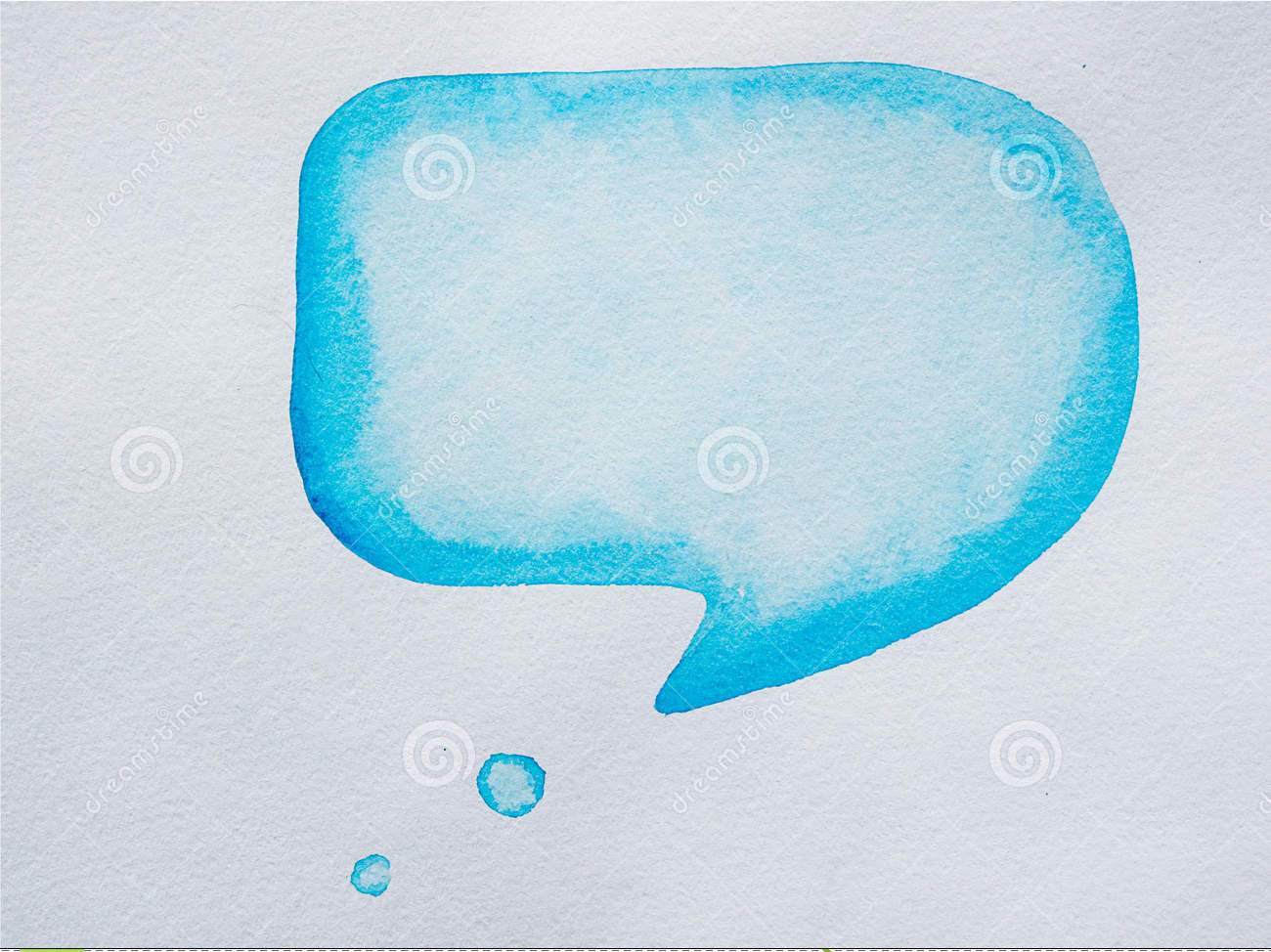 fell - PAST TENSE OF FALL
felt – PAST TENSE OF FEEL
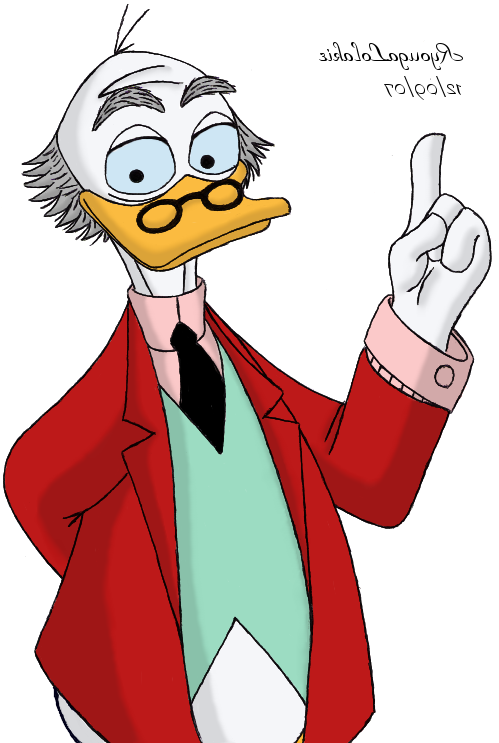 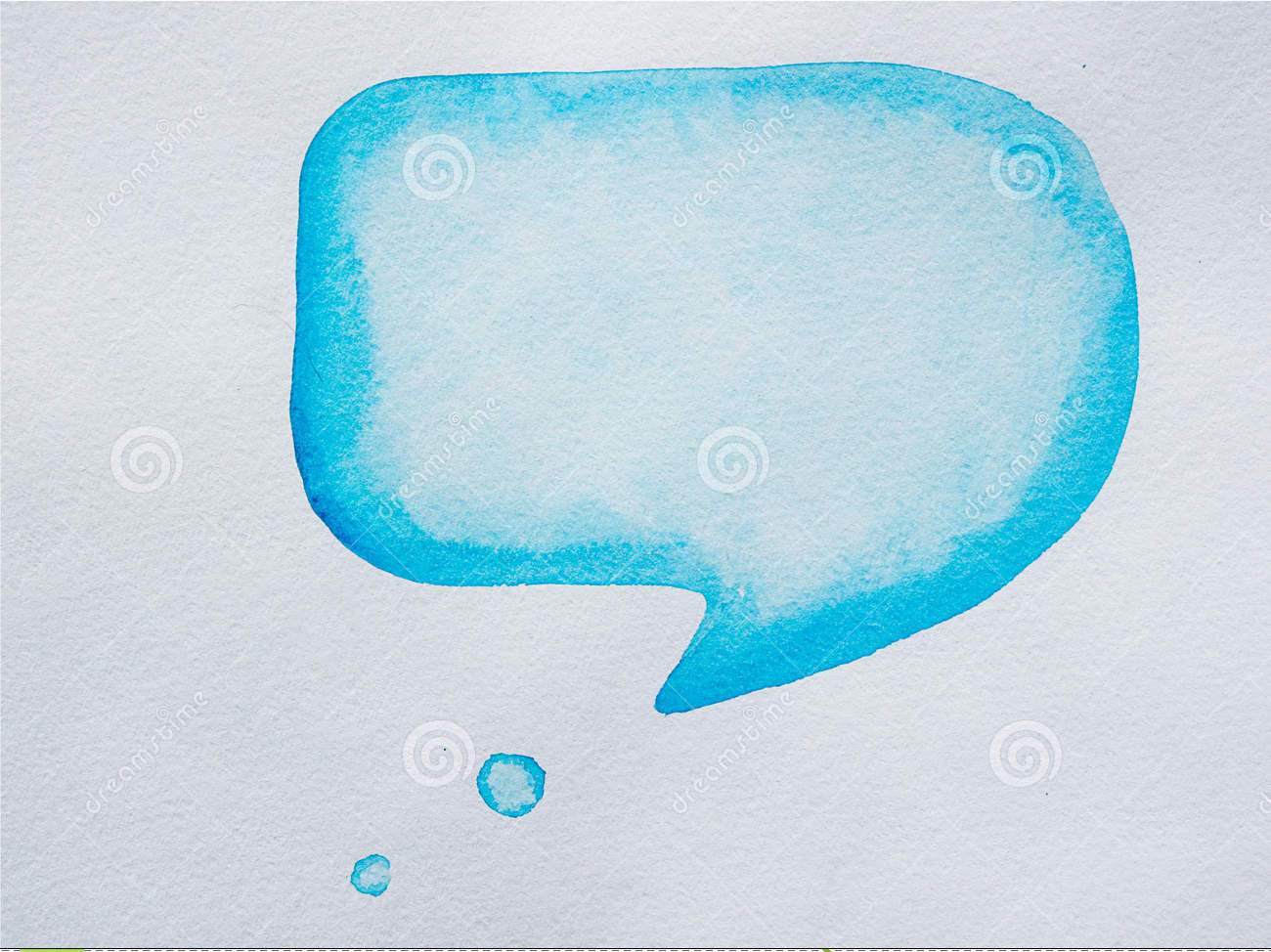 FUN – (noun) 
a good time
FUNNY – (adj.) humorous, comical
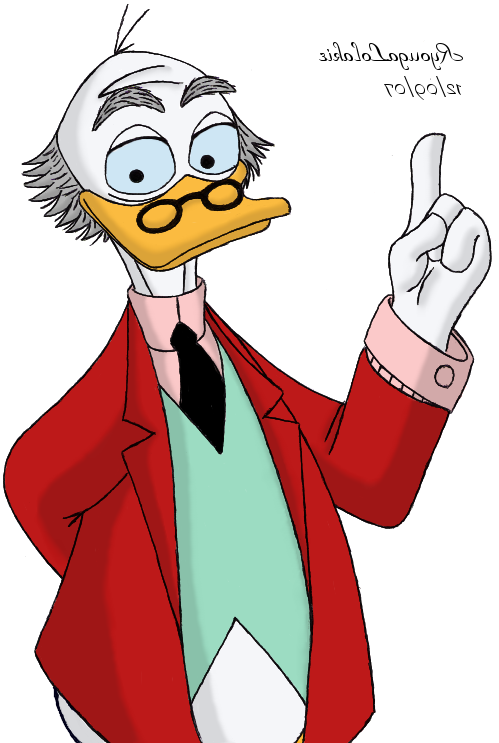 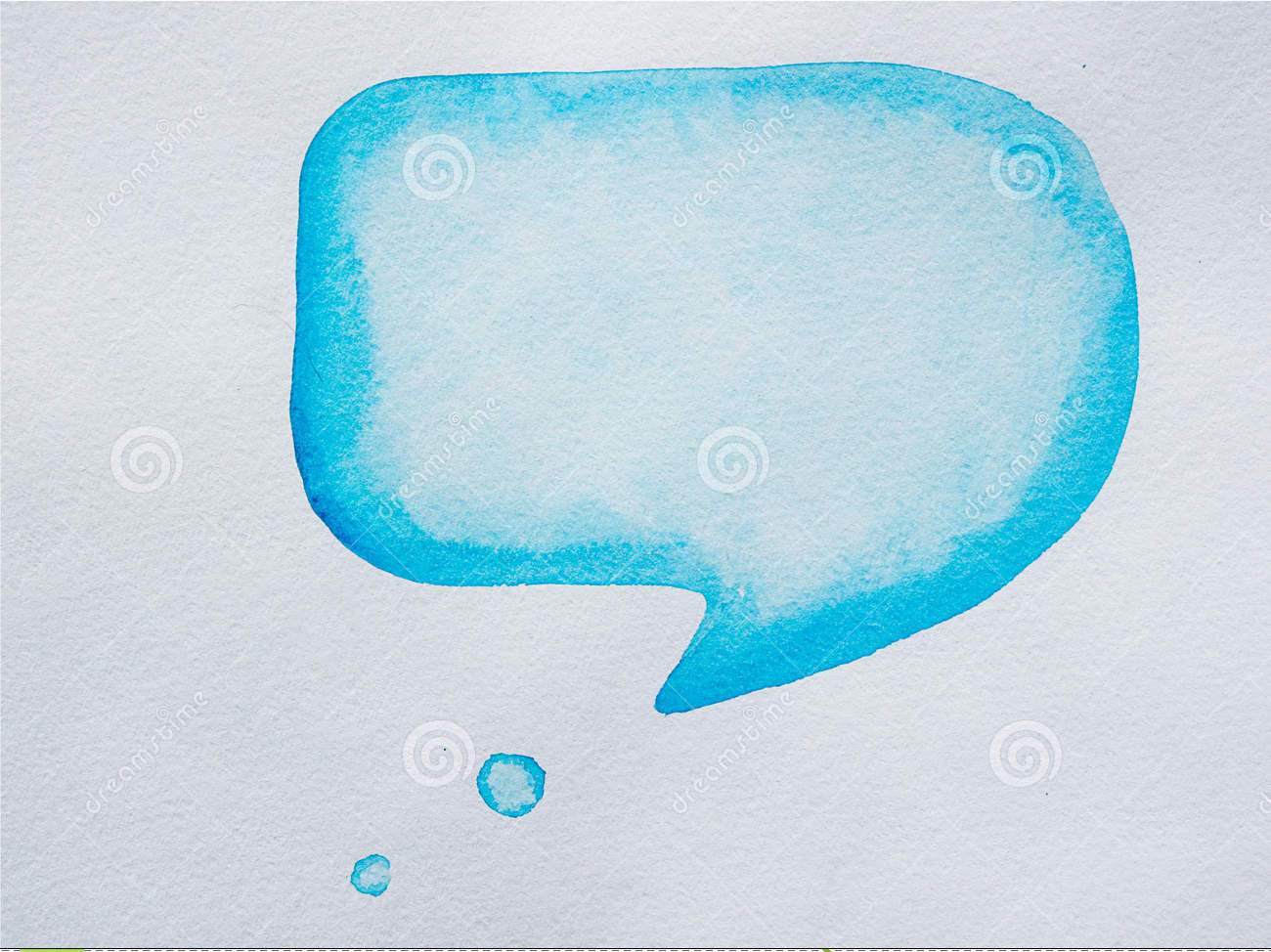 Lose – (Verb) 
not find 
Loose – (Adj.)
not tight
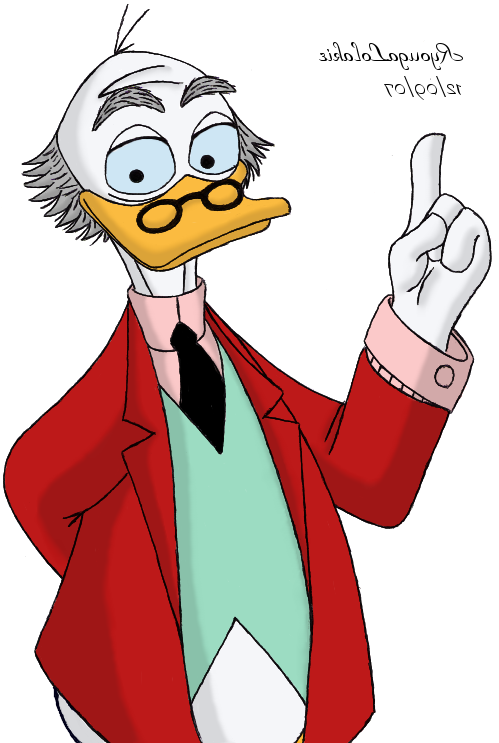 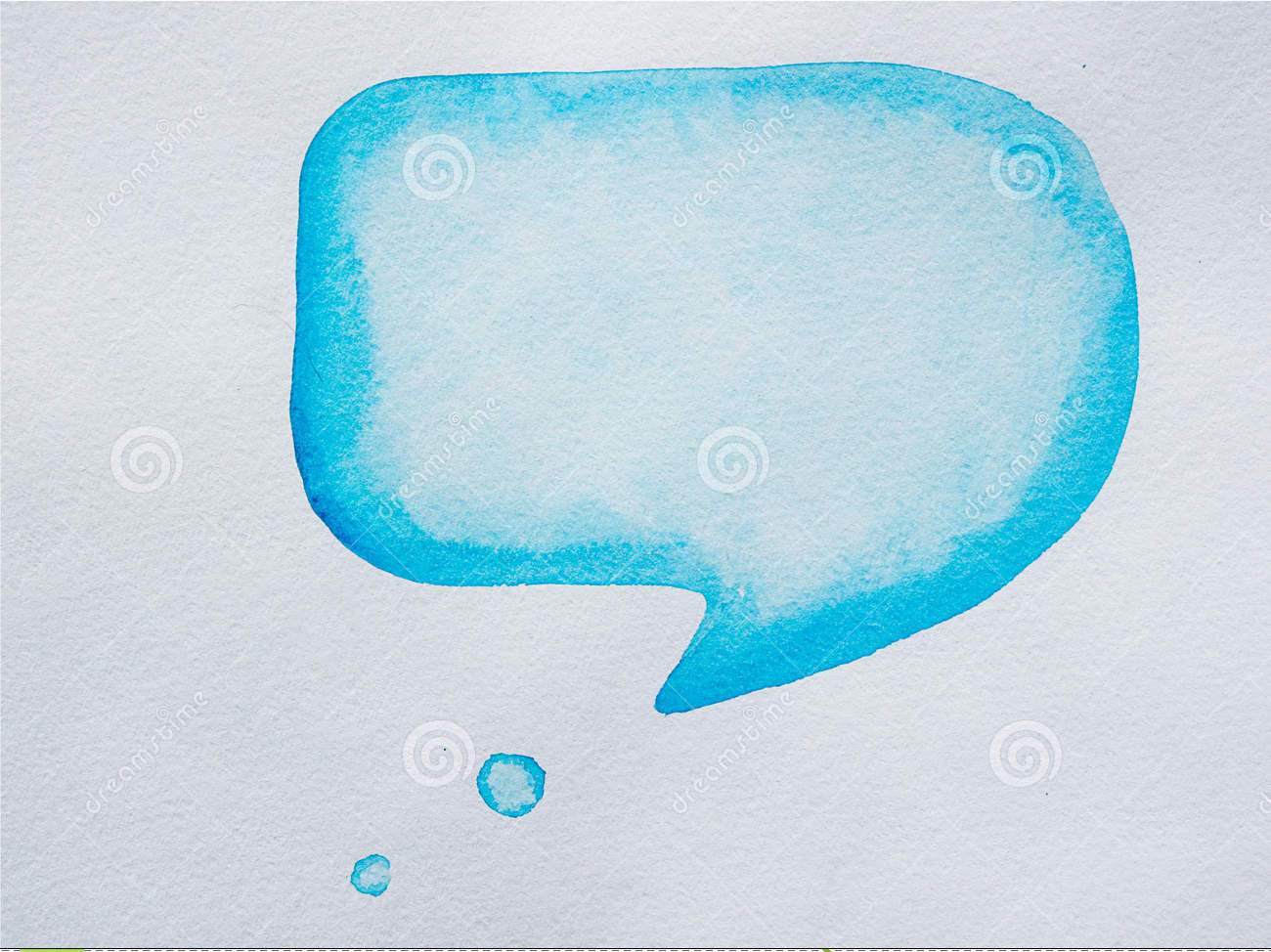 IT’S – it is
Its – possessive,
belonging to it.
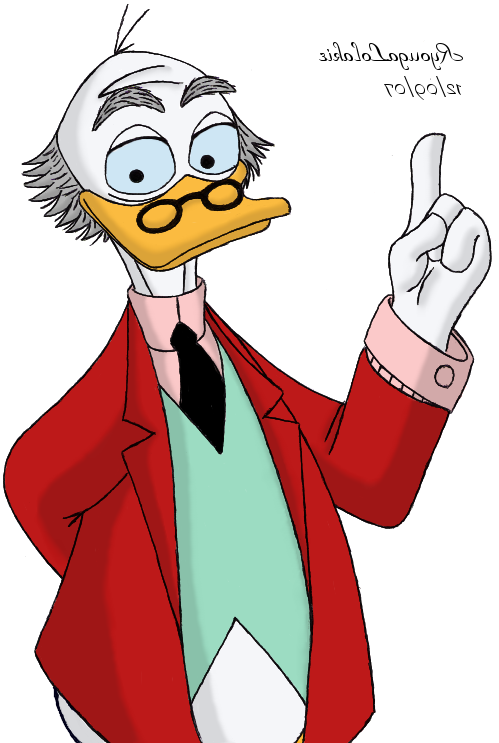 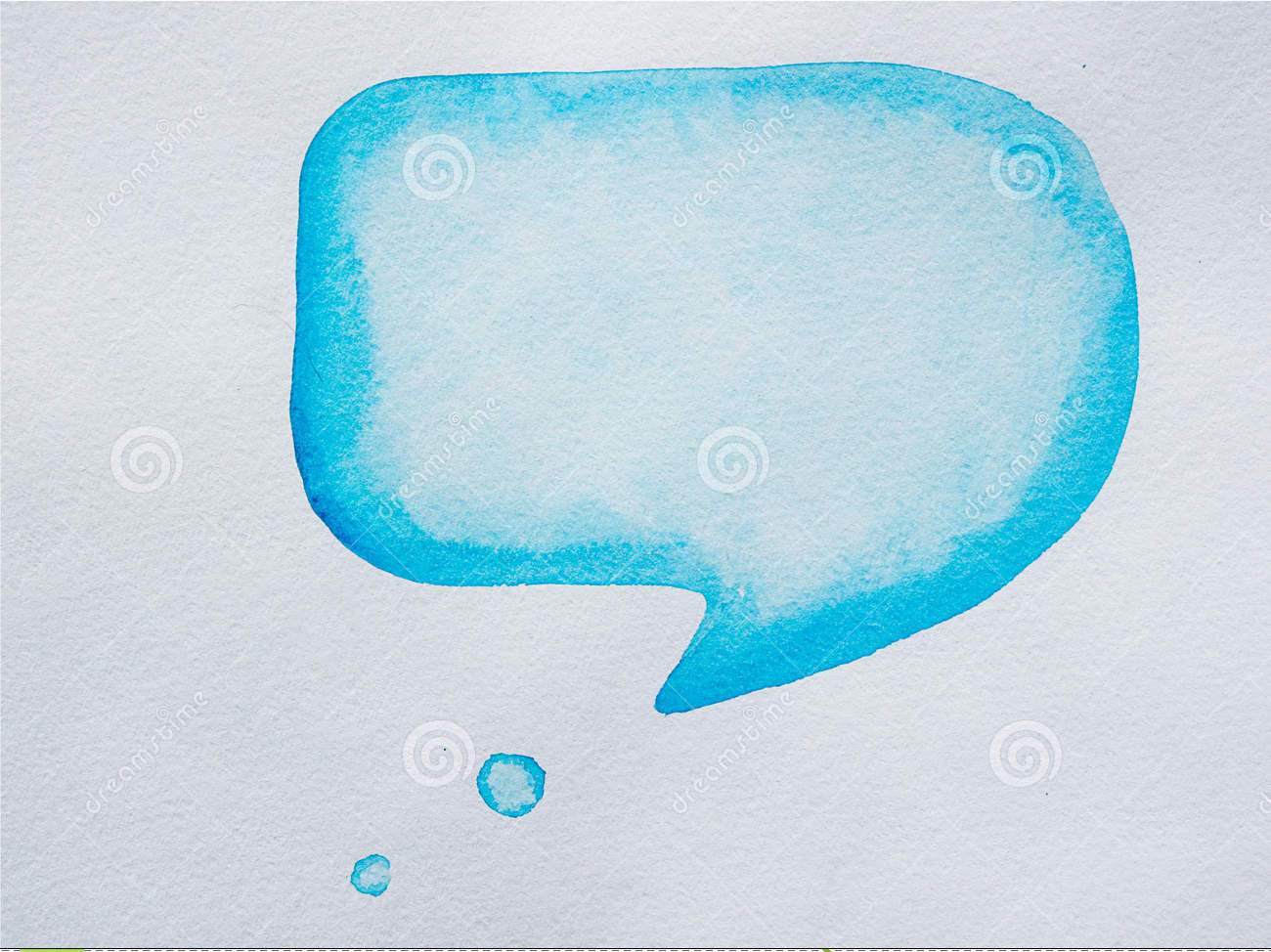 this – singular
these- plural
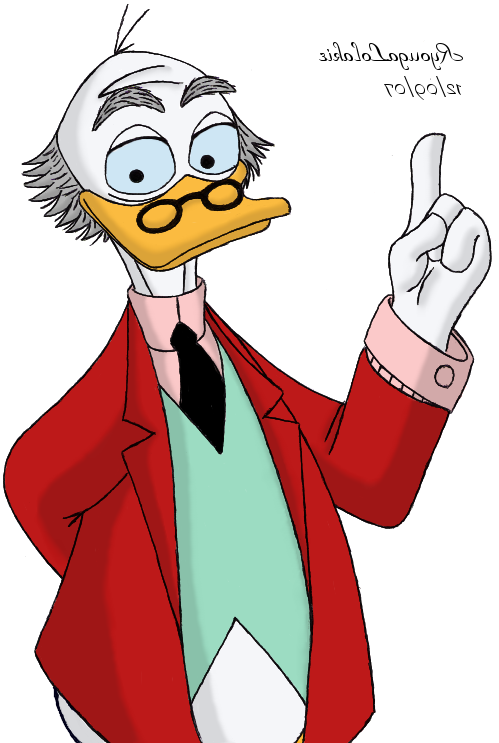 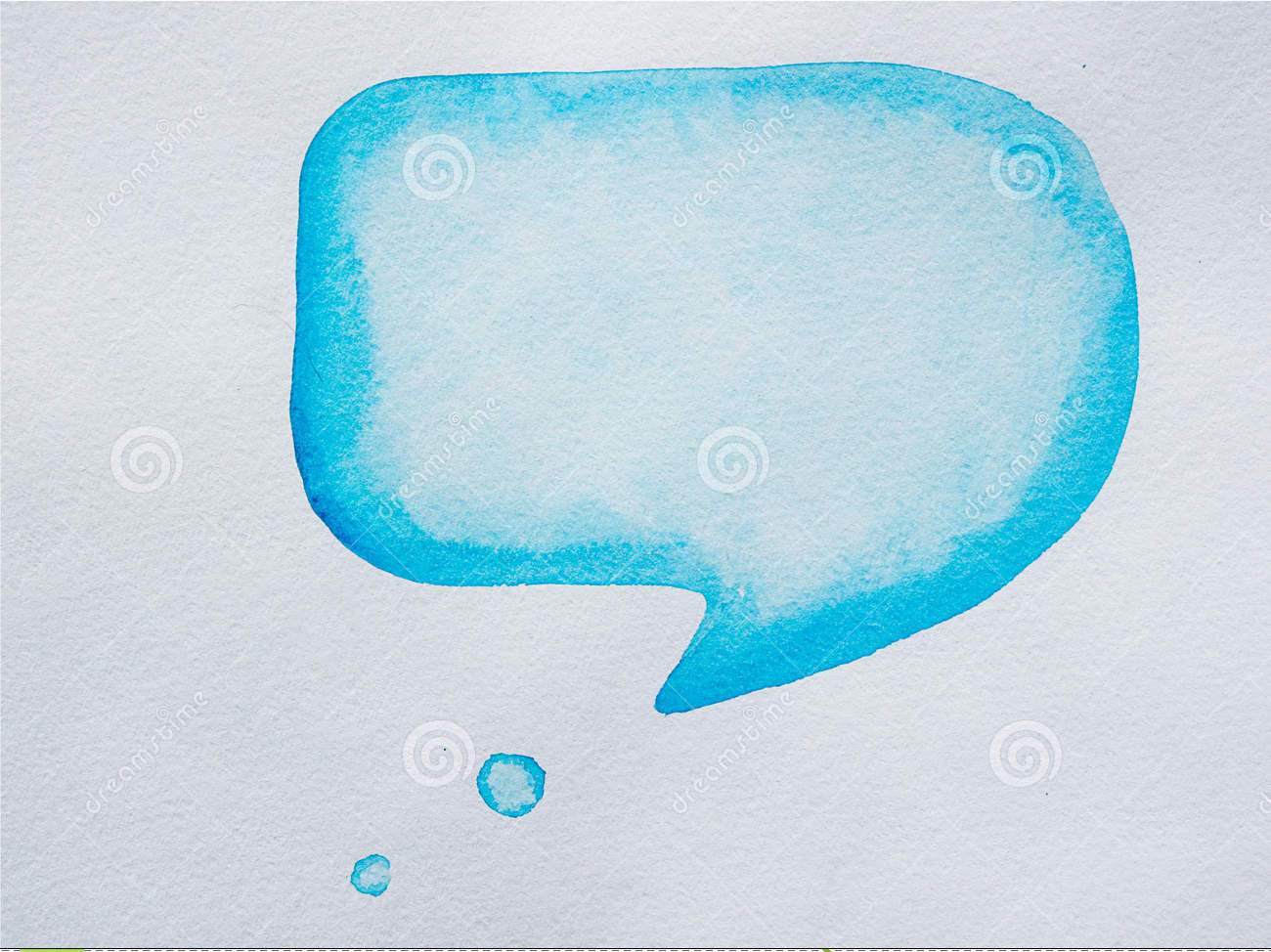 WHOLE - COMPLETE
HOLE - ORIFICE
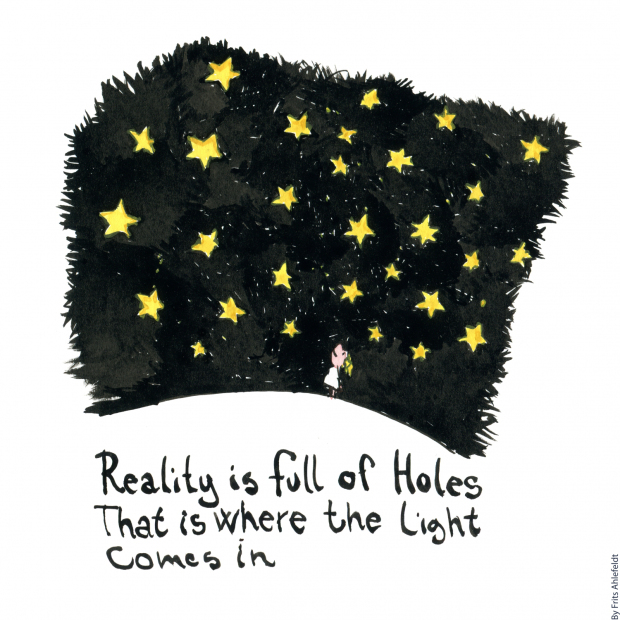 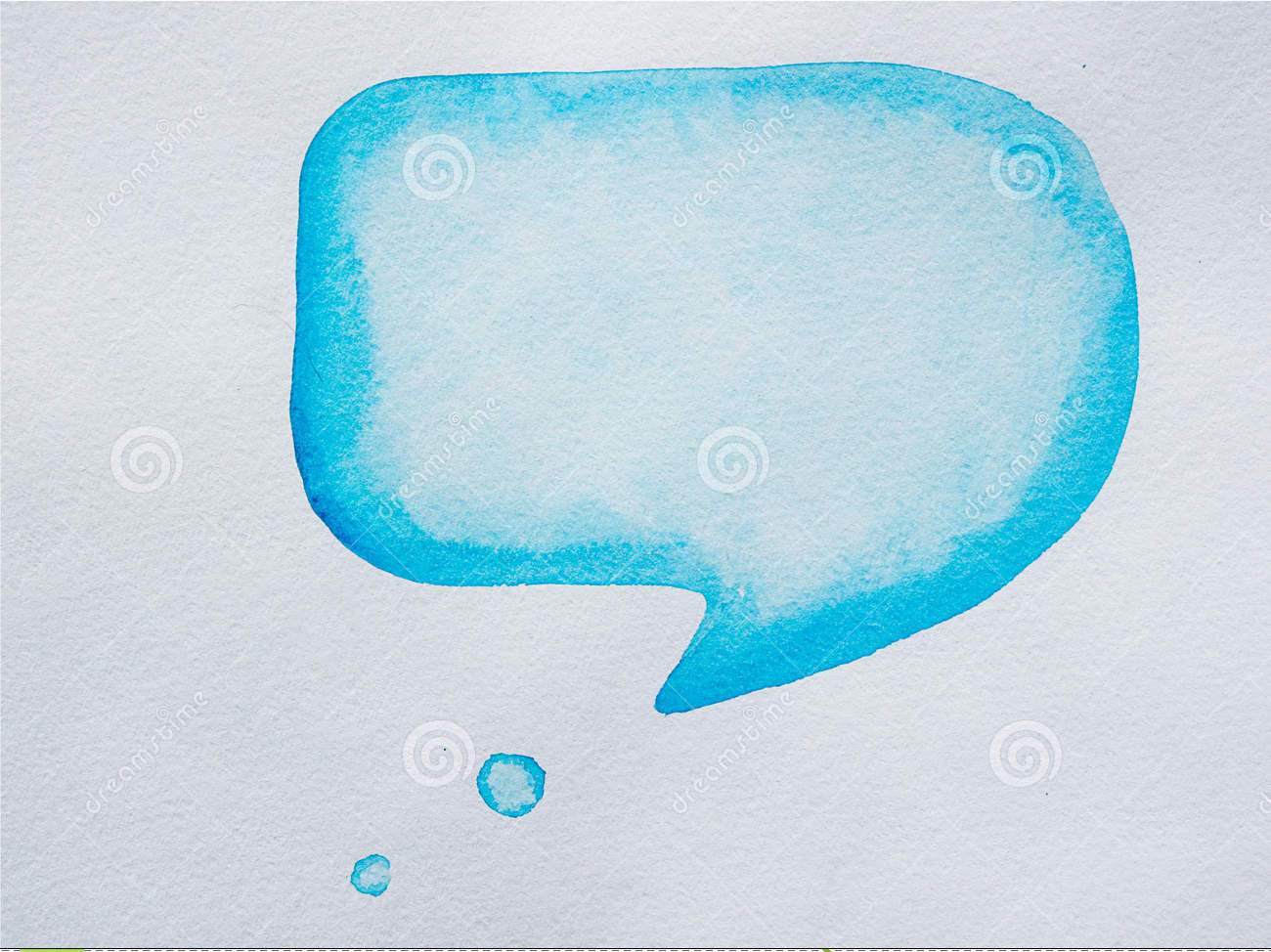 WHO’S – who is
Whose - possession
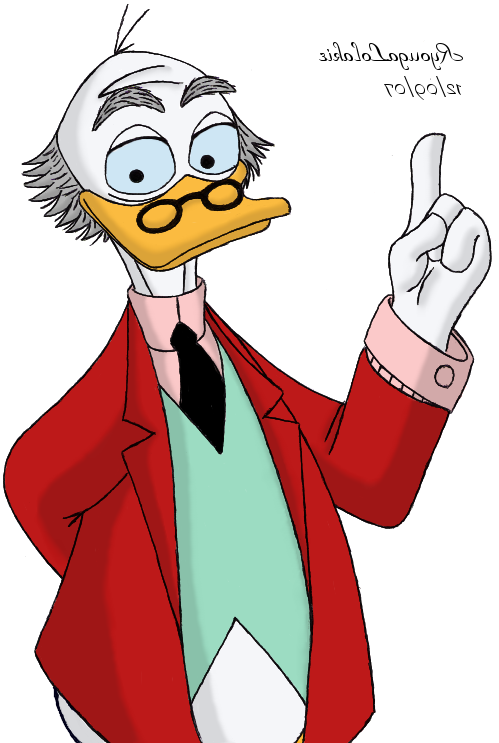 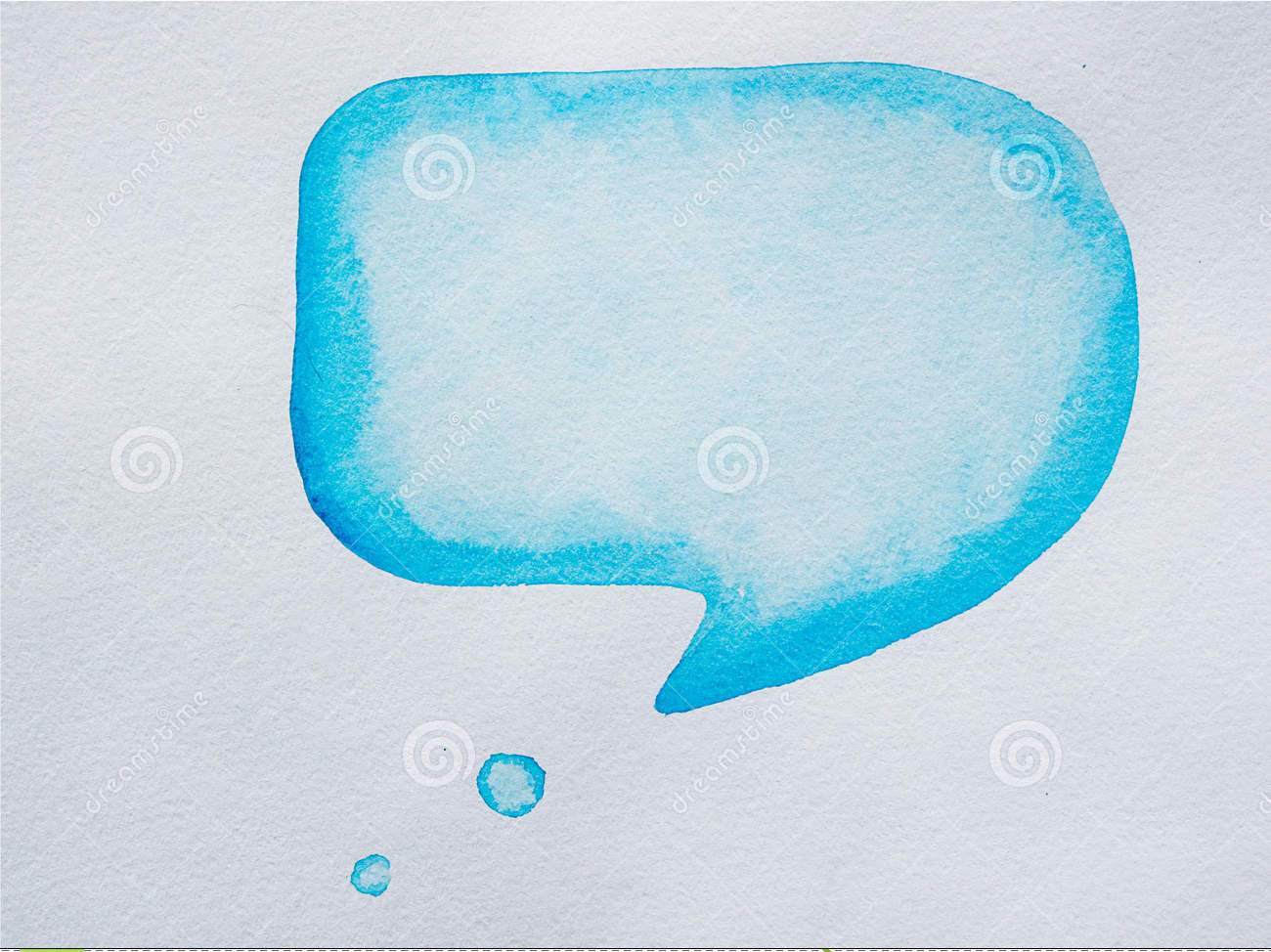 You’re – you are
Your - possessive
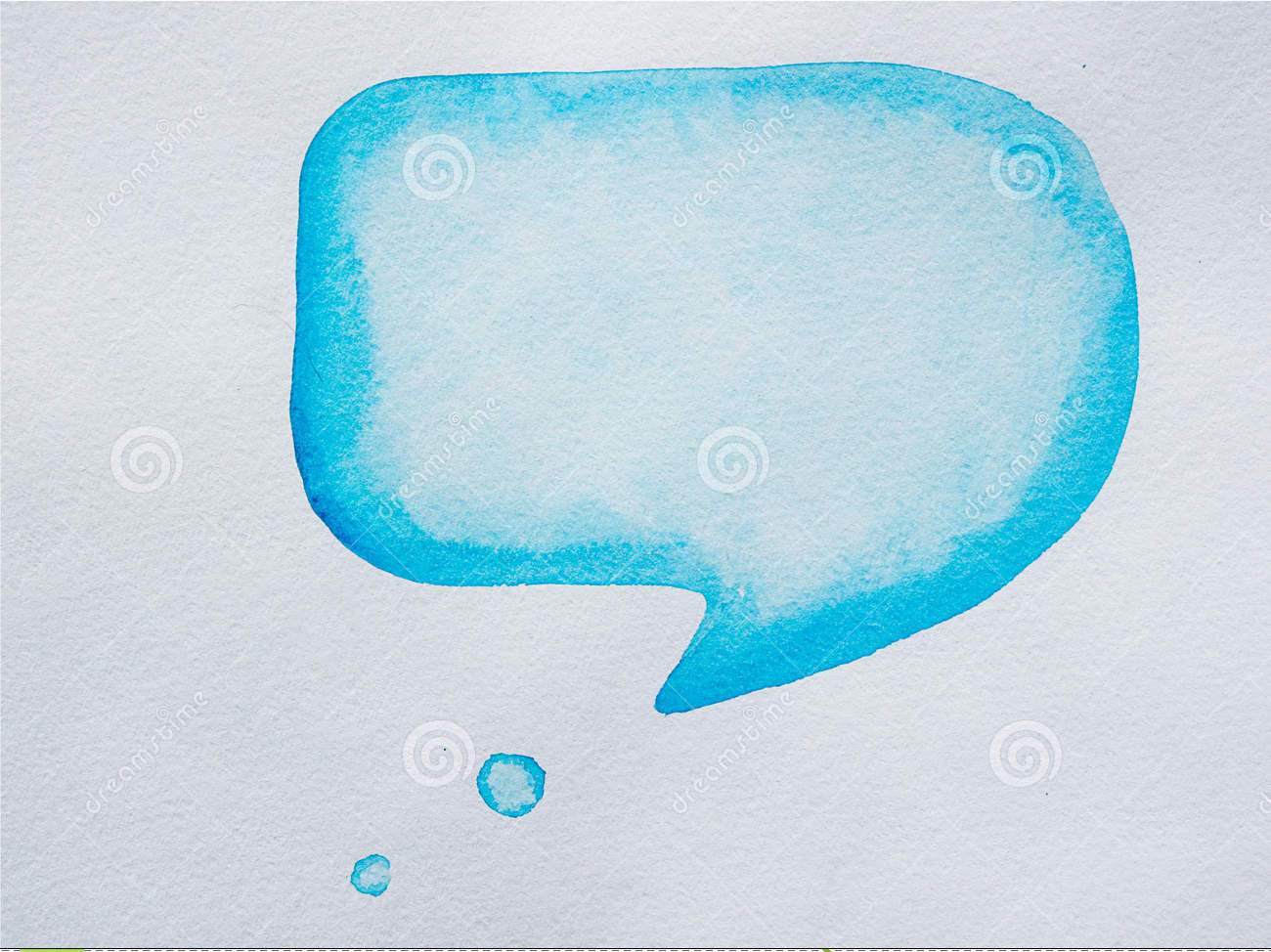 Your turn: 
Working in pairs, write 5 sentences with two 
options each.
Swap papers and choose 
the correct option in 
your partner’s paper!
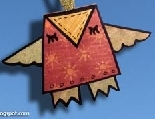 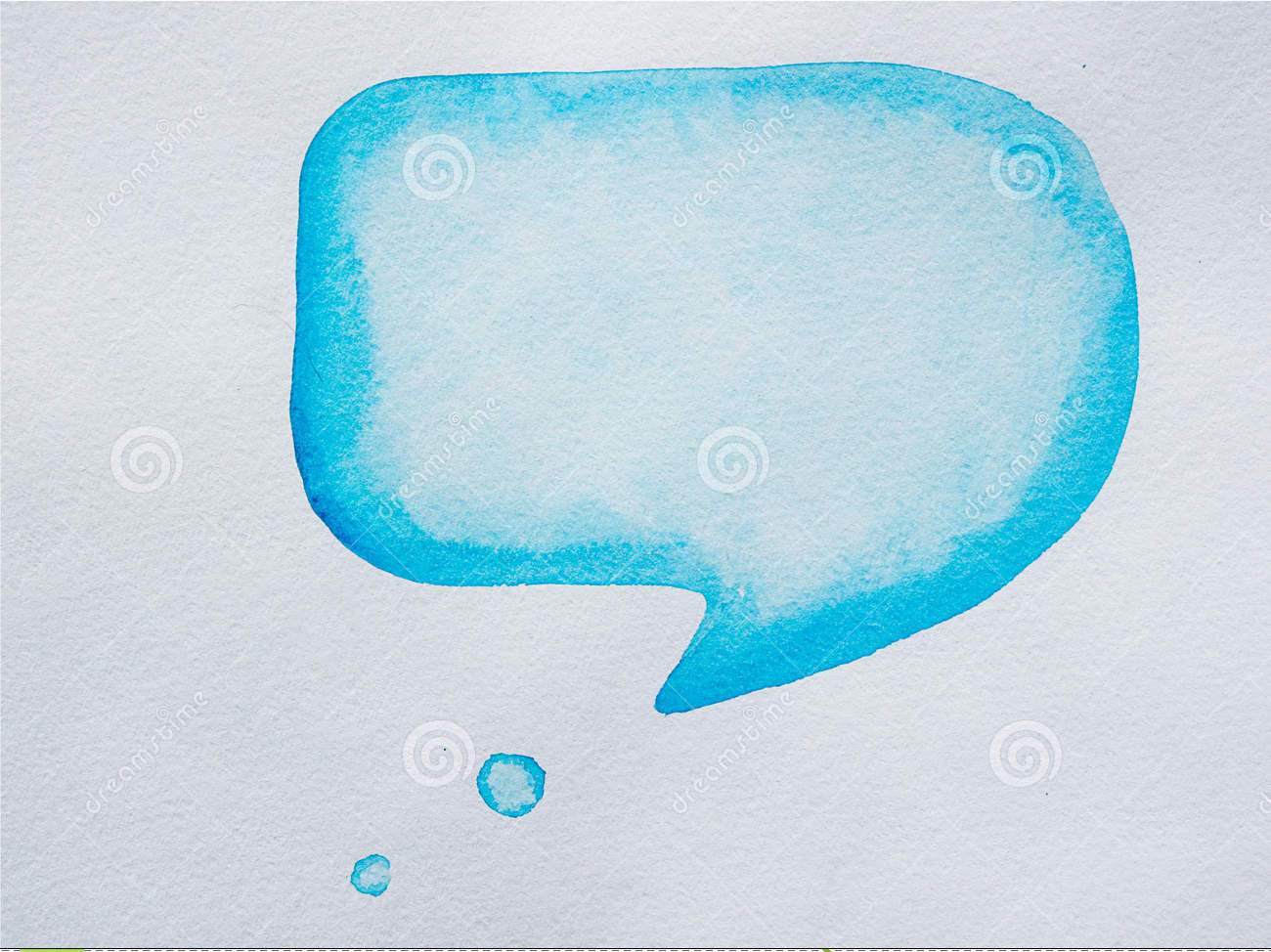 That was exhausting!